Global harmonization system & overview of Chemical hazards in the oil & Gas industry
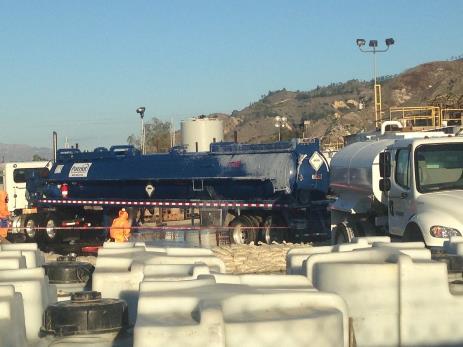 This material was produced under grant number SH-31238-SH7 from the Occupational Safety and Health Administration, US Department of labor. It does not necessarily reflect the views or policies of the US Department labor, nor does mention of trade names, commercial products, or organizations imply endorsement by the US Government.
Training pre-assessment
How much do you already know about chemical hazards?
True or False:
Hazard communication programs tell you about chemical hazards in your workplace.
Hazard communication only tells you about health hazards for a chemical.
GHS is a system for classifying & labeling chemicals.
What are the ways a chemical can enter your body?
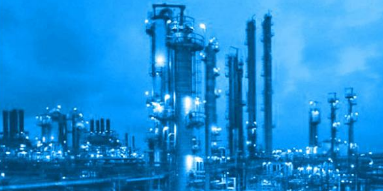 Overview of Chemical Hazards
Chemical Hazard communication
Hazcom is a company-specific program
Tells employees about:
Workplace chemical hazards in their work areas
Effects of chemicals
How to protect yourself
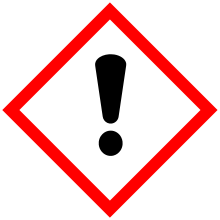 Source: Globally Harmonized system of Classification and Labelling of Chemicals.  Available at: https://en.wikipedia.org/wiki/GHS_hazard_pictograms
Health Hazards
Any chemical that can do harm to your body
Most industrial/commercial chemicals can harm you, depends on
How much gets into your body (dose)
How the chemical enters the body (pathway)
Physical form of the chemical (state of matter)
How toxic the chemical is (poisonous)
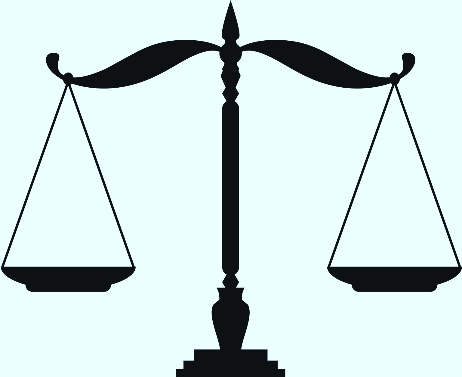 Toxicity
Dose
How chemicals can enter the body
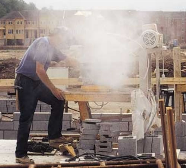 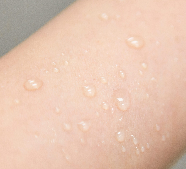 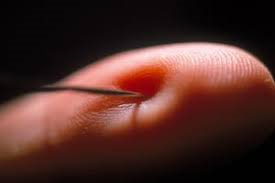 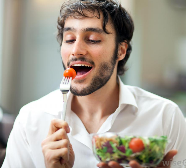 Chemical Toxicity
Dose
The seriousness of the effect depends on how much gets into the body
Acute toxicity
The chemical causes effects quickly with/after exposure
Chronic toxicity
The chemical causes effects after repeated or long-term exposure
Target
The chemical can cause effects in the whole body or to a specific organ or system
Kidney, liver, brain, heart, lungs, & circulatory system
Types of toxicity
Carcinogen
Chemicals that are known or suspected to cause cancer
Mutagenicity
Chemicals that cause changes in genes
Can lead to cancer or genetic changes could be passed onto children
Reproductive toxicity
Chemicals can affect fertility and/or harm developing babies and can lead to birth defects or death
Sensitizers
With repeated exposure smaller amounts can cause a reaction and the reaction can become more serious, possibly producing allergic type reaction
Target organ toxicity
Chemical causes damage to a specific organ or system in the body
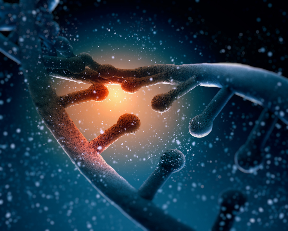 Question  / Response 1
Question  / Response 1
Which of the following does not effect how hazardous a chemical is:
How much gets into your body (dose)
How the chemical enters your body (pathway)
Color of the chemical (appearance)
How toxic the chemical is (poisonous)
10
Answer 1
physical Hazards – corrosives
Can cause burns and/or irritation
Skin
Eyes
Lungs & respiratory tract if inhaled
Seriousness of burn depends on 
Time exposed
Concentration of chemical
Can breakdown storage container if stored 
incorrectly
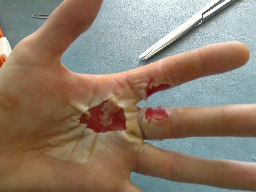 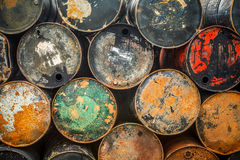 physical Hazards – Flammables & Explosives
Chemicals that can burn or explode
Concentration must be in explosive range
Above the Lower Explosive Limit (LEL — too lean to burn)
Below the Upper Explosive Limit (UEL — too rich to burn)
Be aware that in rich atmospheres, incomplete ventilation may result in lowering the flammable concentration to the explosive range
Explosive Range (5-17%)
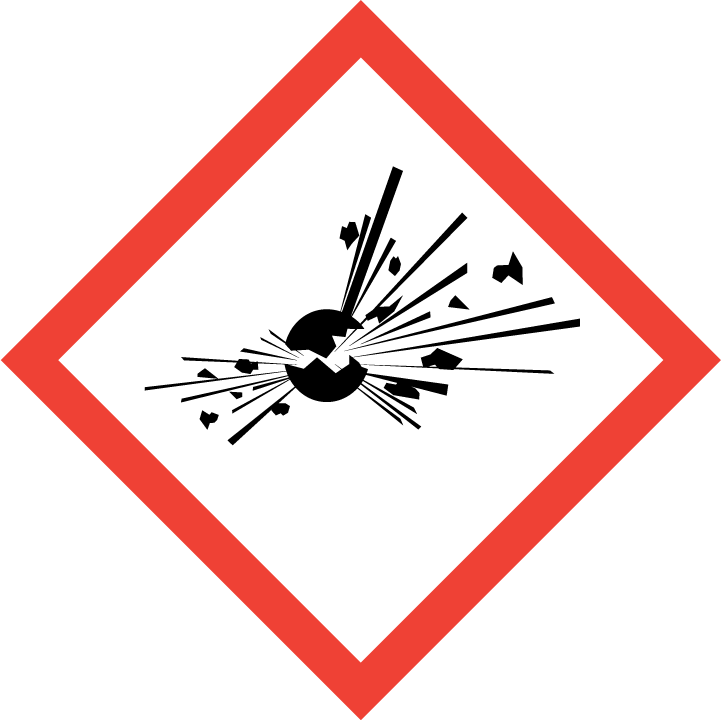 0%
100%
Non-Explosive (too rich)
LEL
UEL
Non-Explosive (too lean)
physical Hazards – oxidizers
Chemicals that increase flammability or explosiveness of other chemicals 
Produce or release oxygen
May or may not be flammable/explosive themselves, but greatly accelerate the flammability or explosiveness of another substance
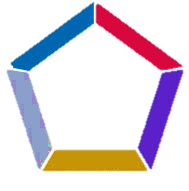 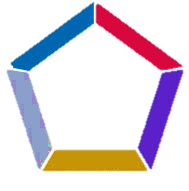 Ignition
Oxygen
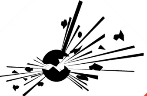 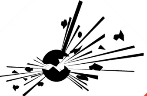 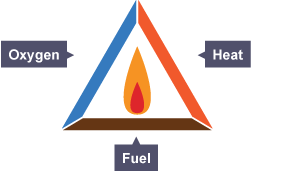 Dispersion
Confinement
Fuel
Physical Form of chemical
Effects on health & physical hazards
How chemical enters body
How chemical reacts with itself & its surroundings
Solid
Can be broken down into dusts
Can form fumes or fibers when heated or abraded
Liquid
Can be broken down into vapors, fogs, and mists
Gas
In gaseous state naturally or upon application of heat
and/or pressure
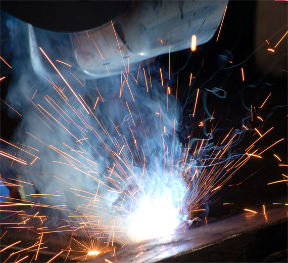 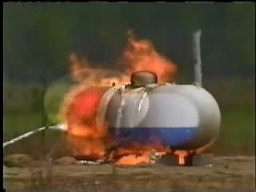 Question  /  Response 2
Question  /  Response 2
Based on the chart shown for natural gas (methane), will it explode if the concentration in air is 50%?
Explosive Range (5-17%)
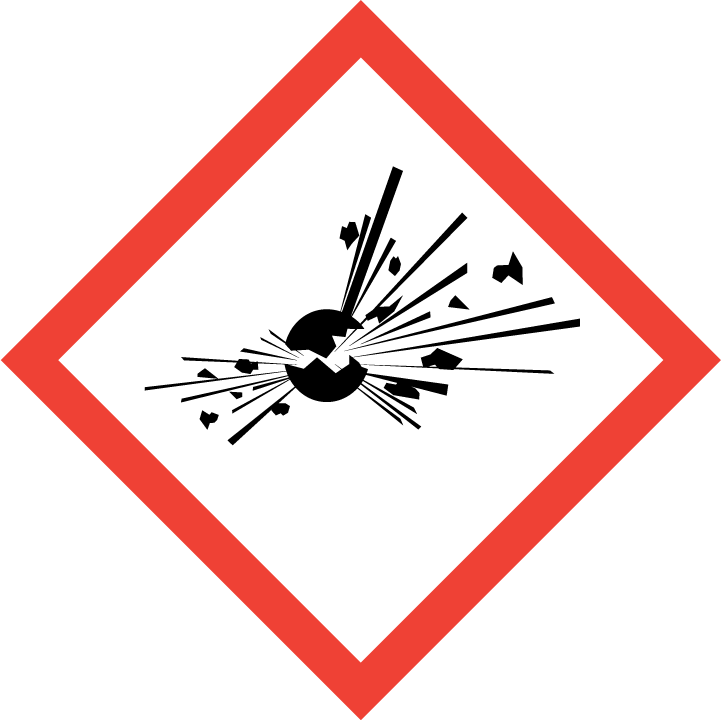 0%
100%
Yes
No
Non-Explosive (too rich)
LEL
UEL
Non-Explosive (too lean)
10
Answer 2
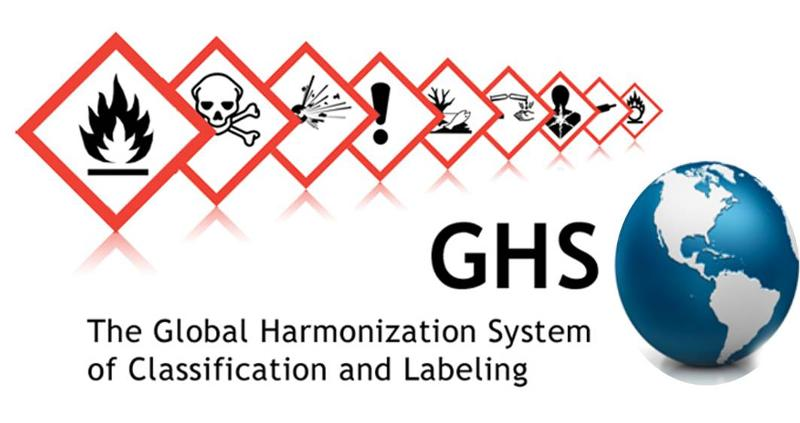 Global Harmonization System
What is GHS
Globally Harmonized System of Classification & Labeling of Chemicals
Communicates
Health hazards
Physical hazards
Environmental hazards
Requirements for 
Product label 
Product Safety Data Sheet (SDS)
Worker training
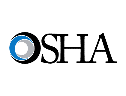 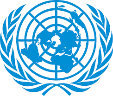 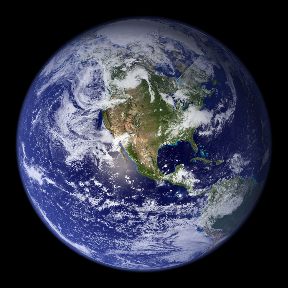 Product Label: Required elements
Name or product identifier
Signal word
Danger or Warning
Hazard statement
Pictogram(s)
Precautionary statement
Contact information of manufacturer
Name, address, telephone
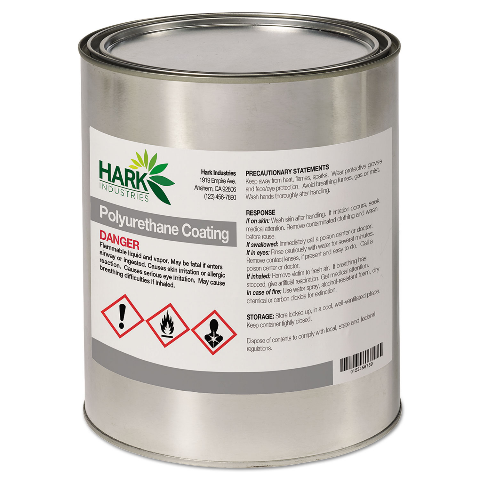 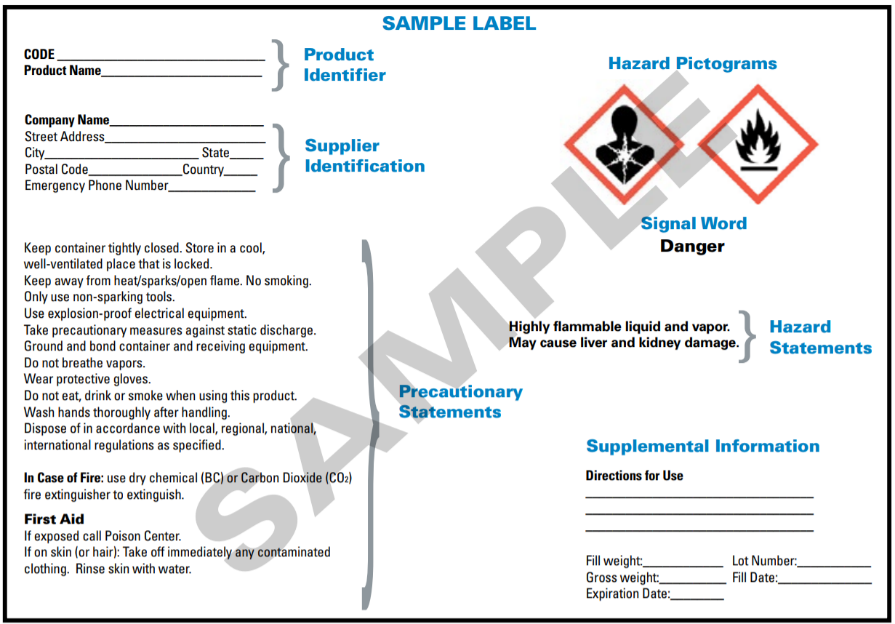 Sample Label
pictograms
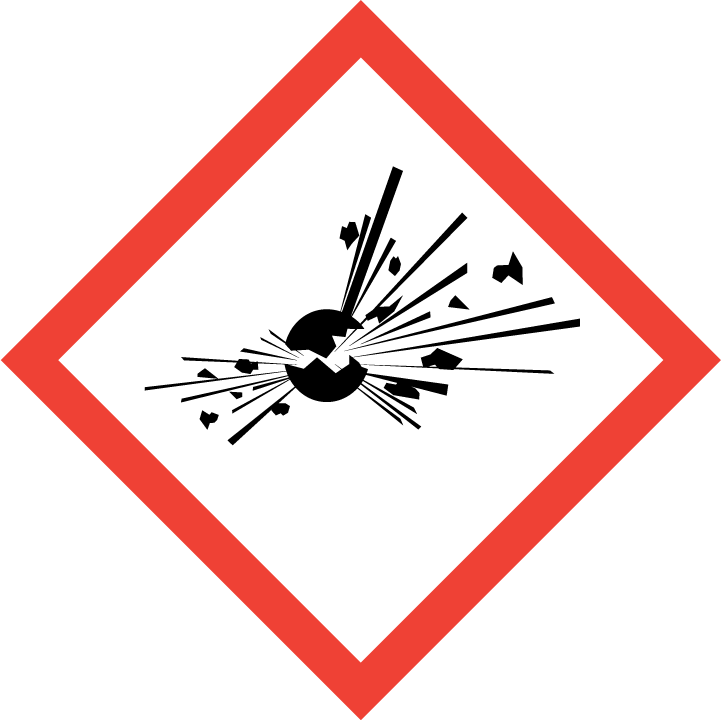 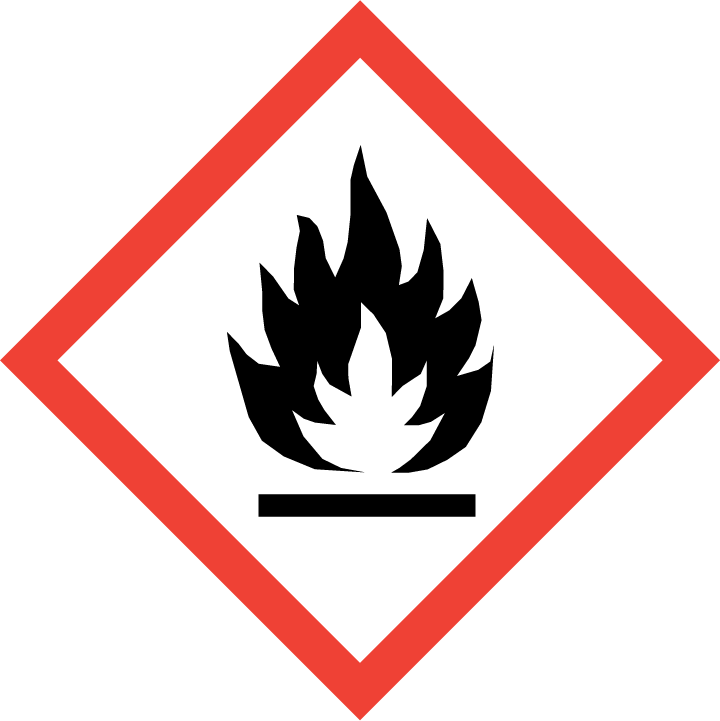 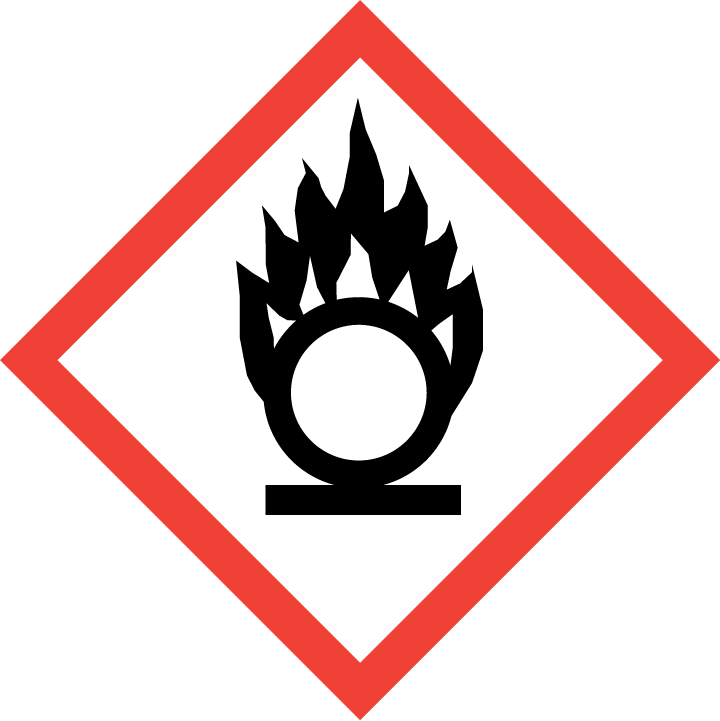 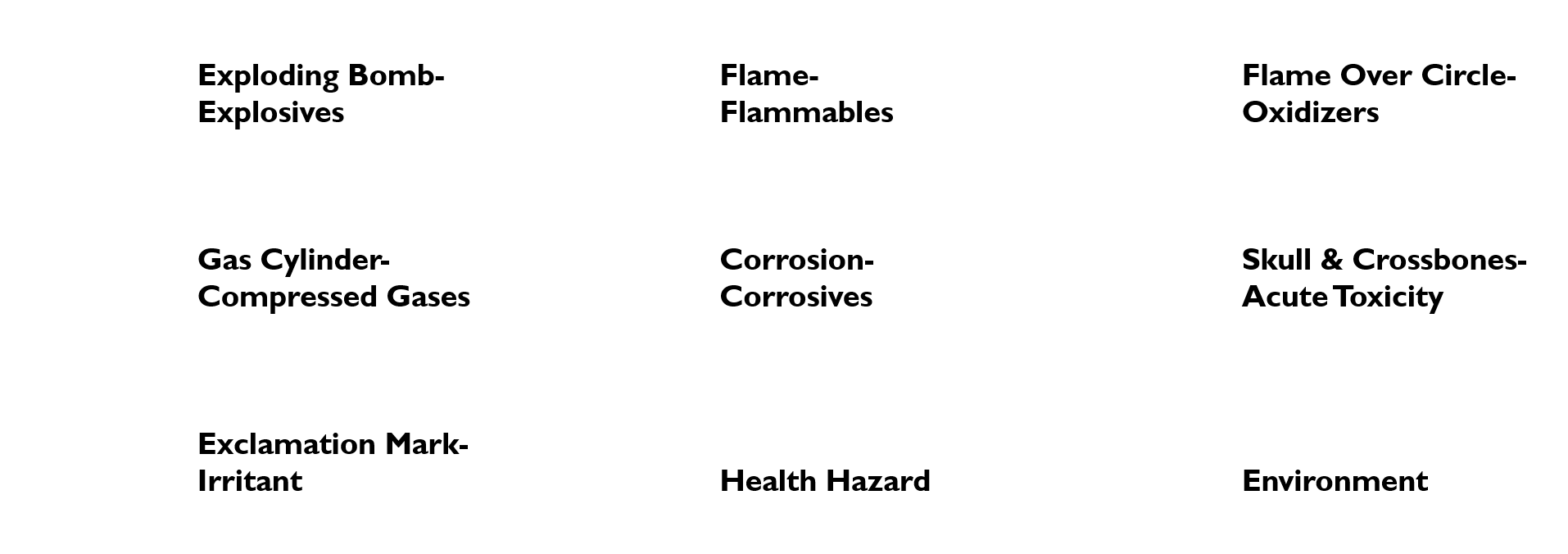 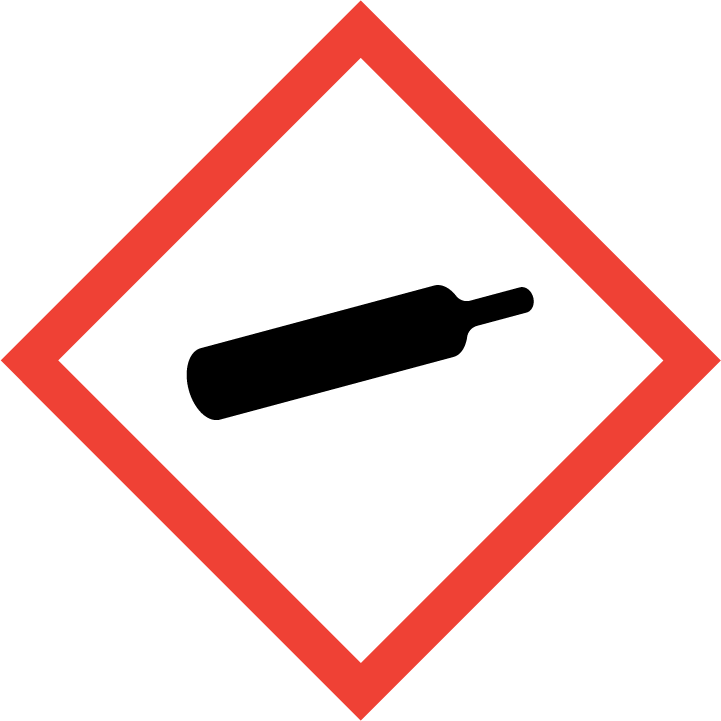 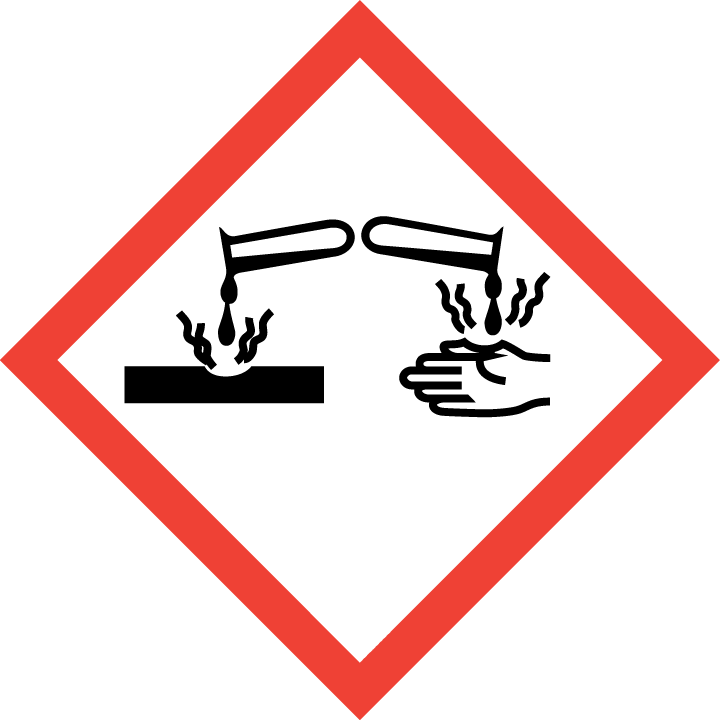 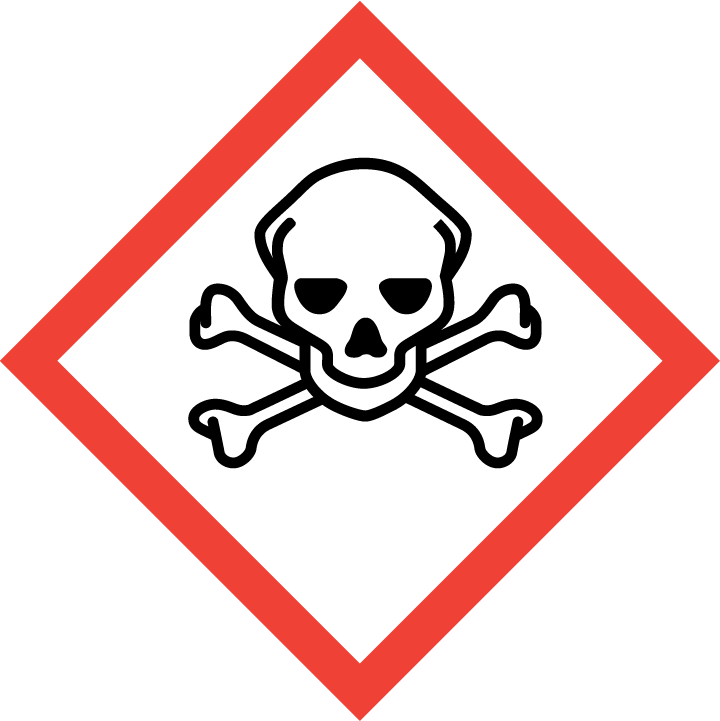 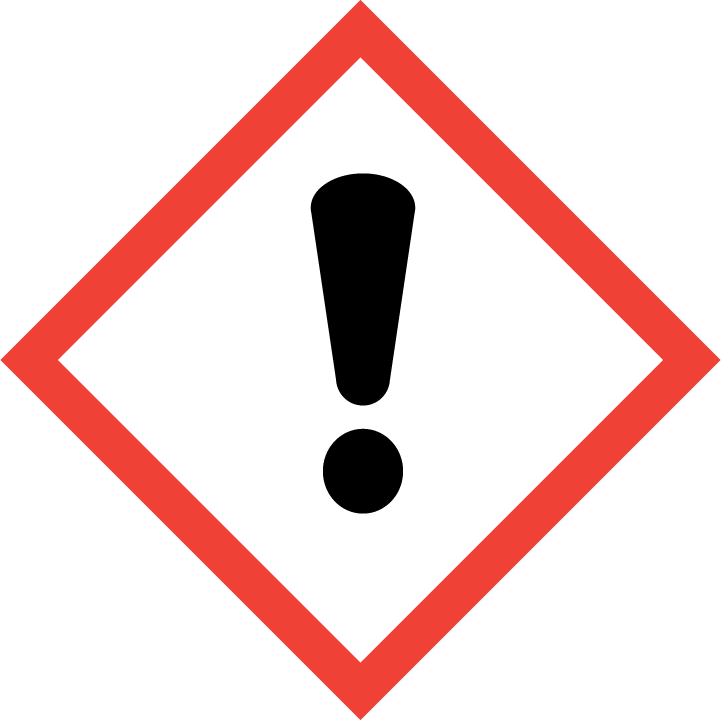 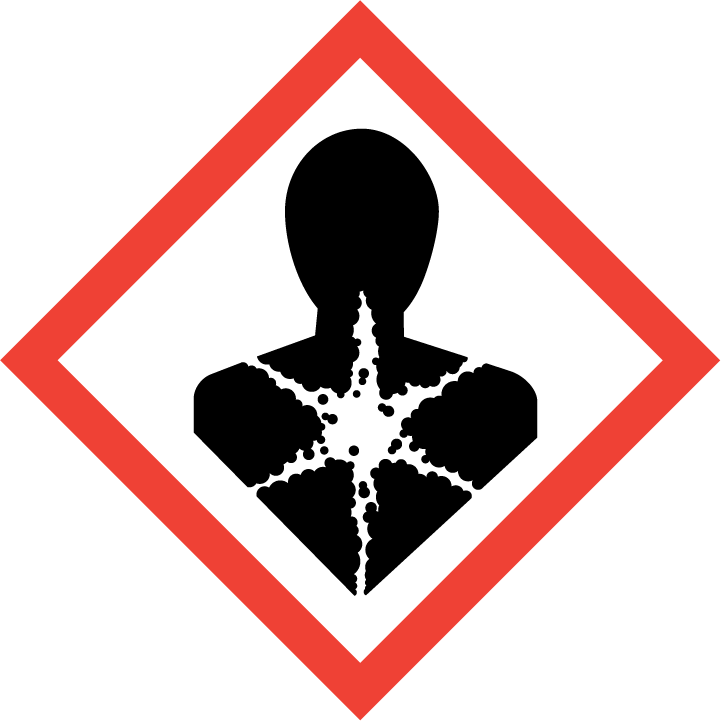 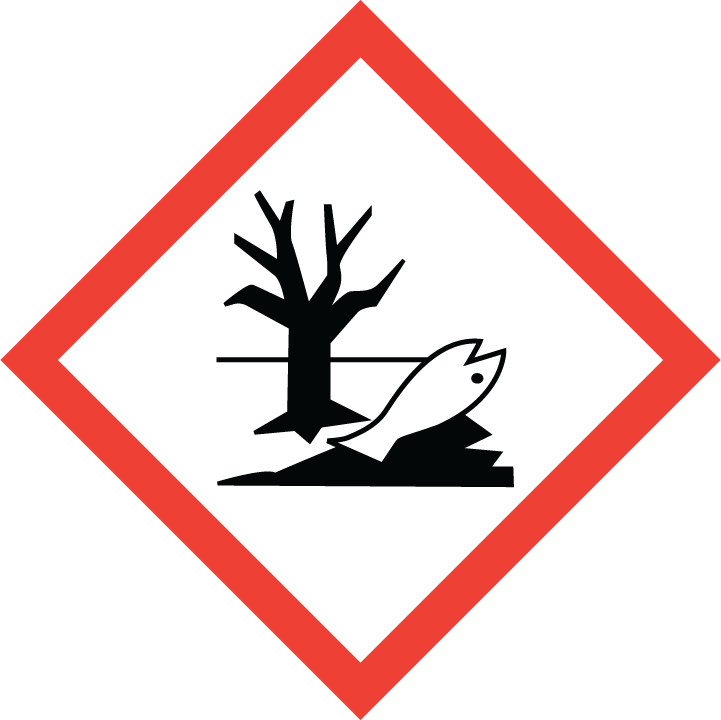 Pictograms (Cont.)
PHYSICAL HAZARDS
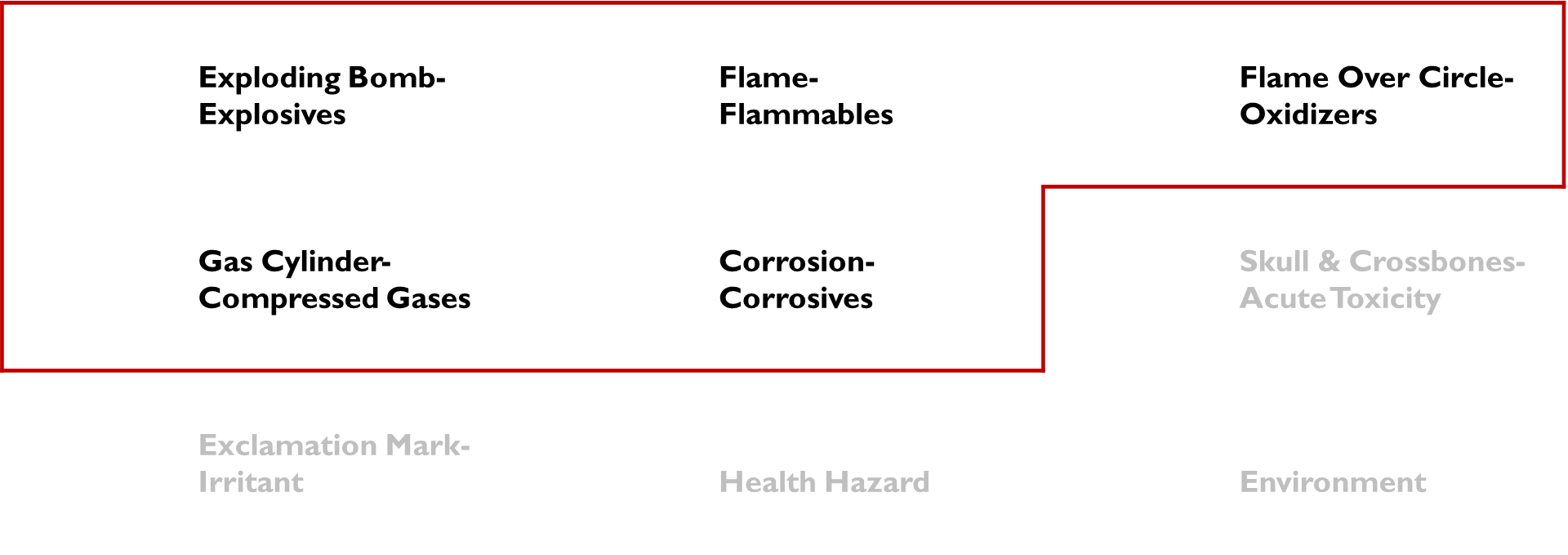 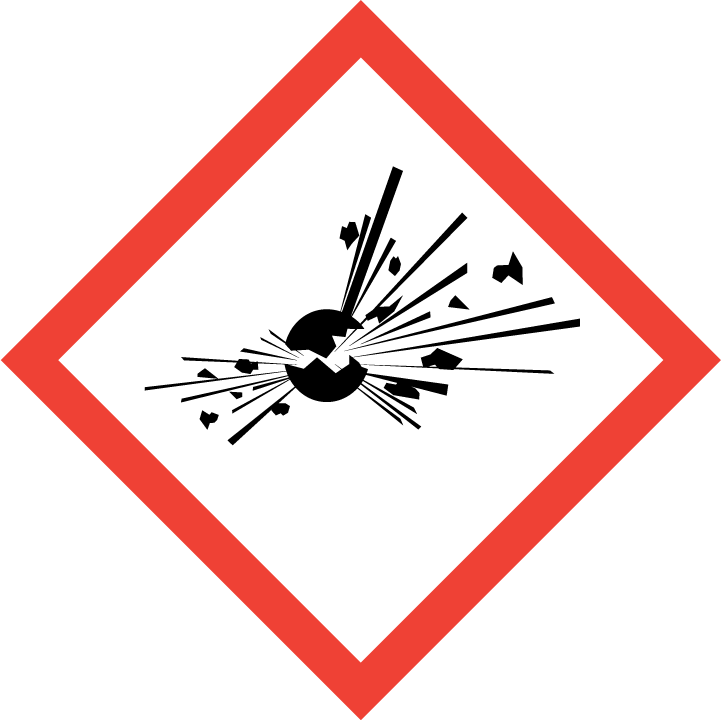 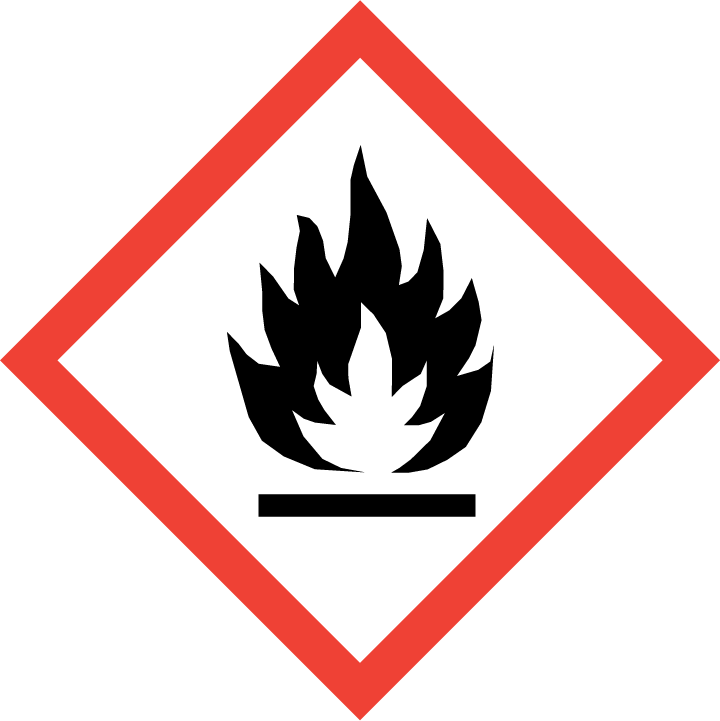 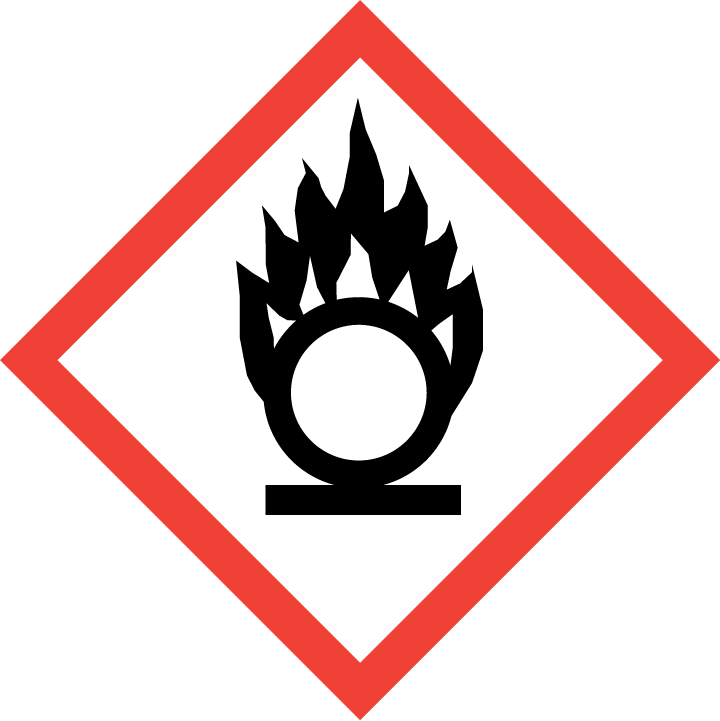 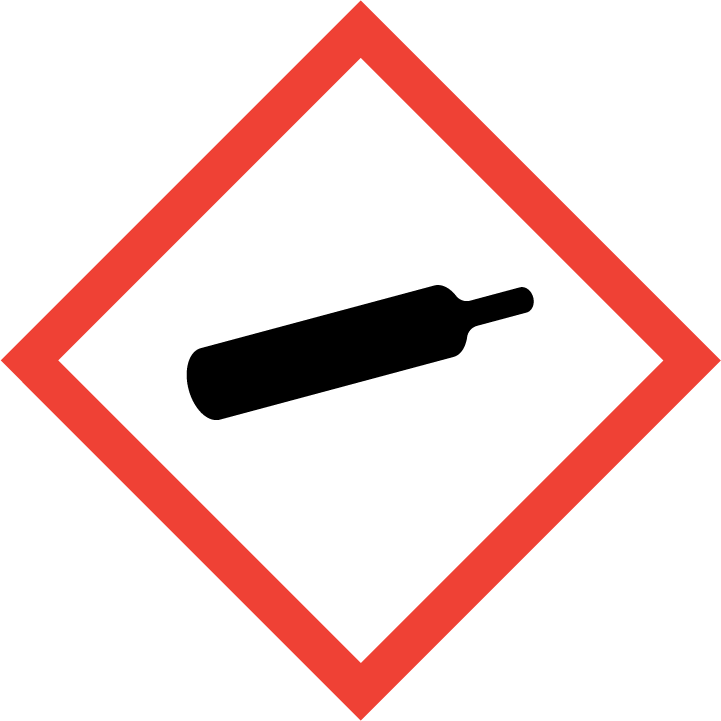 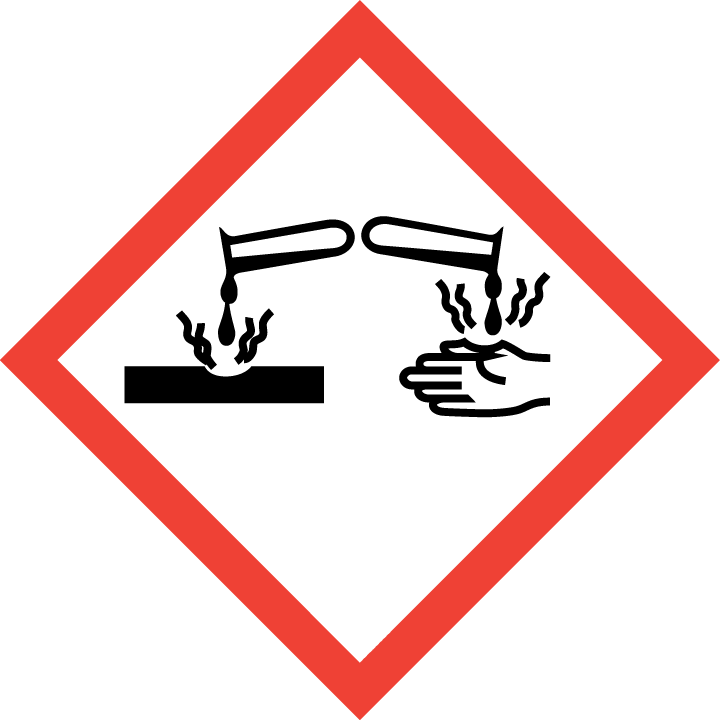 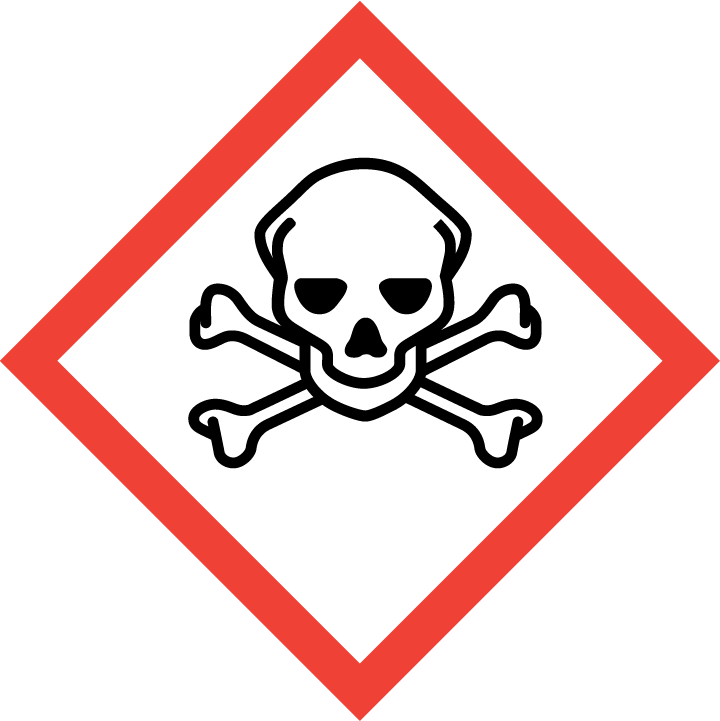 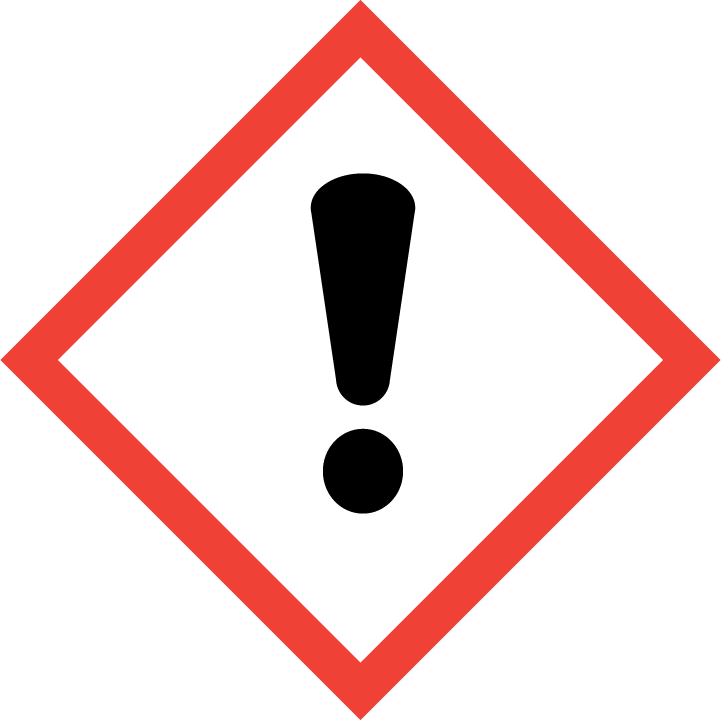 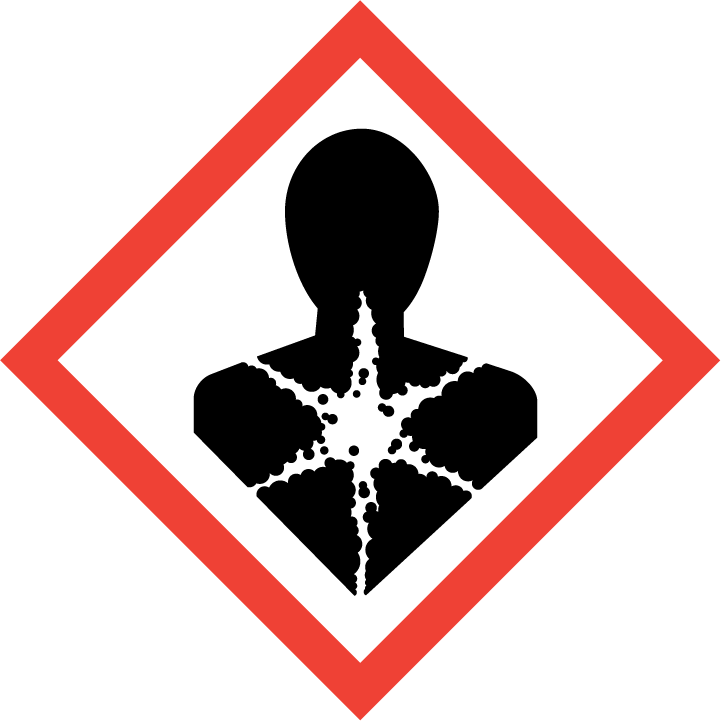 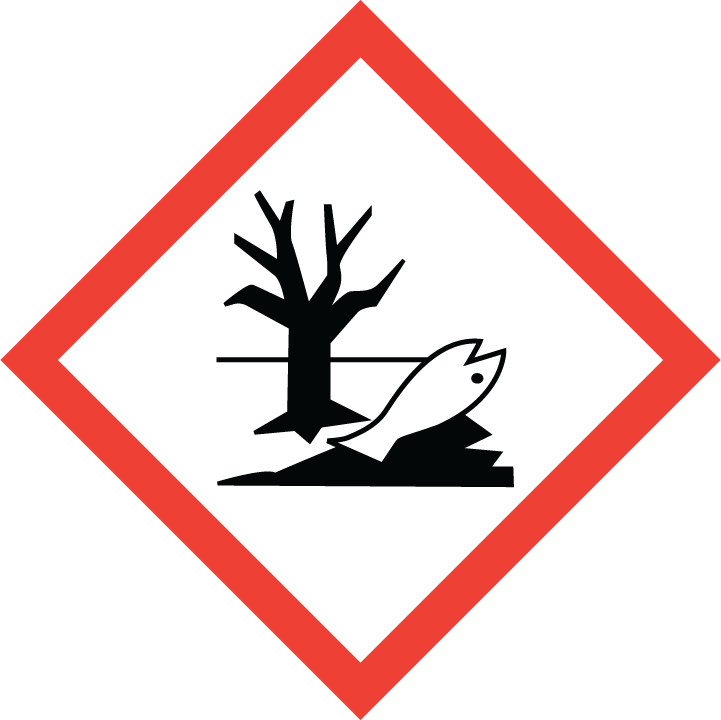 Pictograms (Cont.)
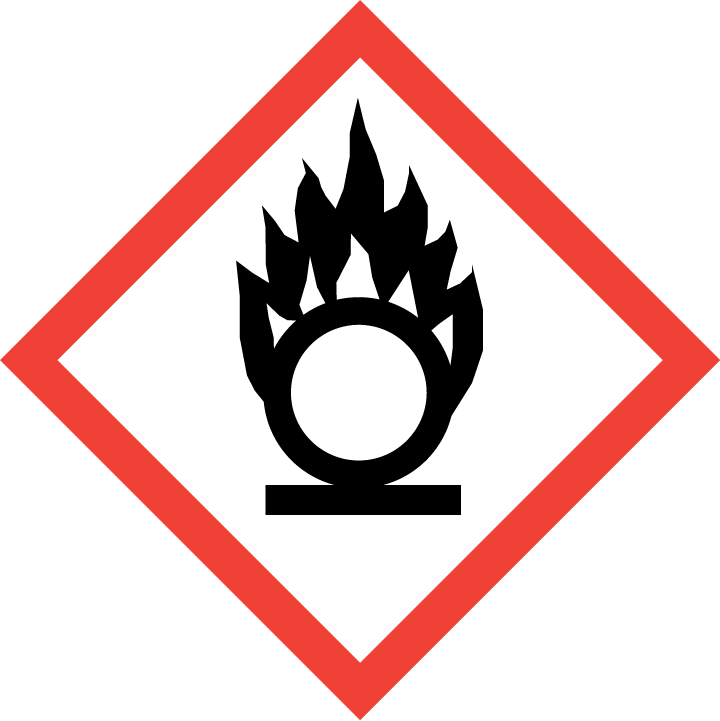 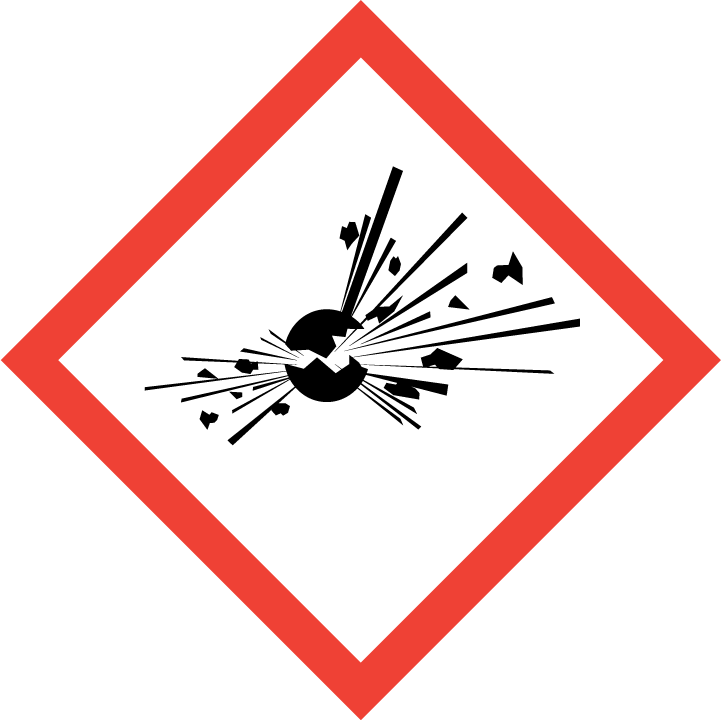 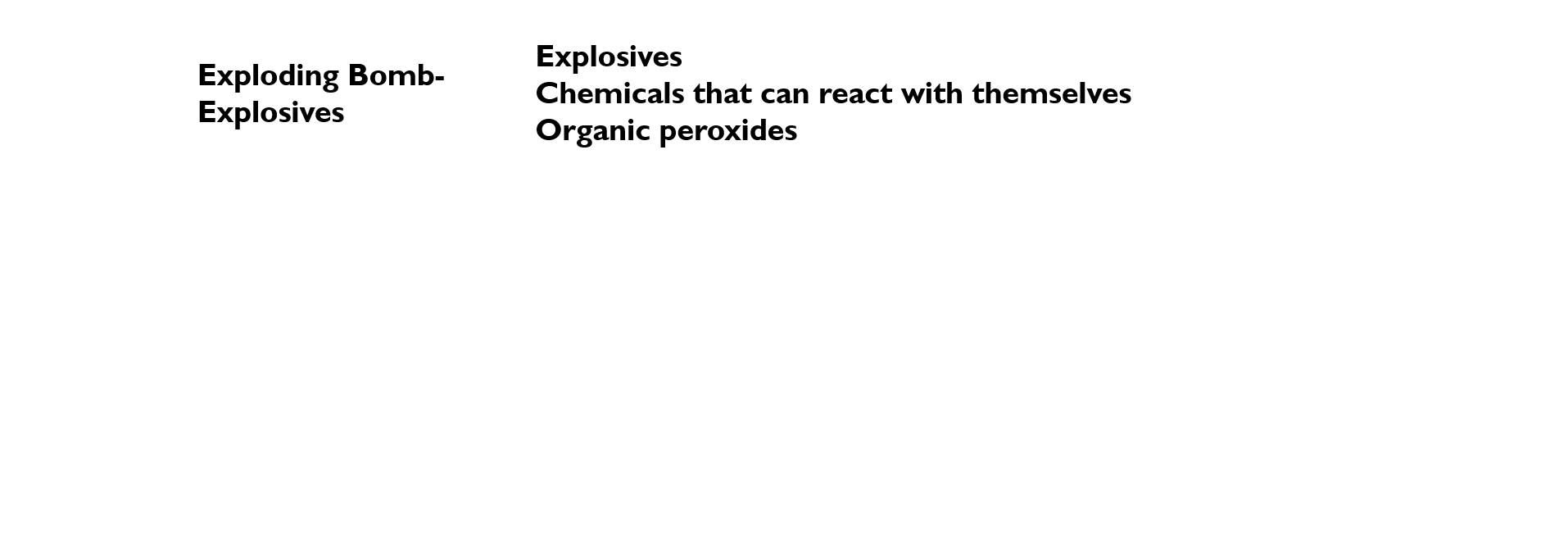 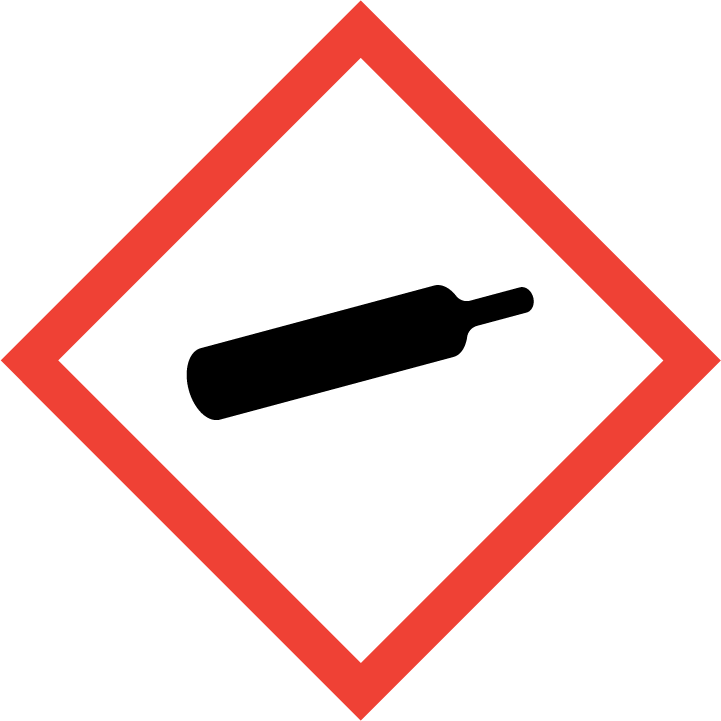 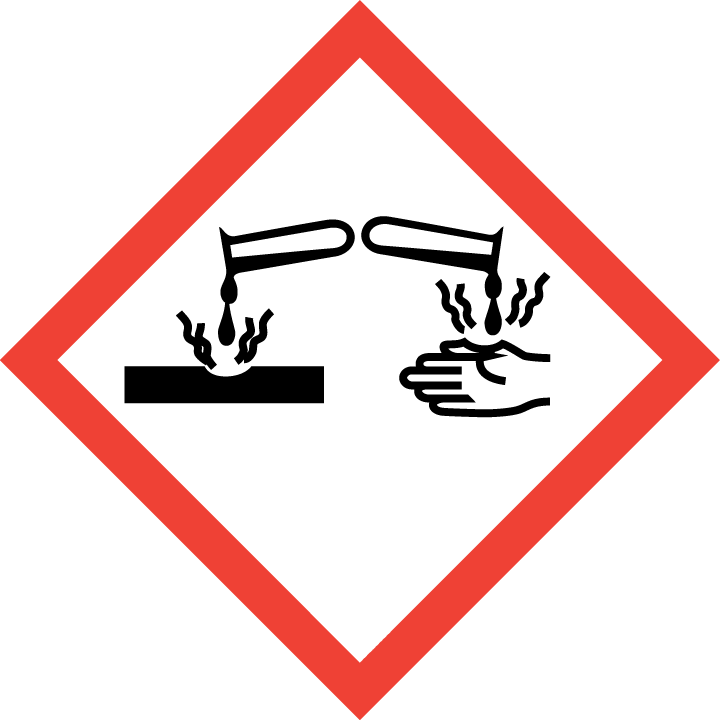 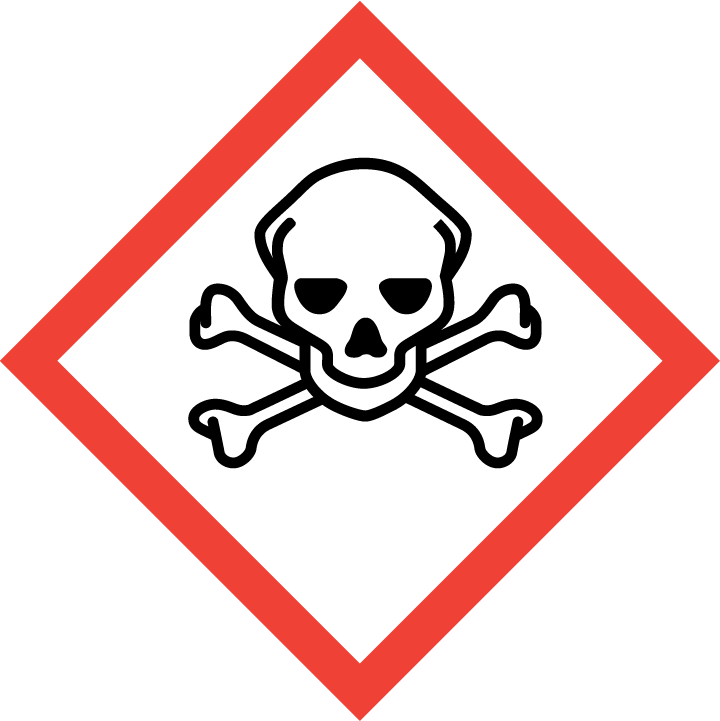 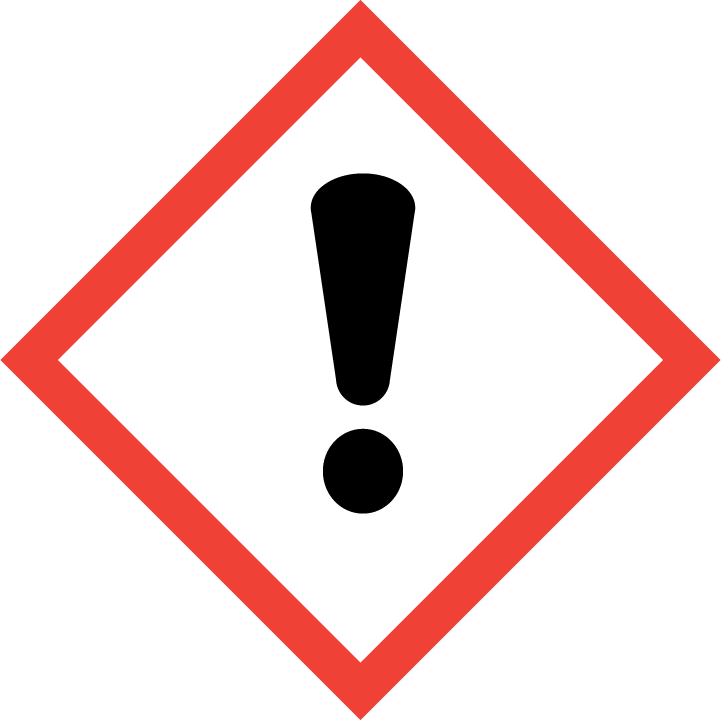 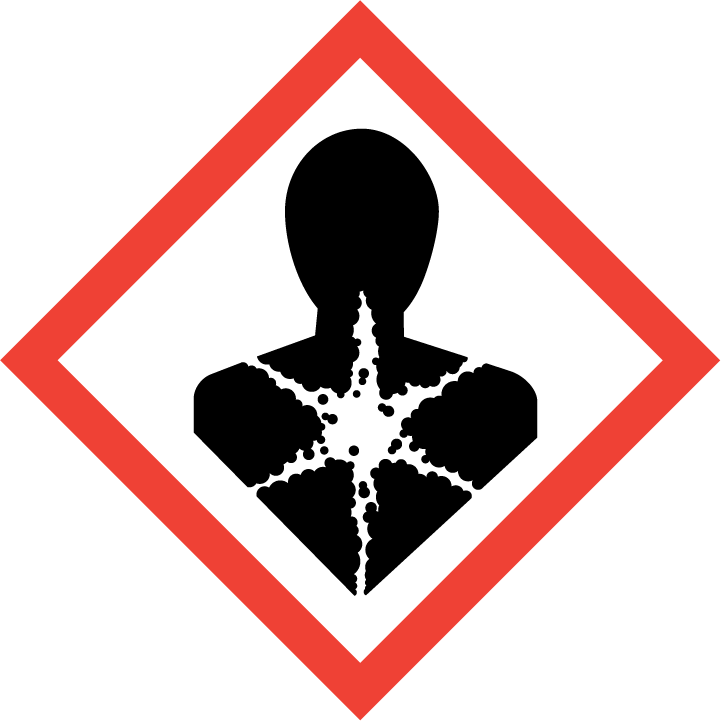 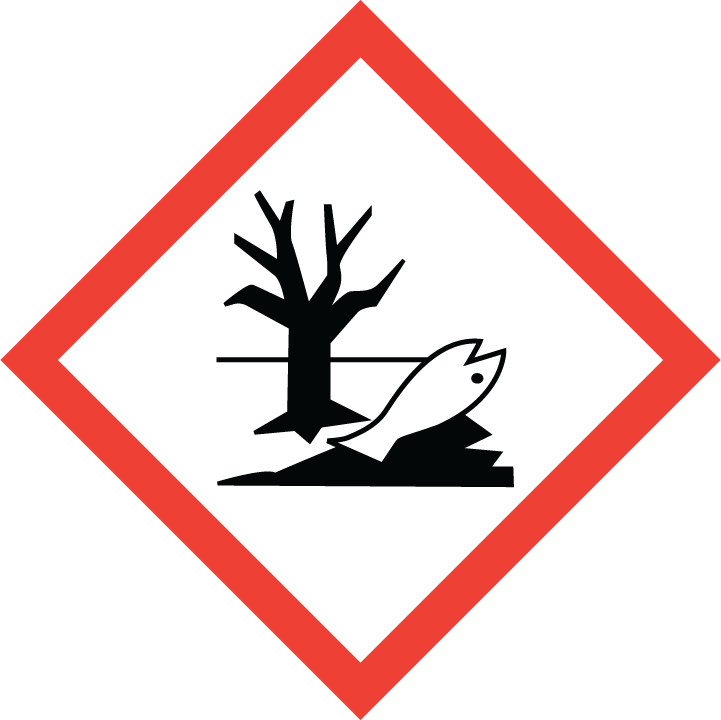 Pictograms (Cont.)
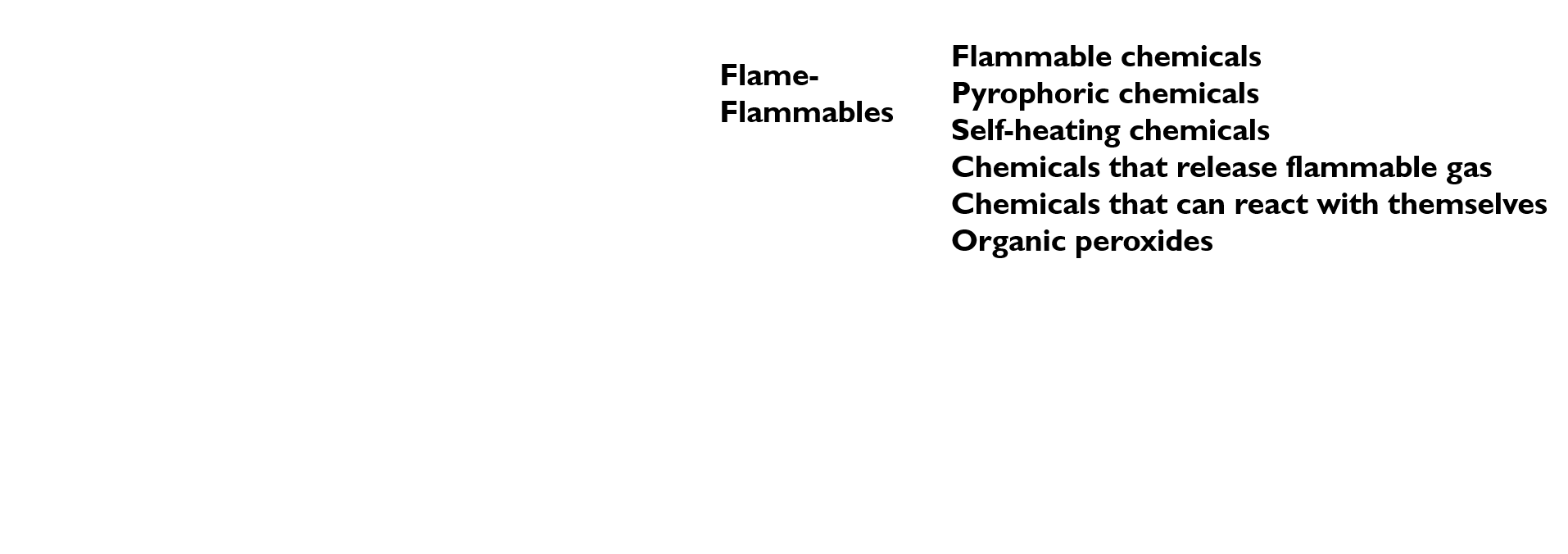 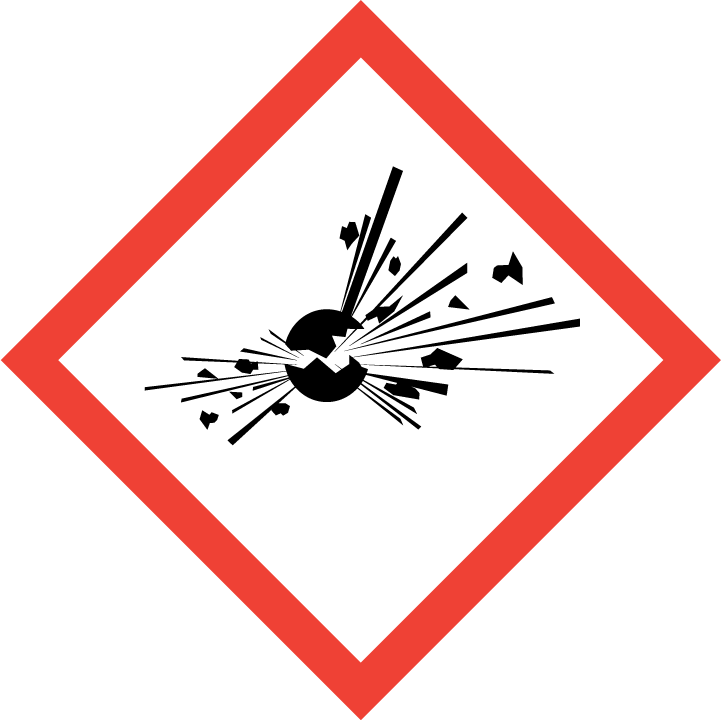 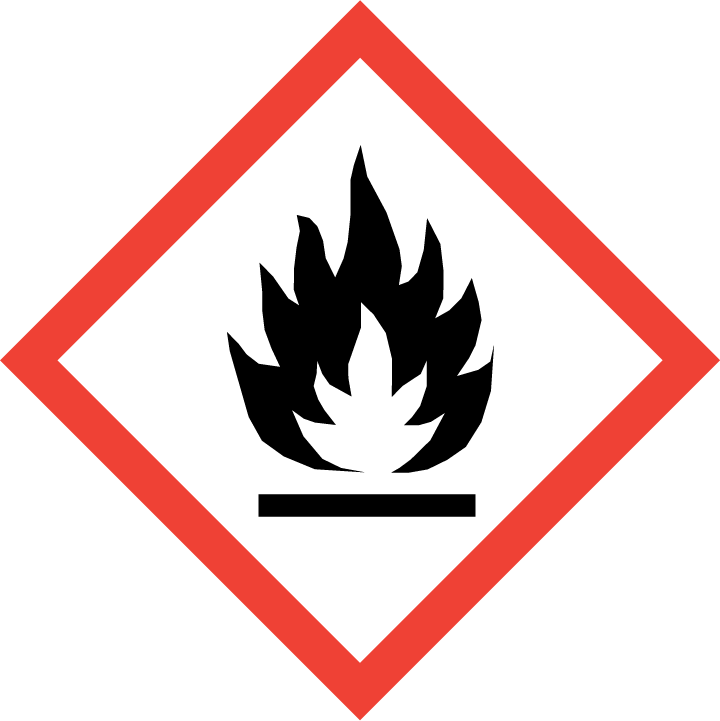 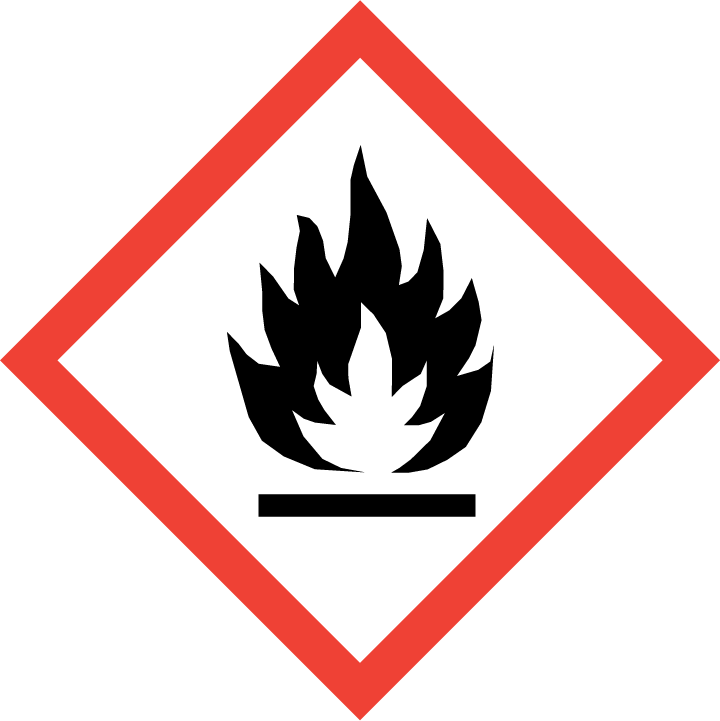 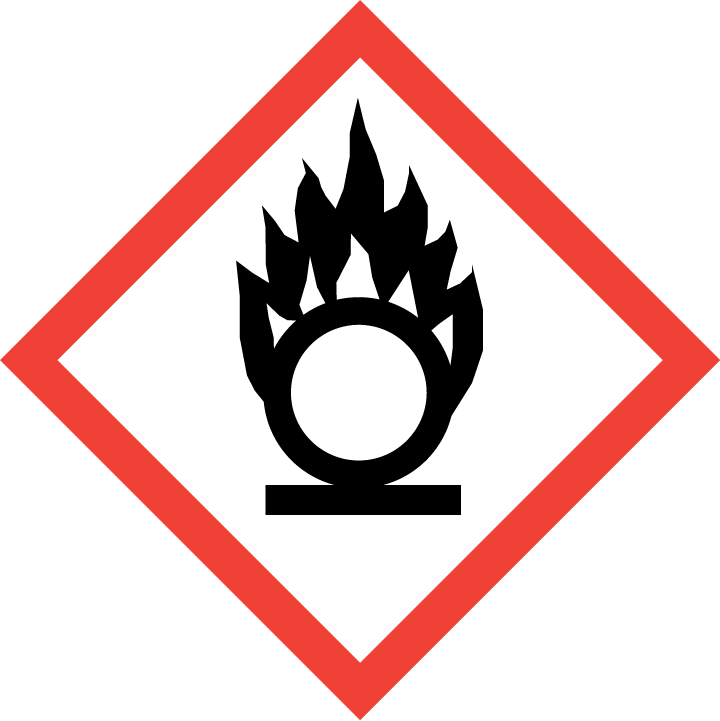 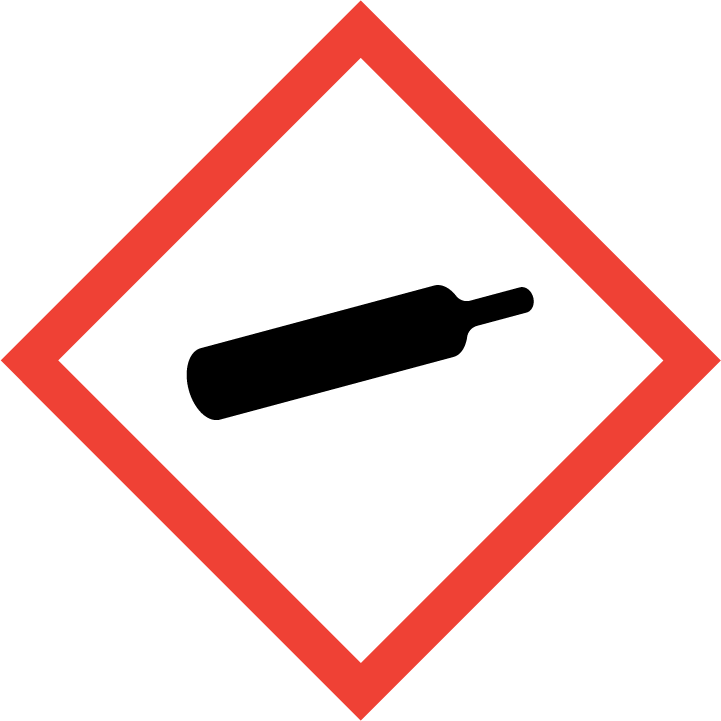 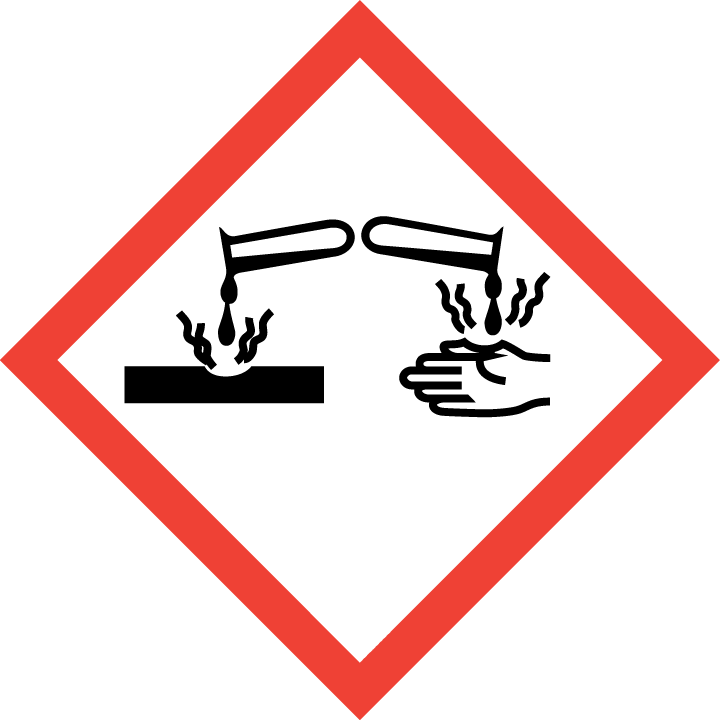 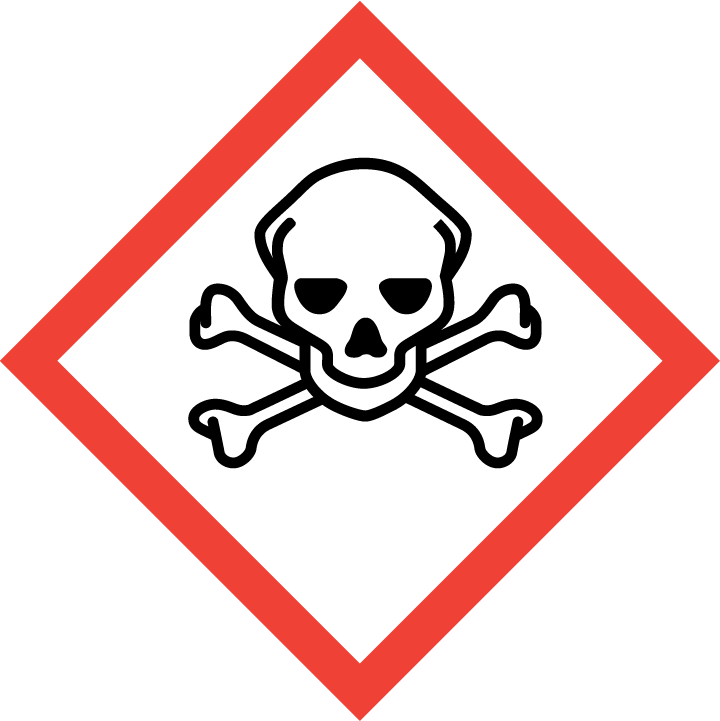 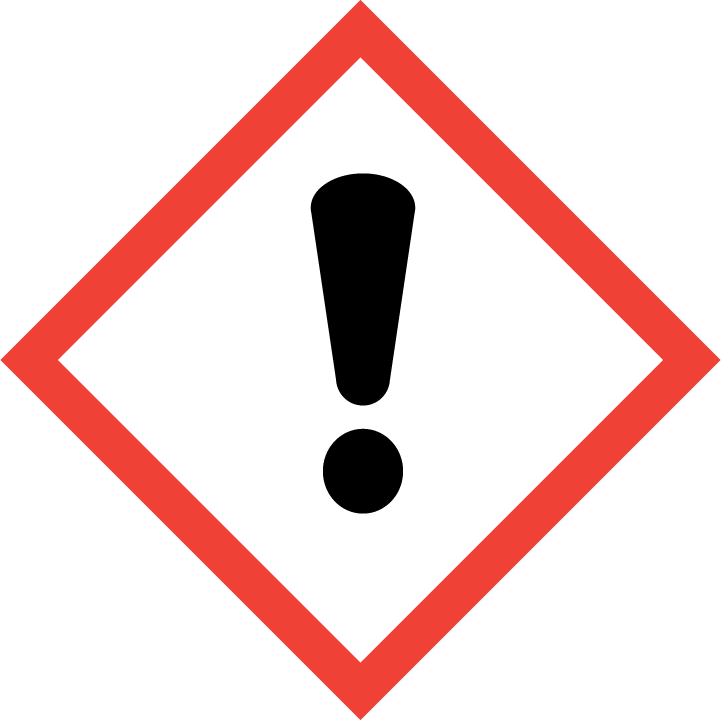 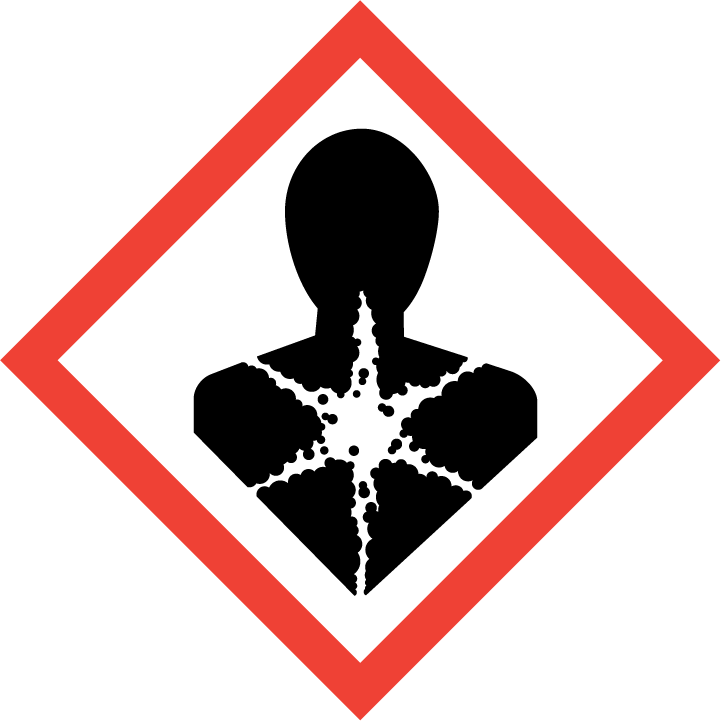 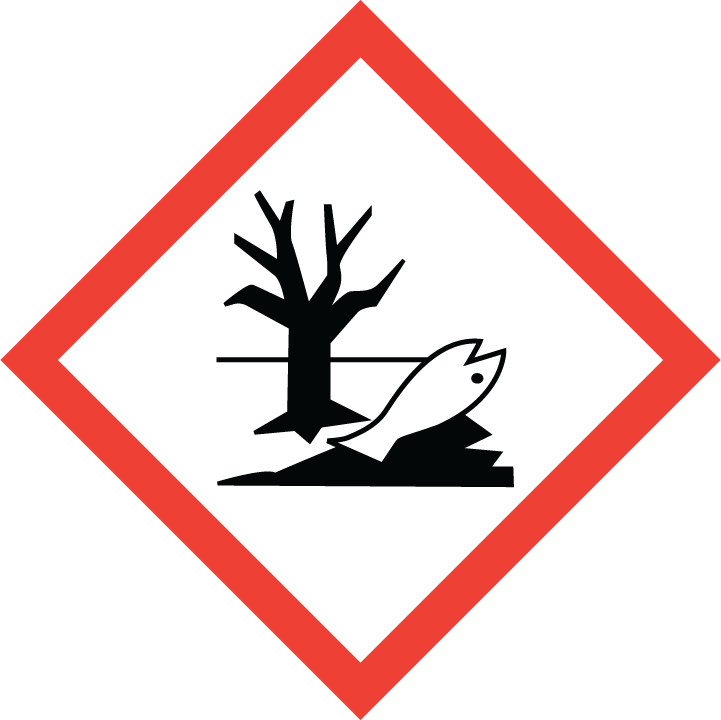 Pictograms (Cont.)
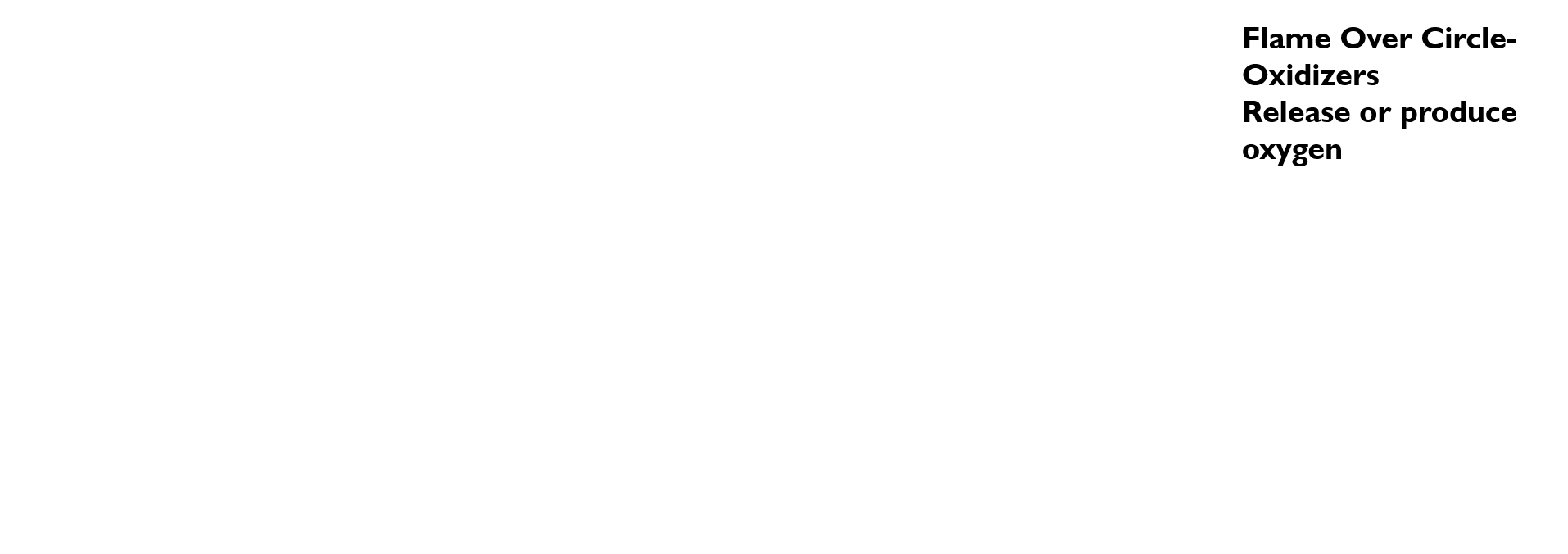 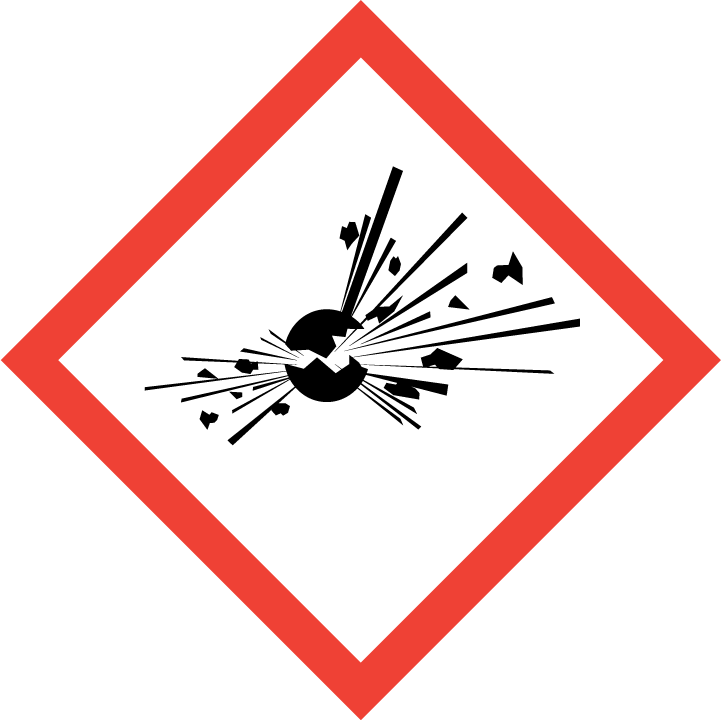 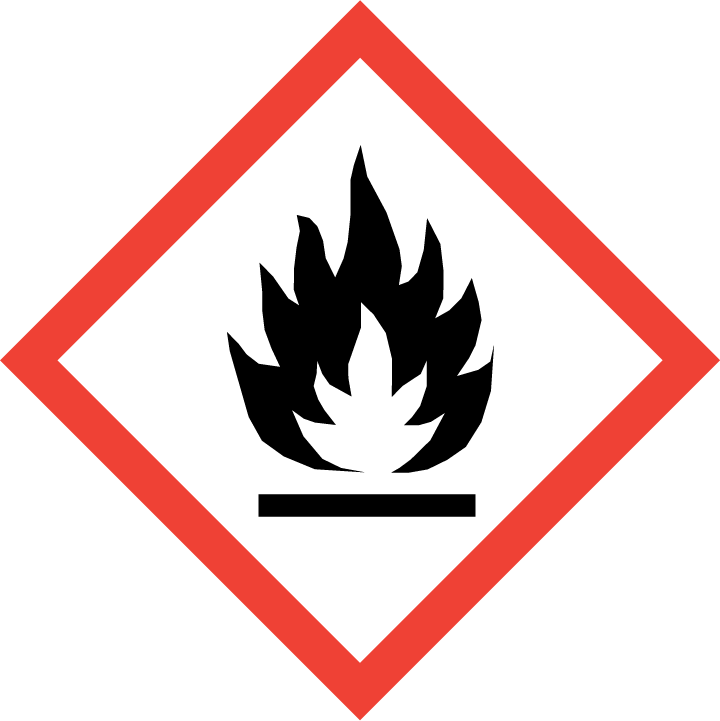 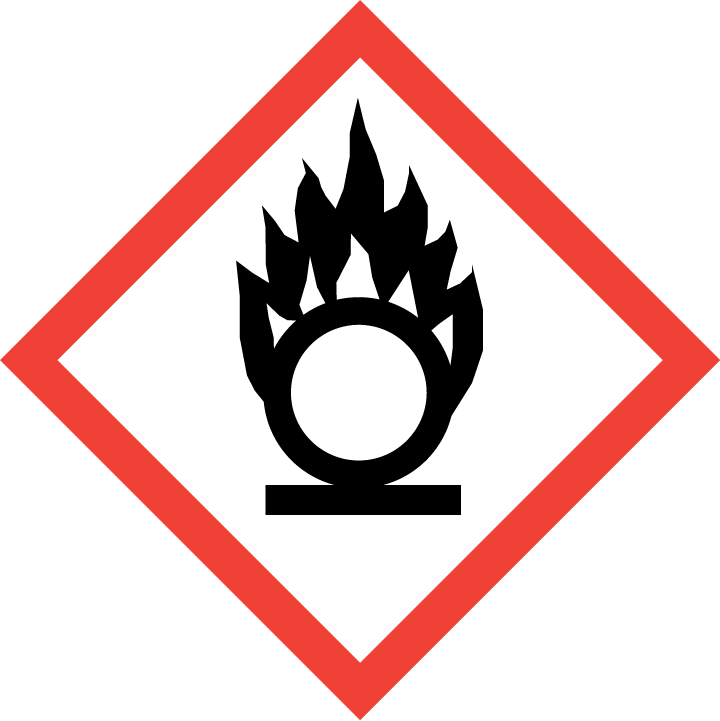 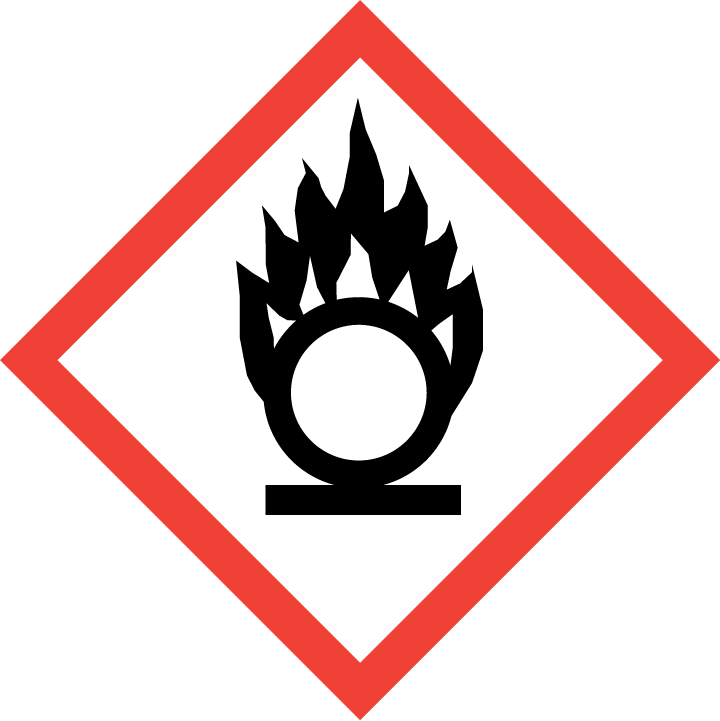 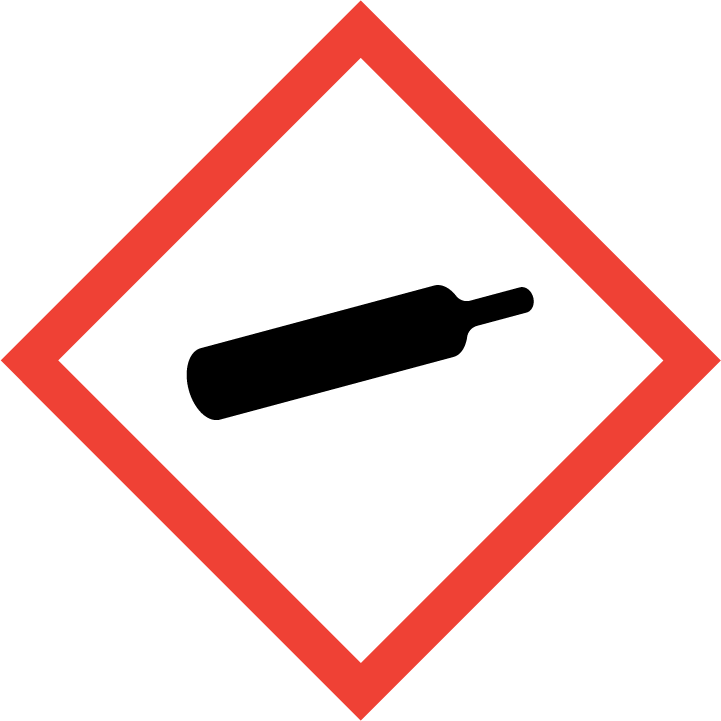 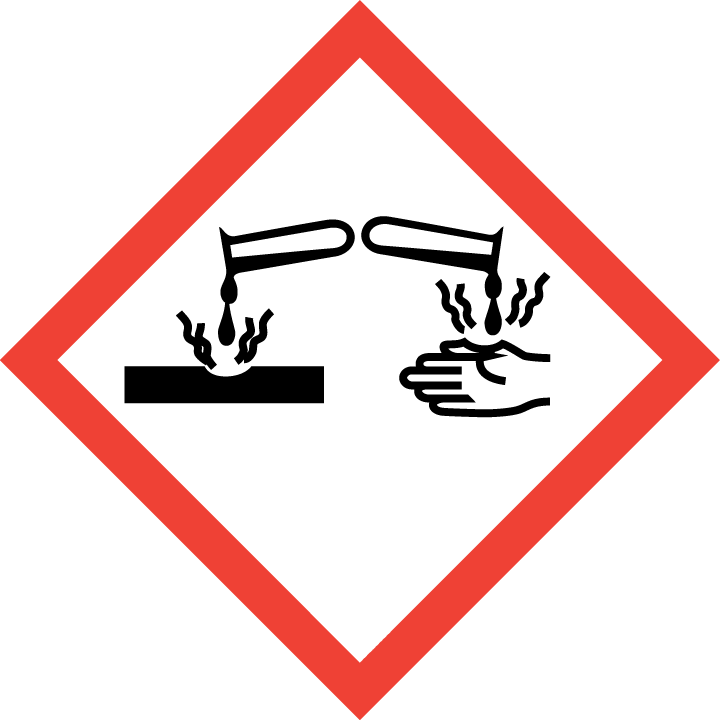 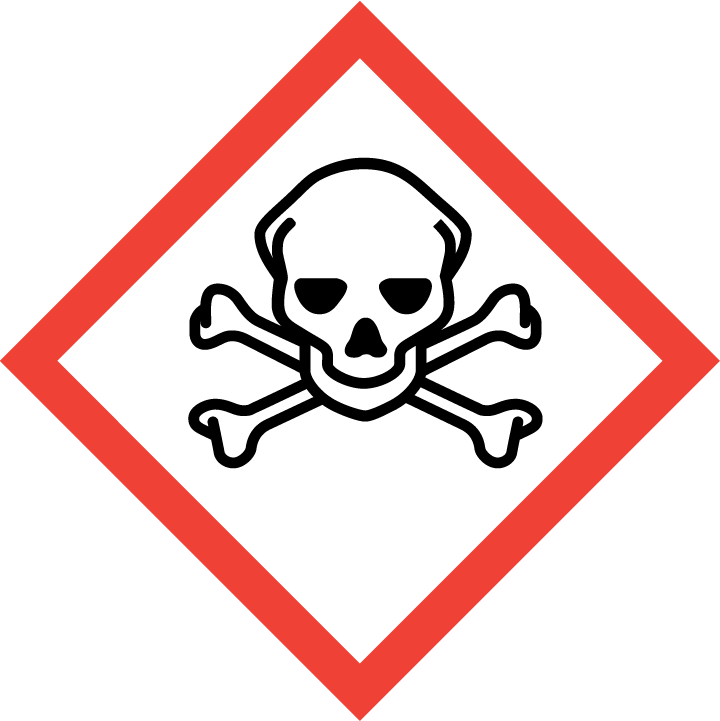 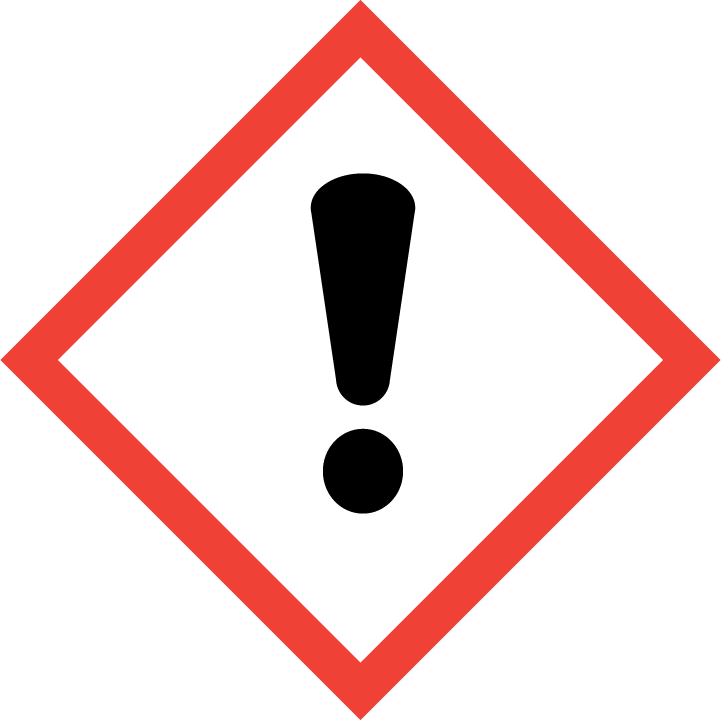 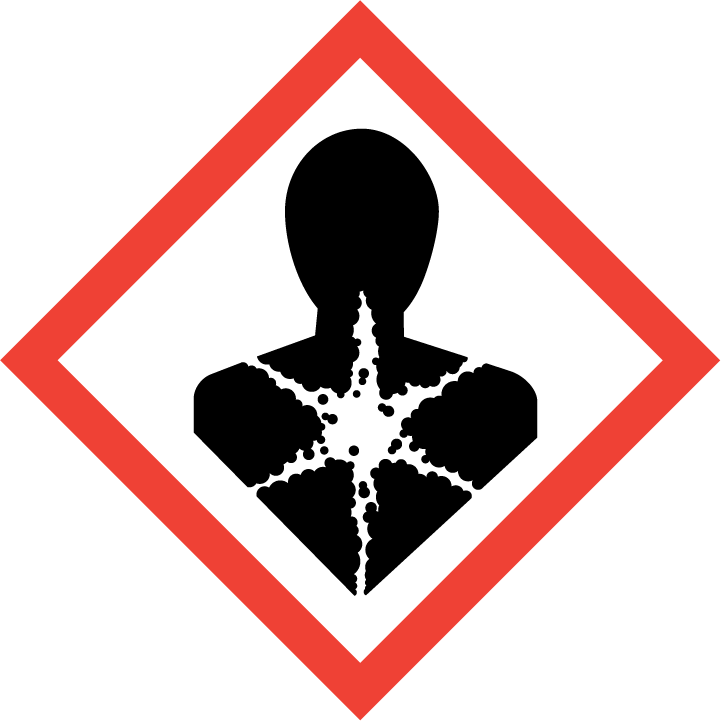 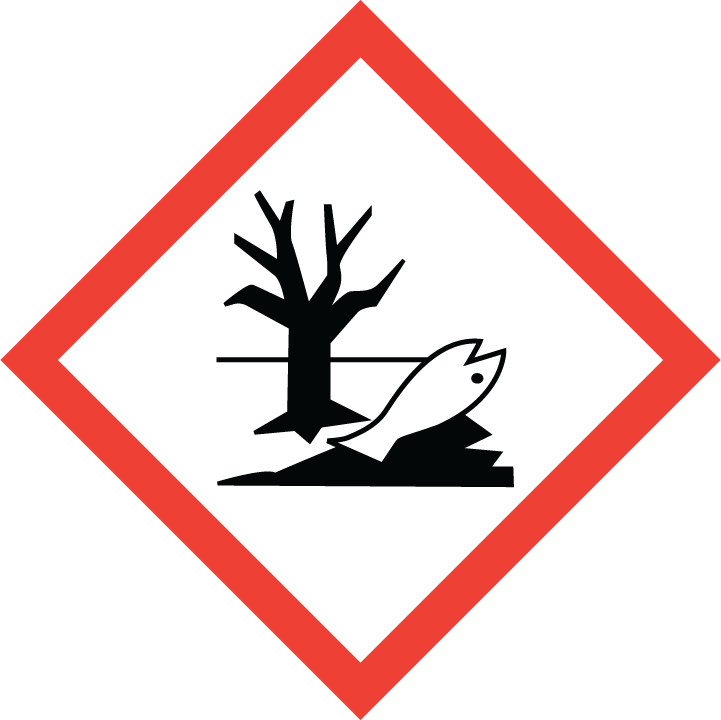 Pictograms (Cont.)
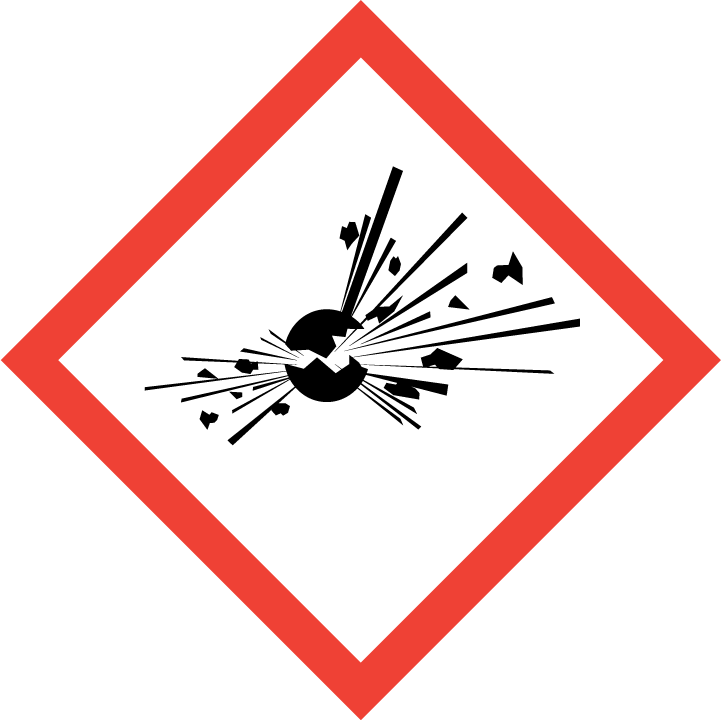 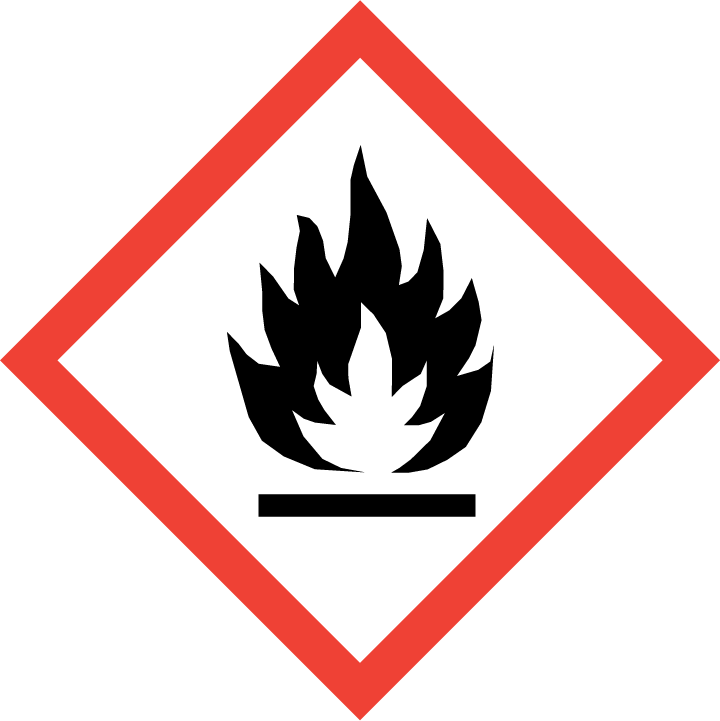 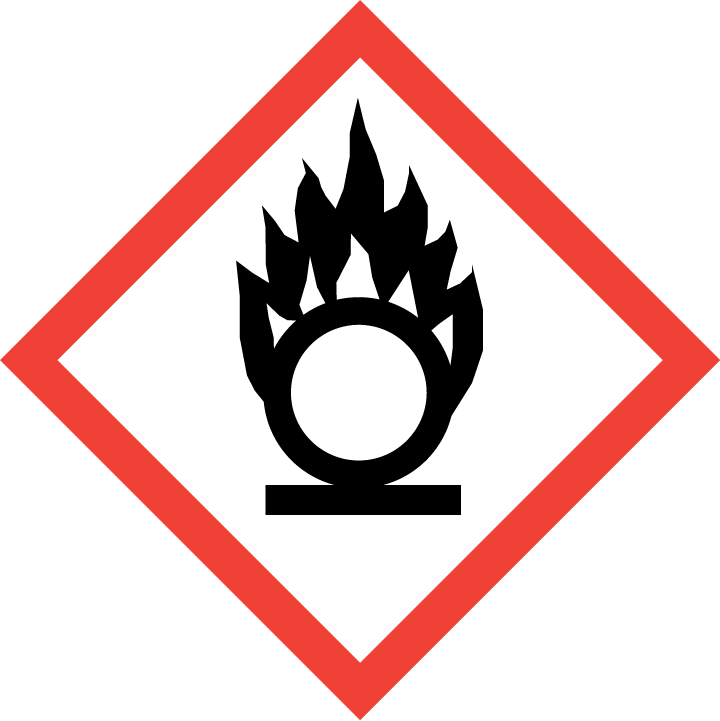 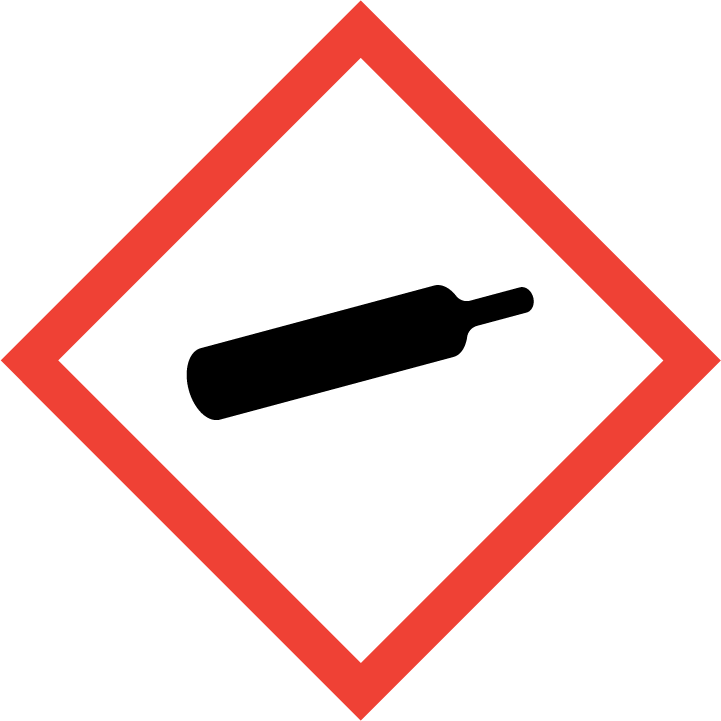 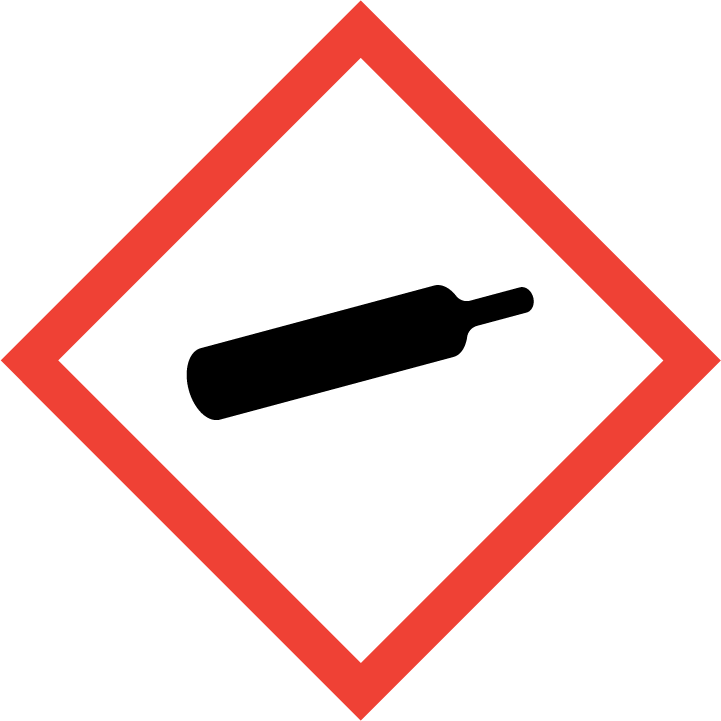 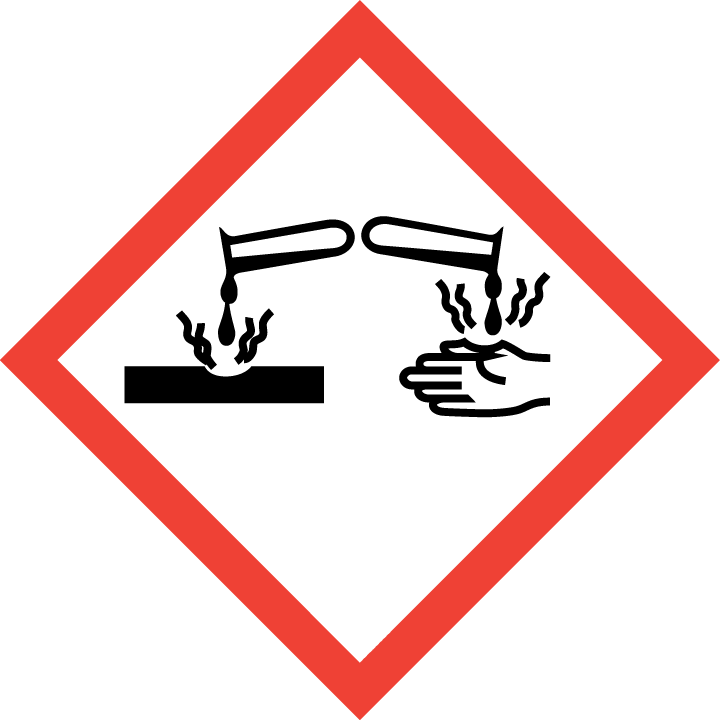 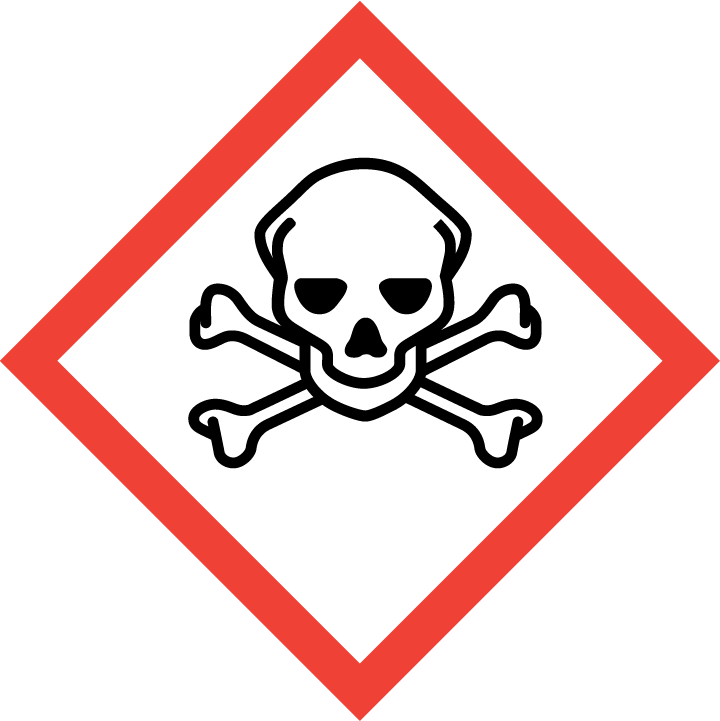 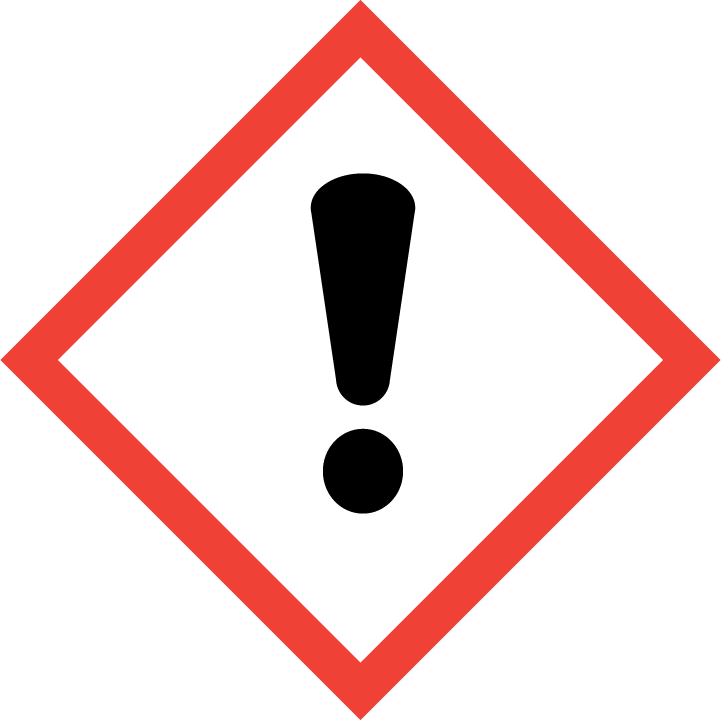 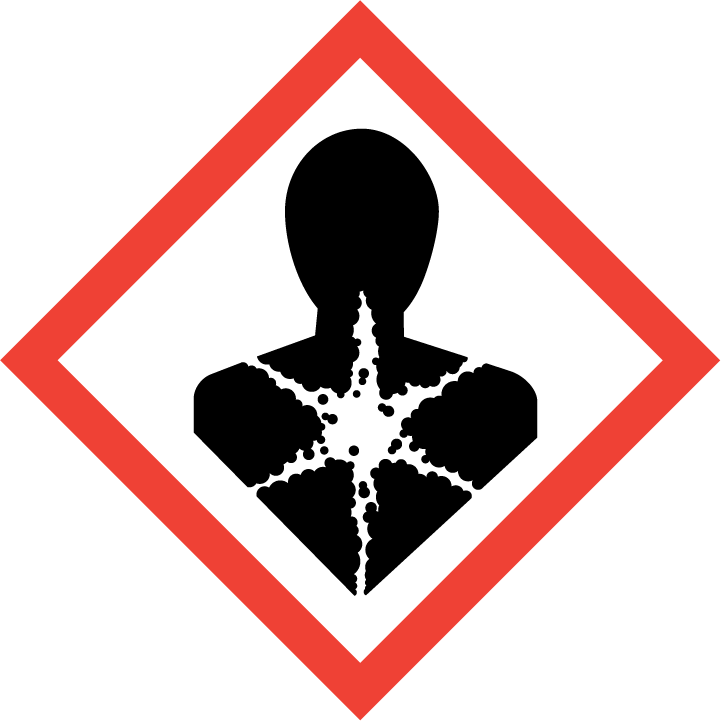 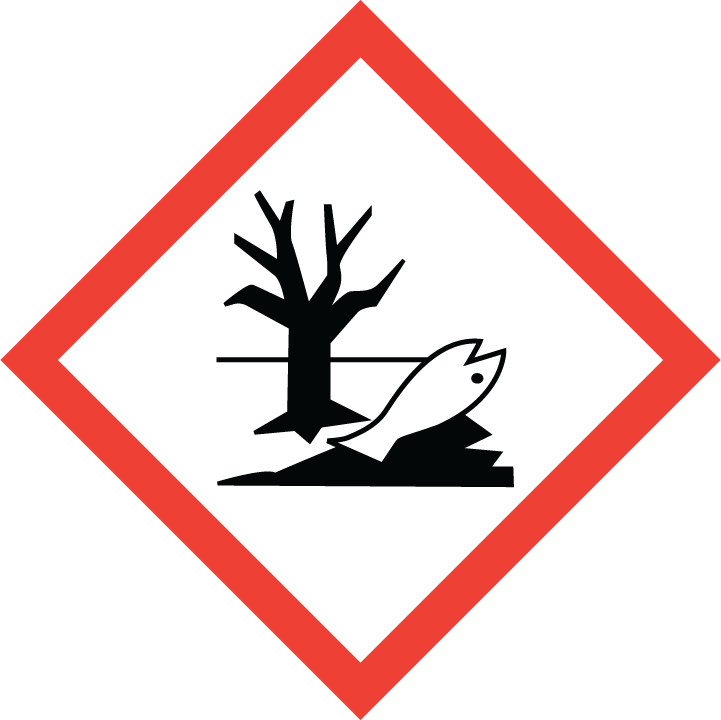 Pictograms (Cont.)
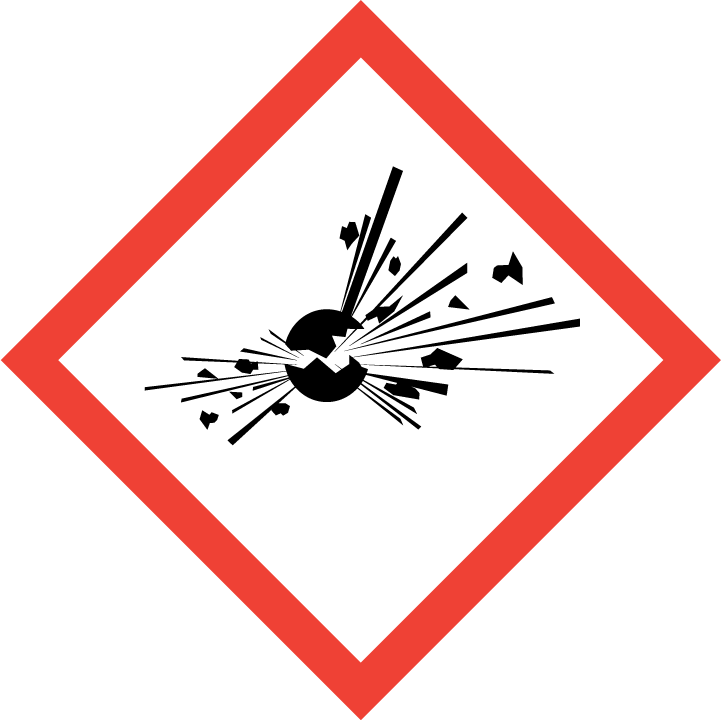 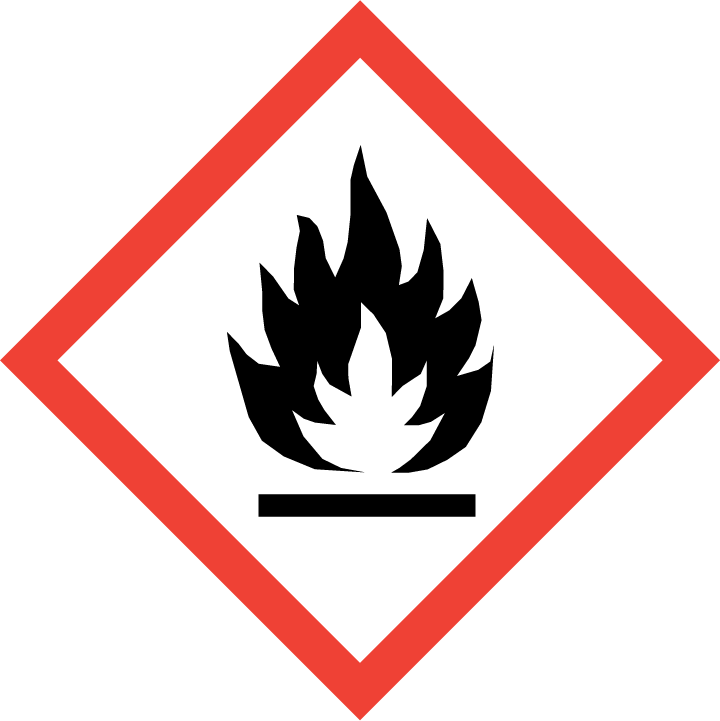 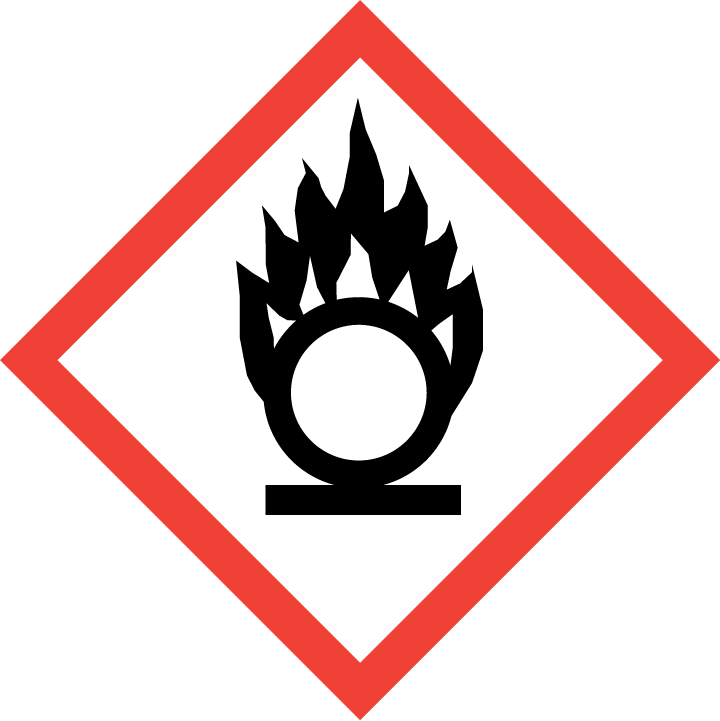 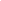 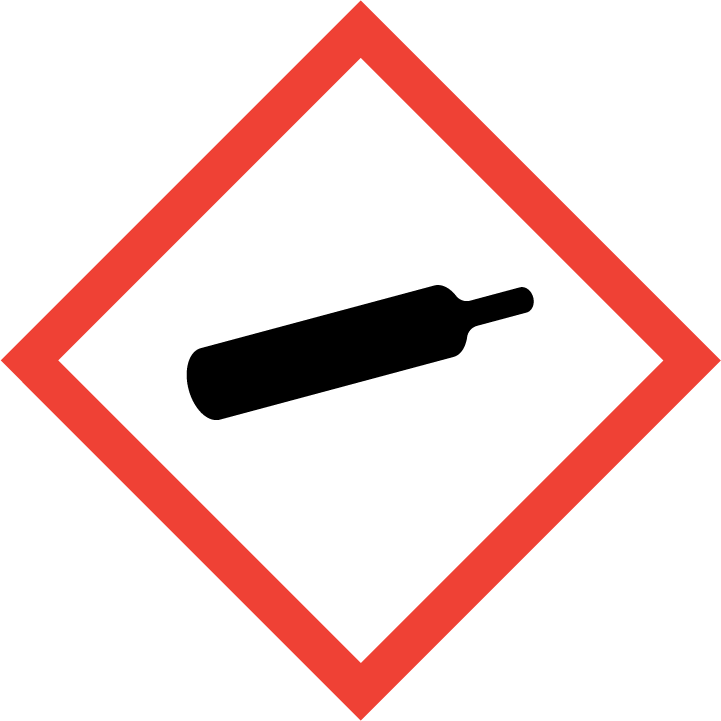 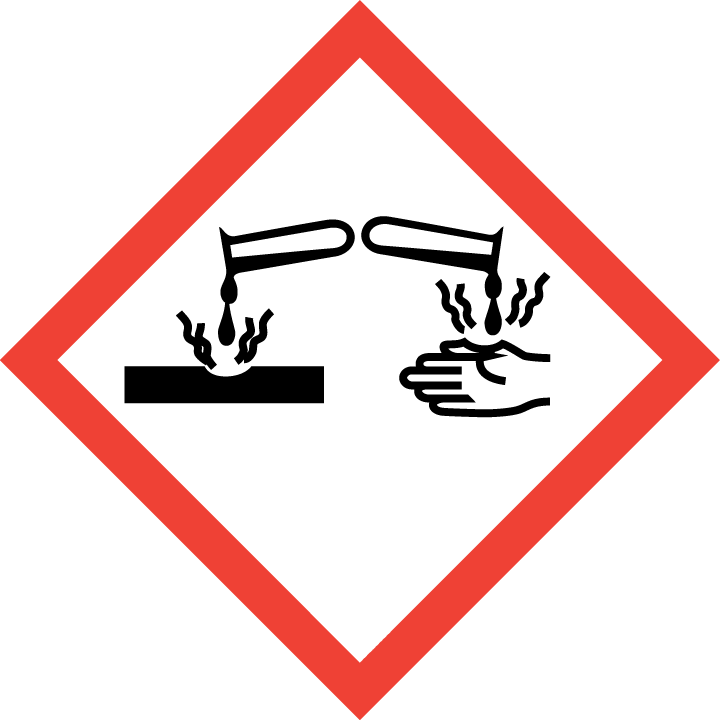 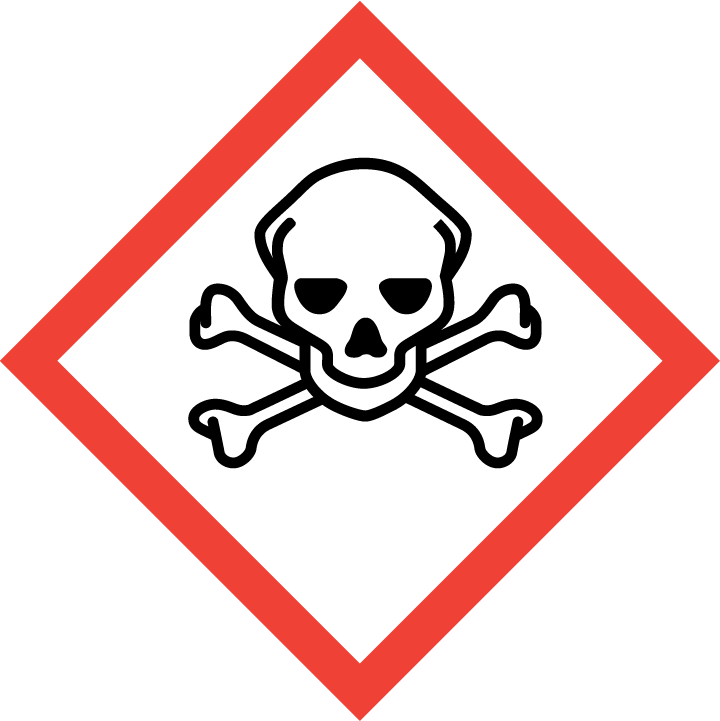 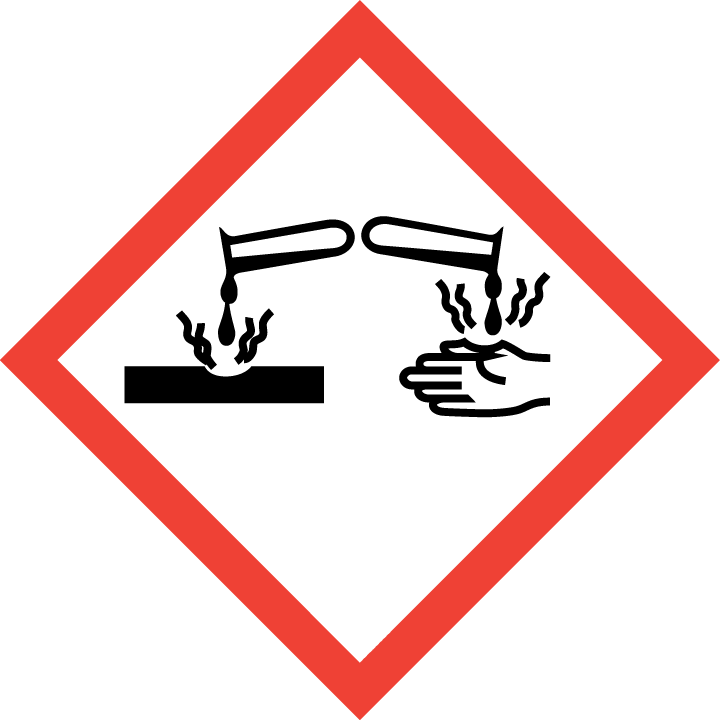 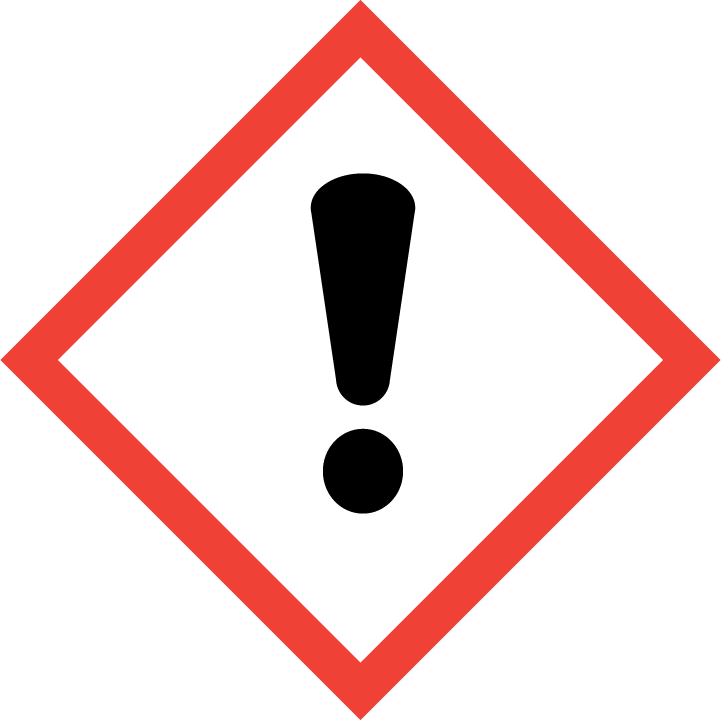 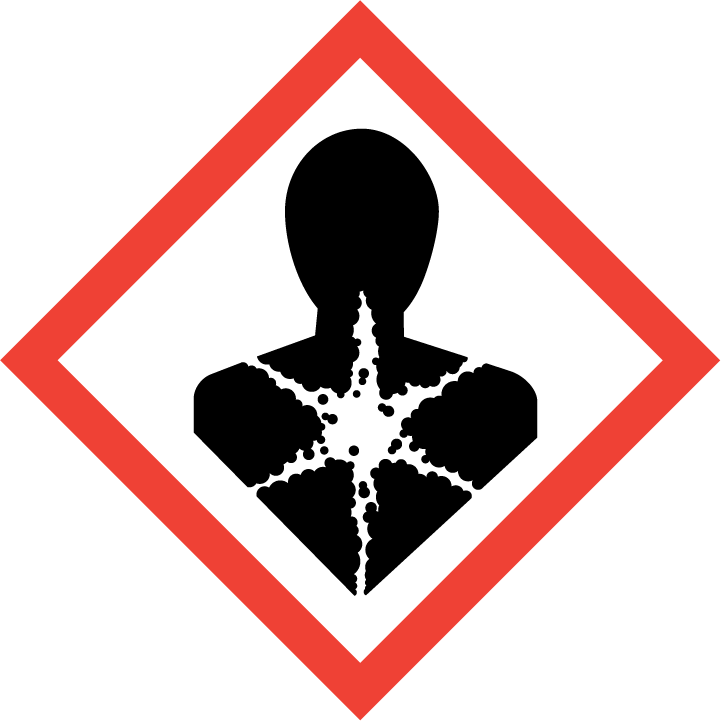 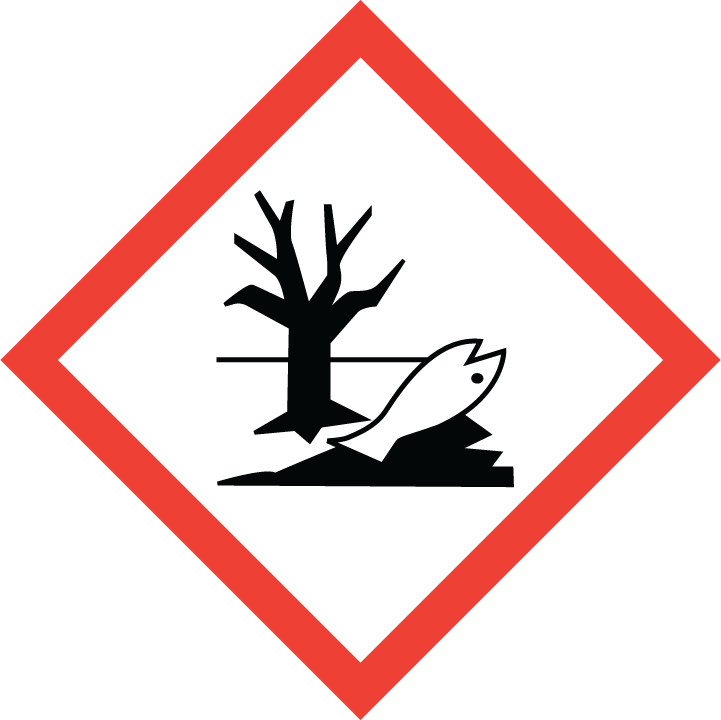 Pictograms (Cont.)
HEALTH HAZARDS
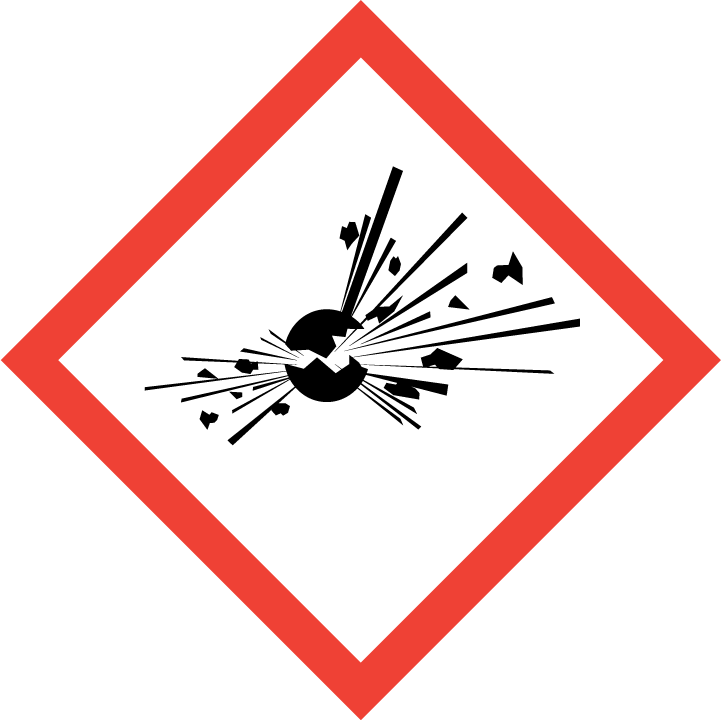 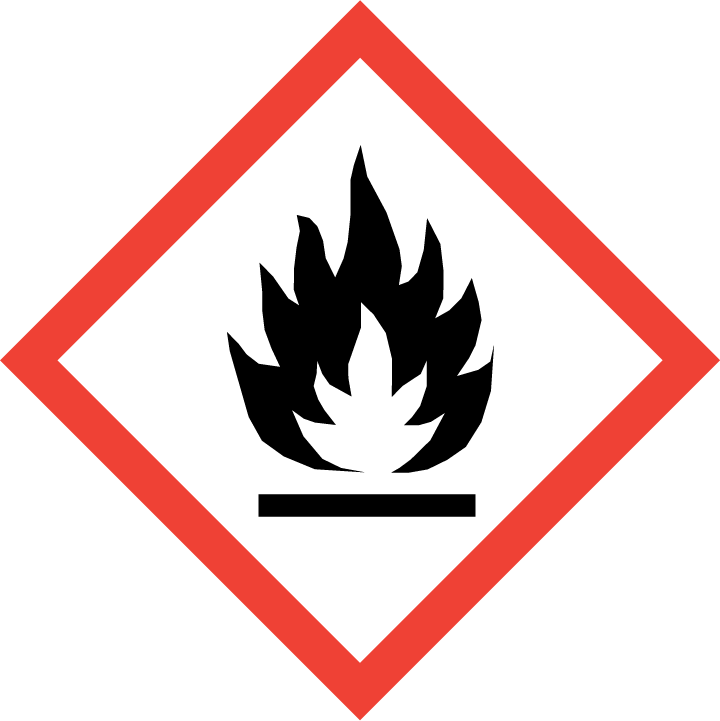 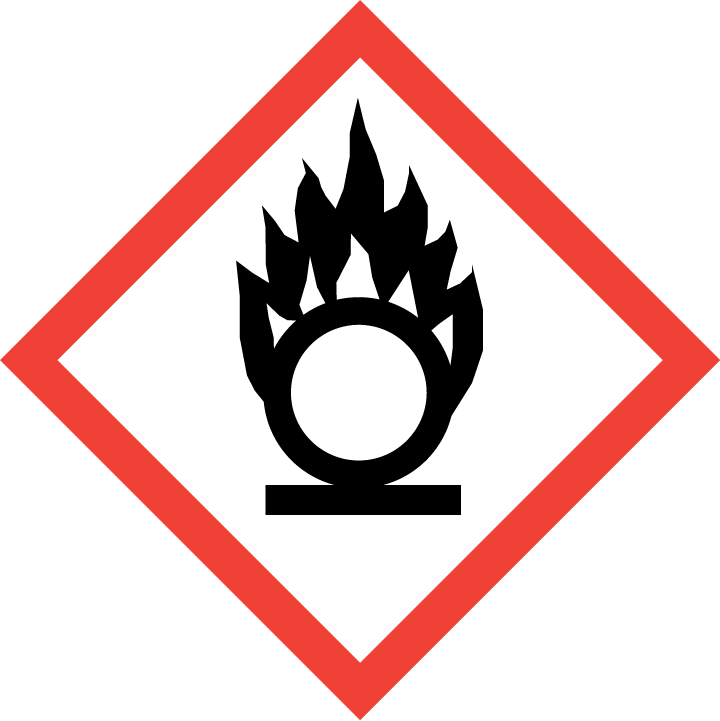 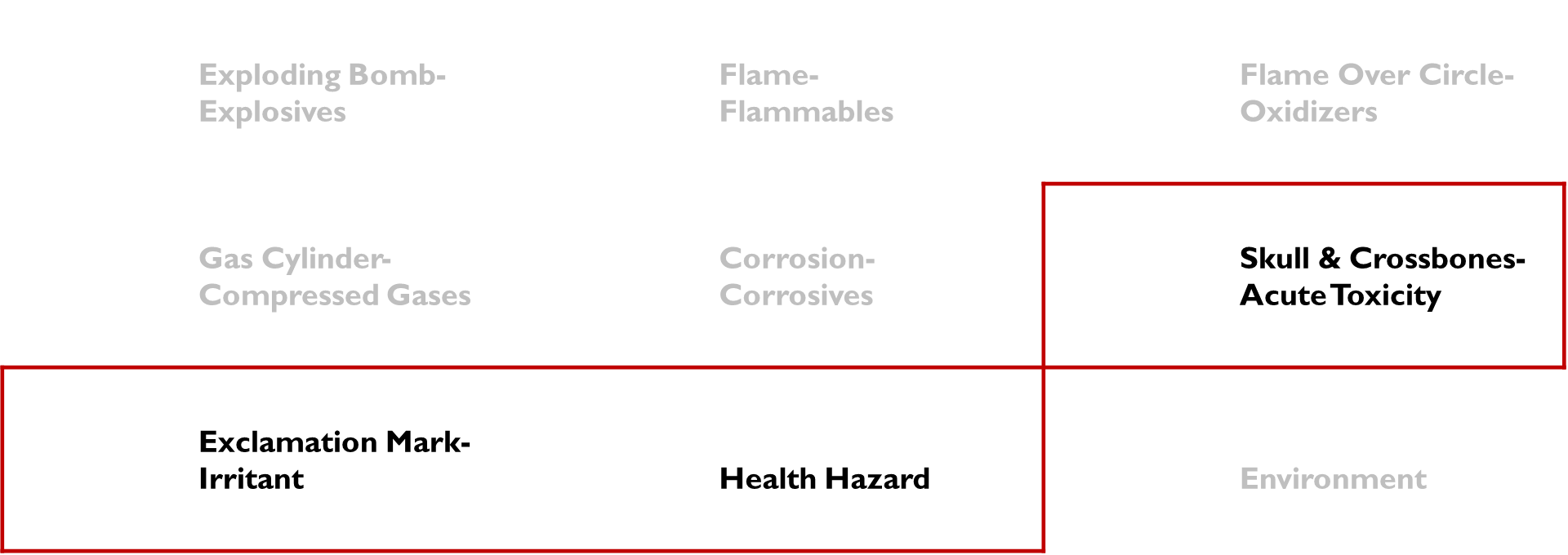 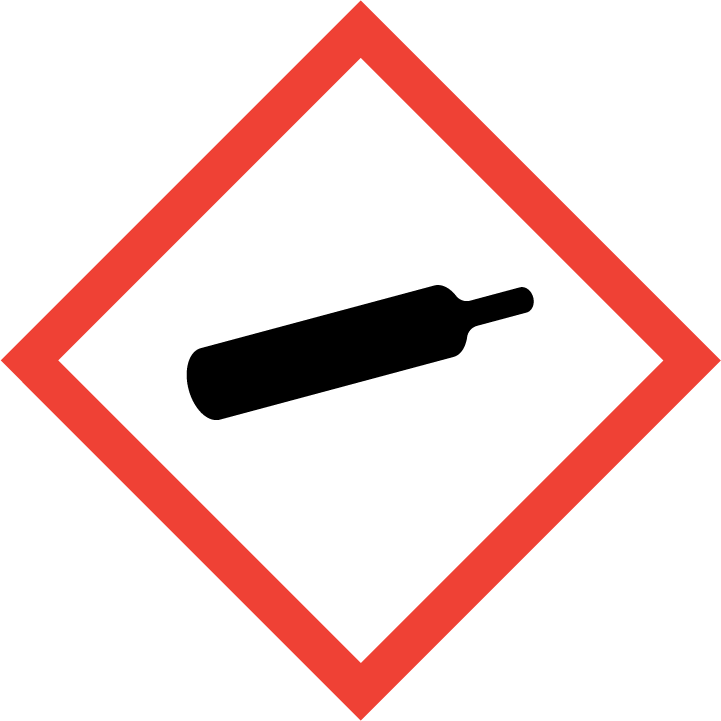 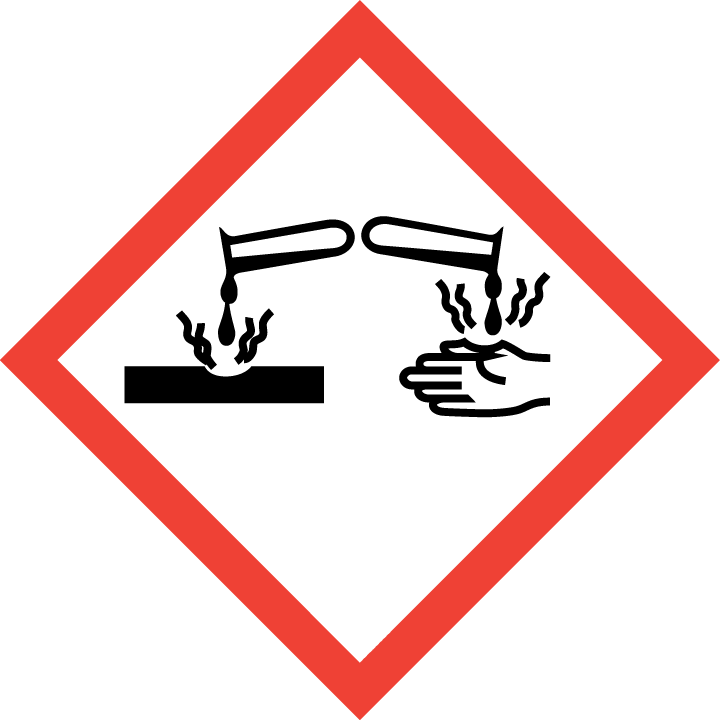 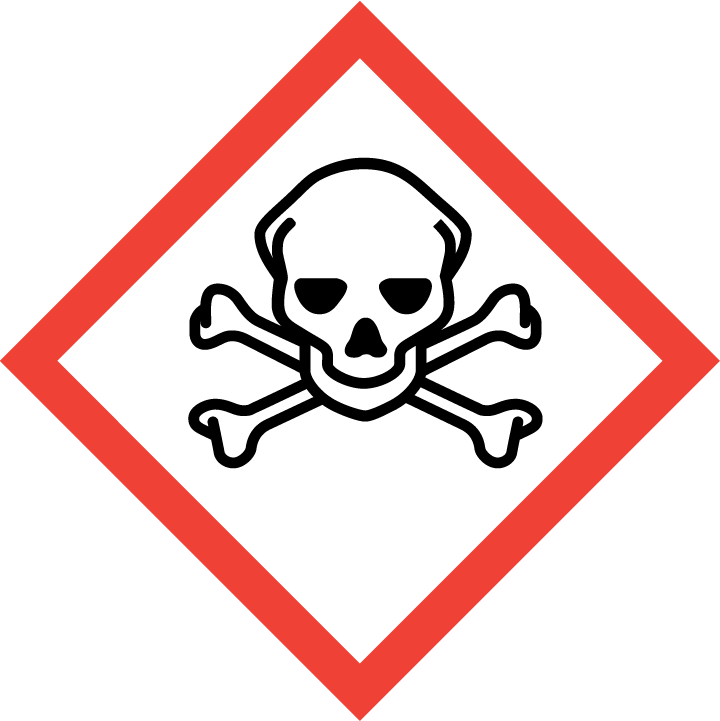 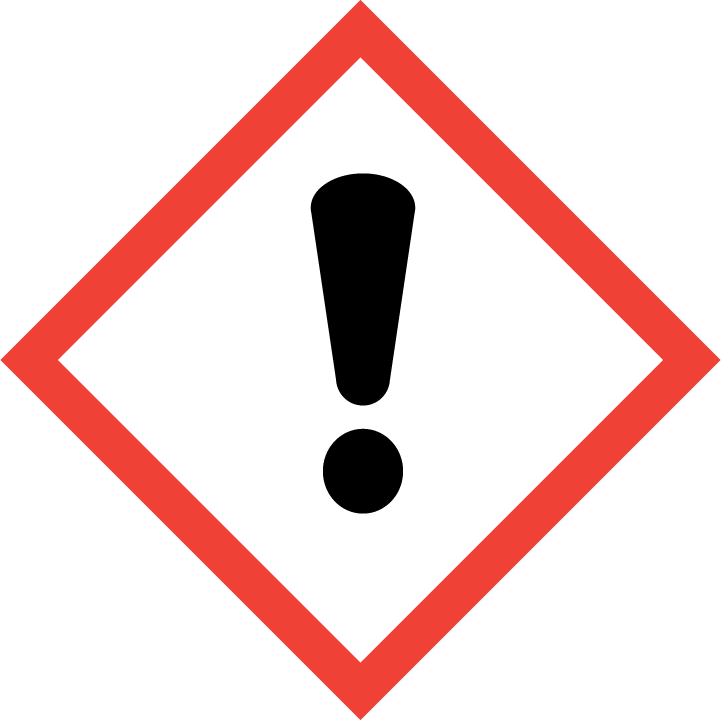 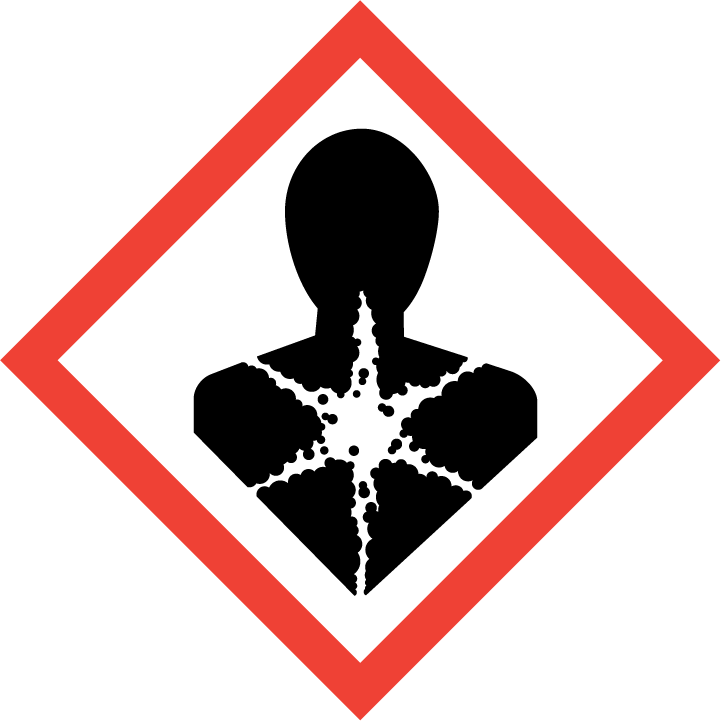 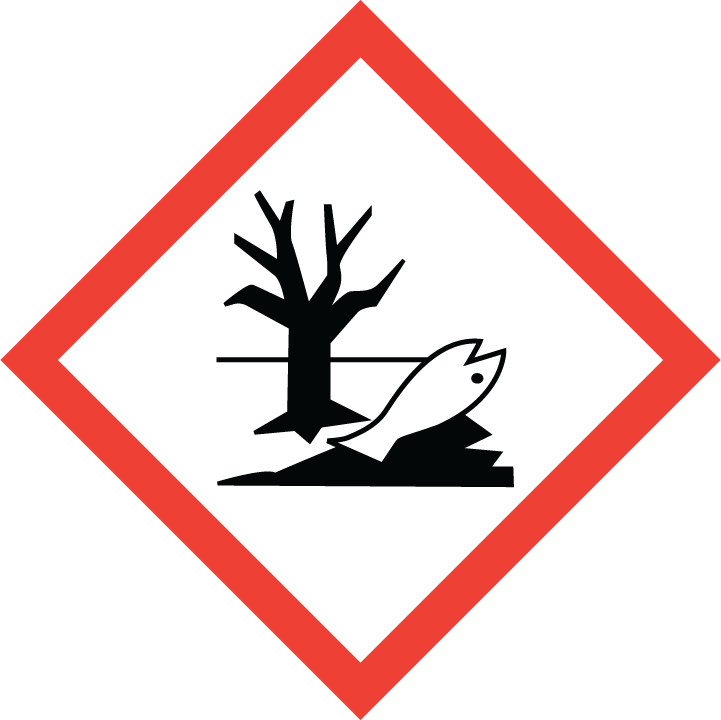 Pictograms (Cont.)
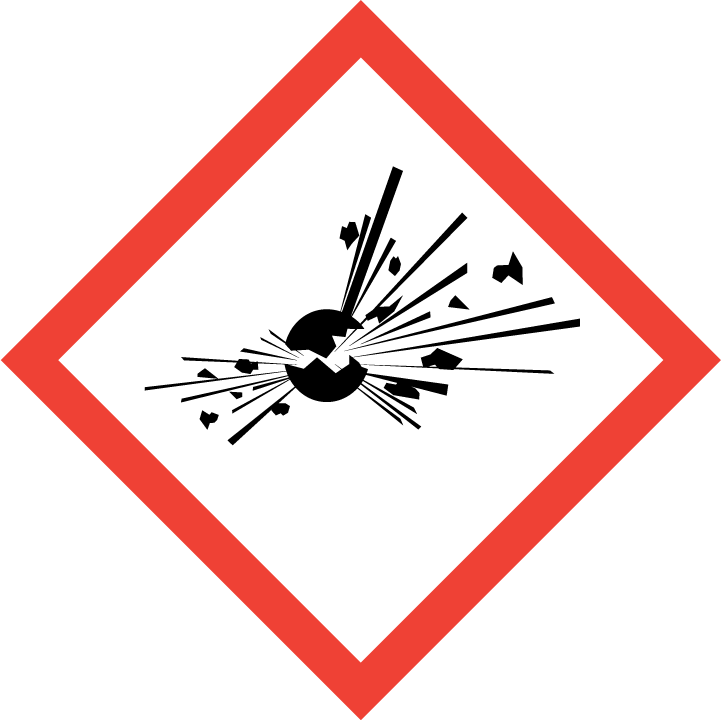 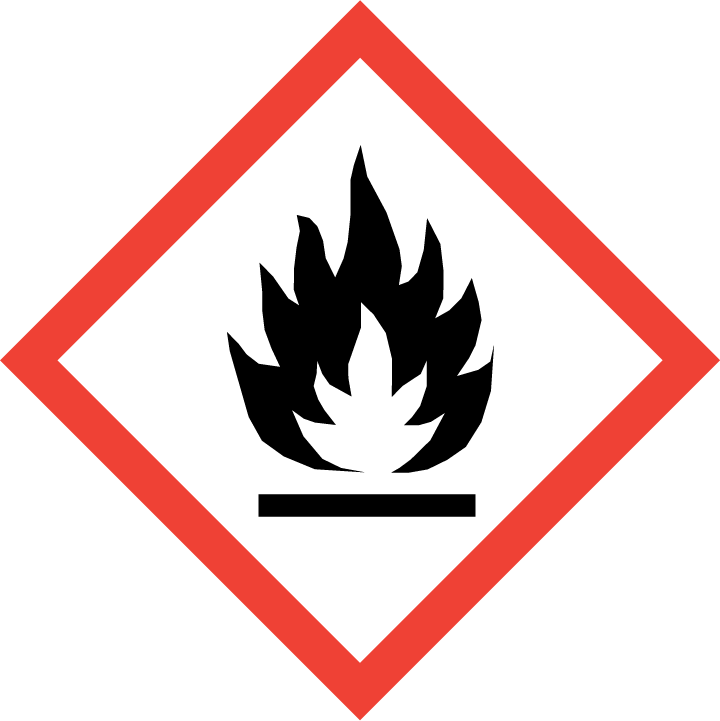 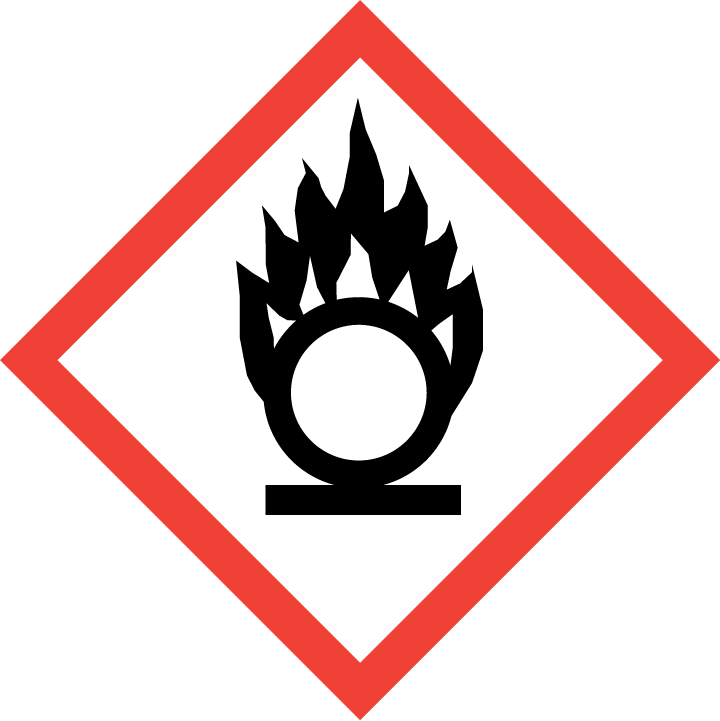 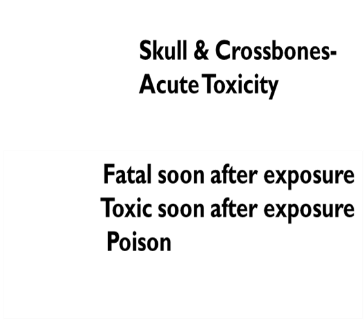 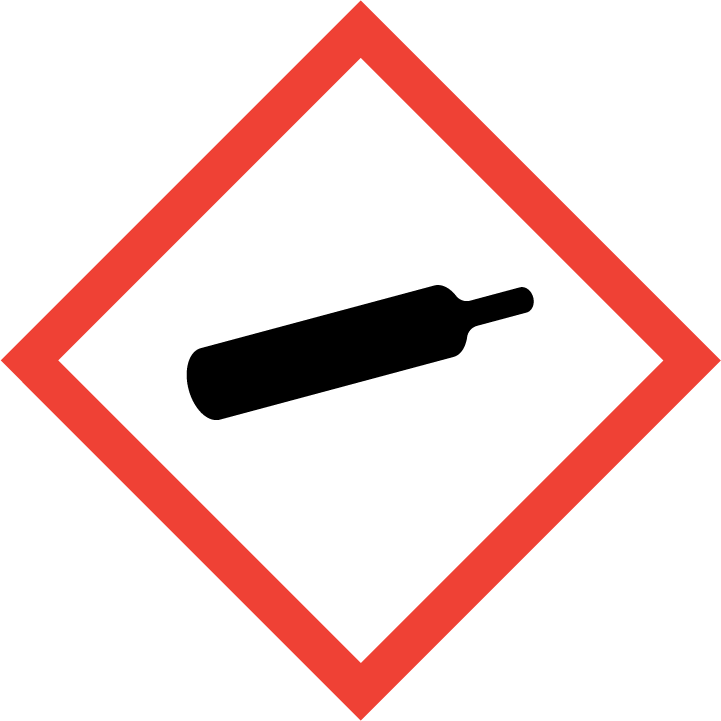 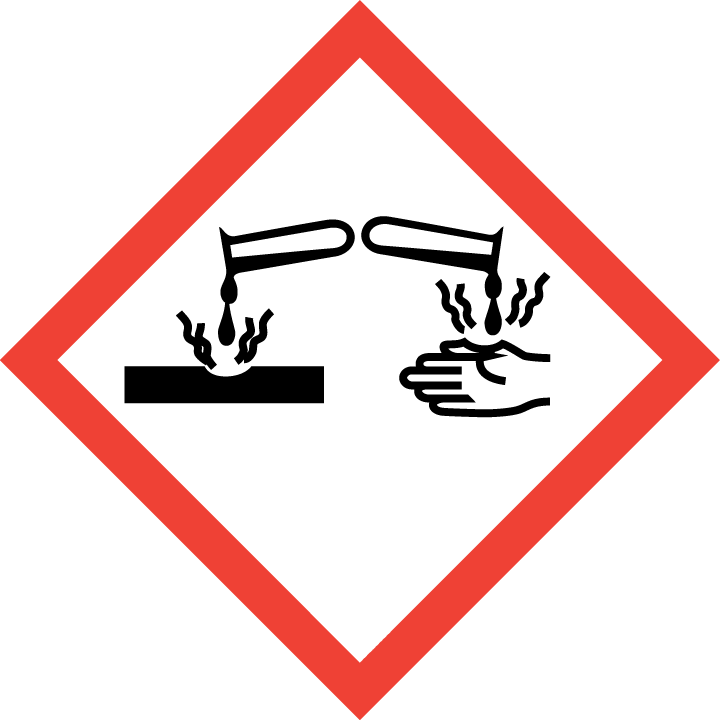 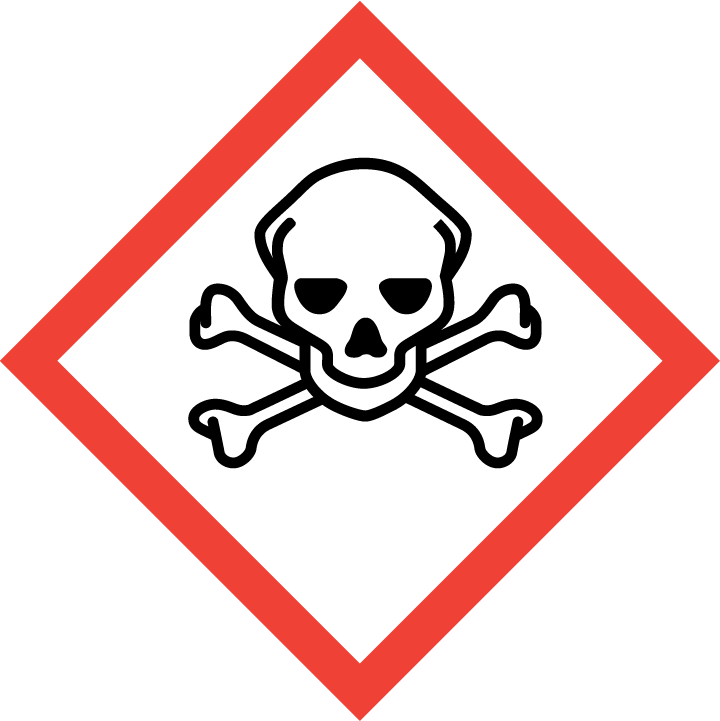 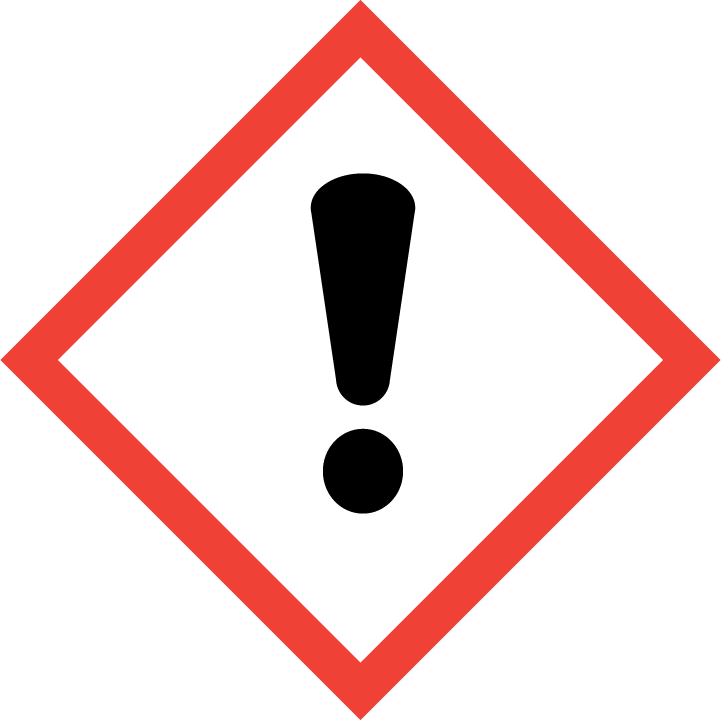 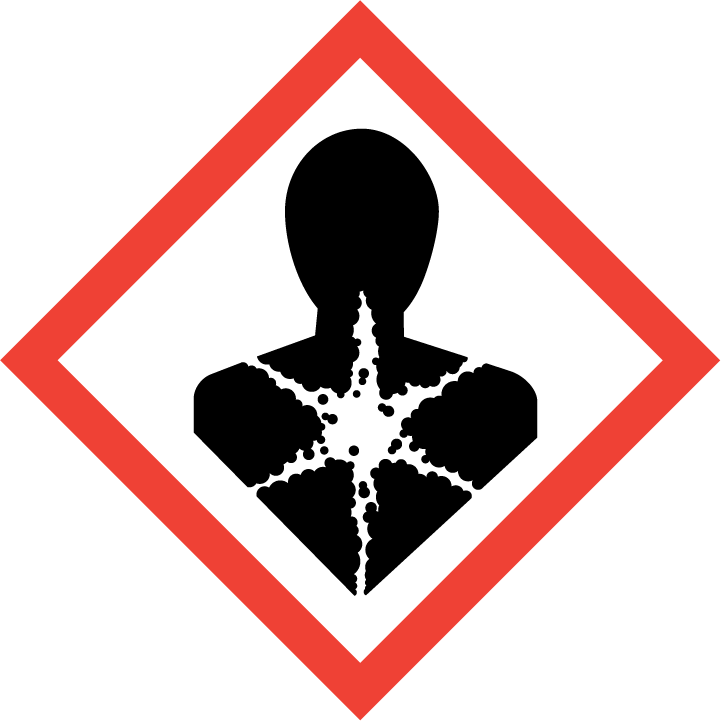 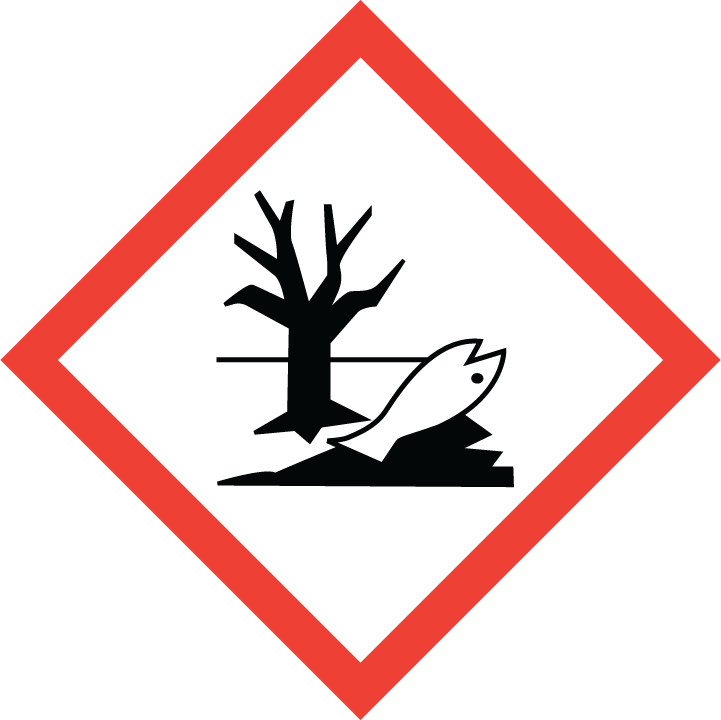 Pictograms (Cont.)
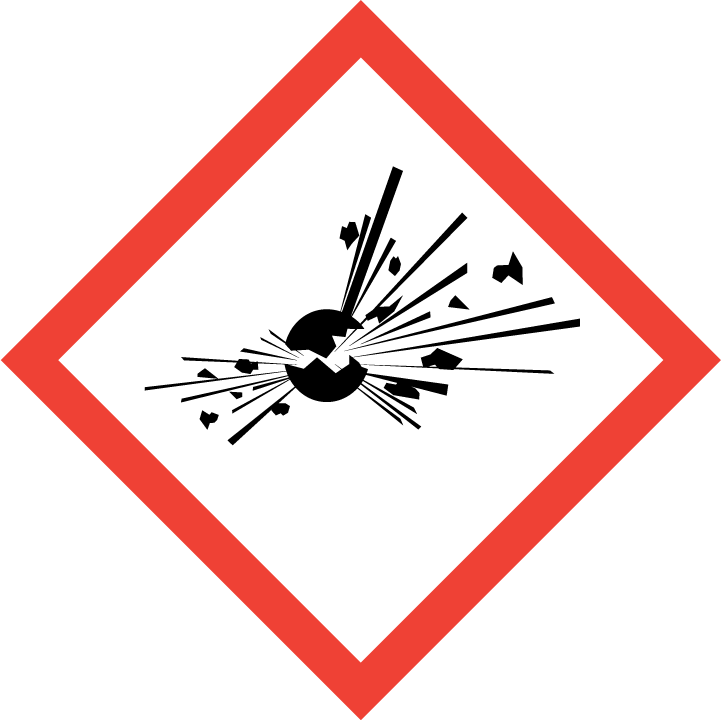 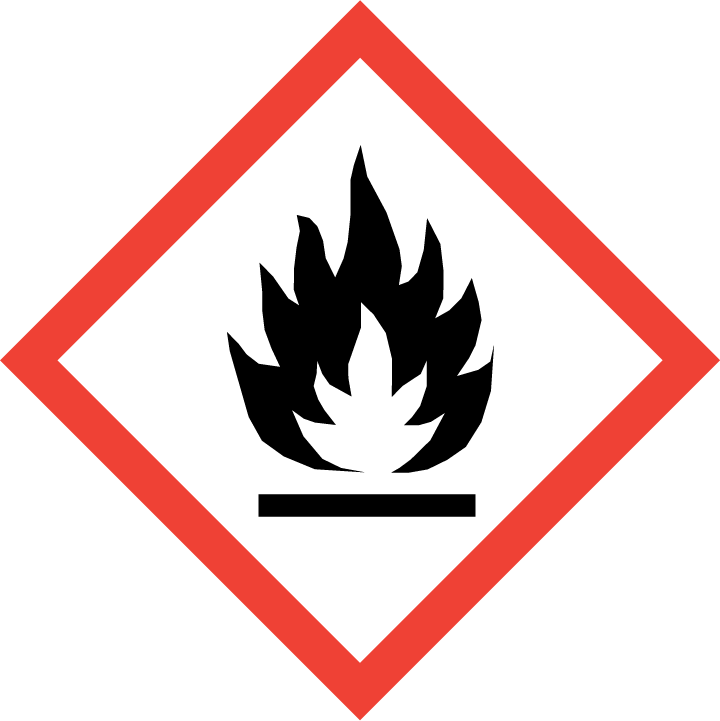 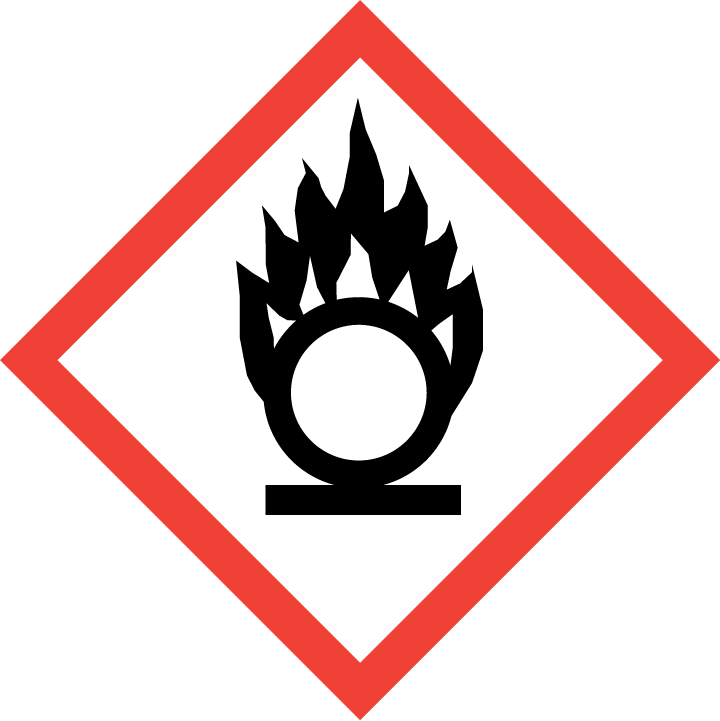 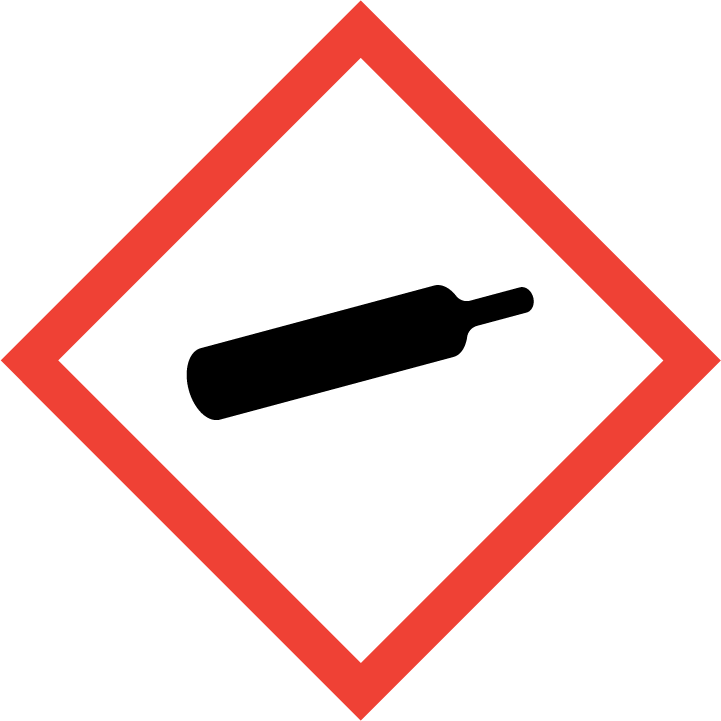 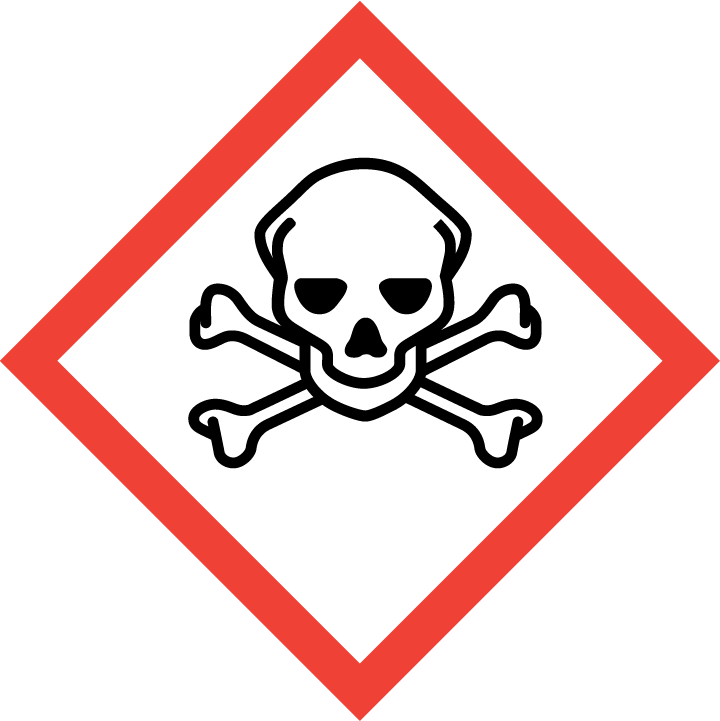 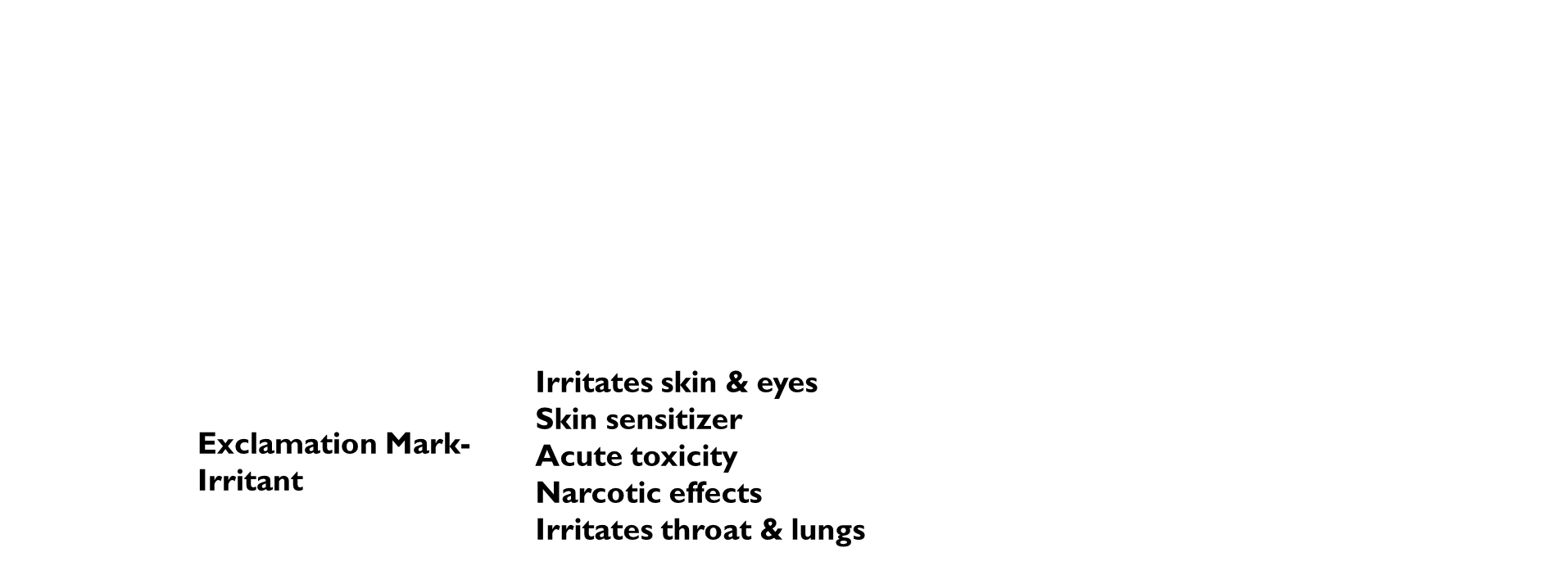 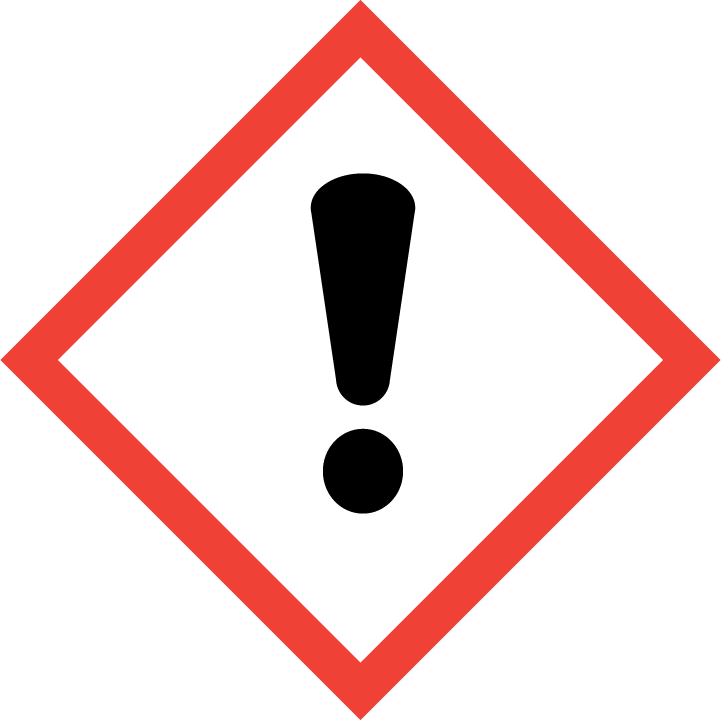 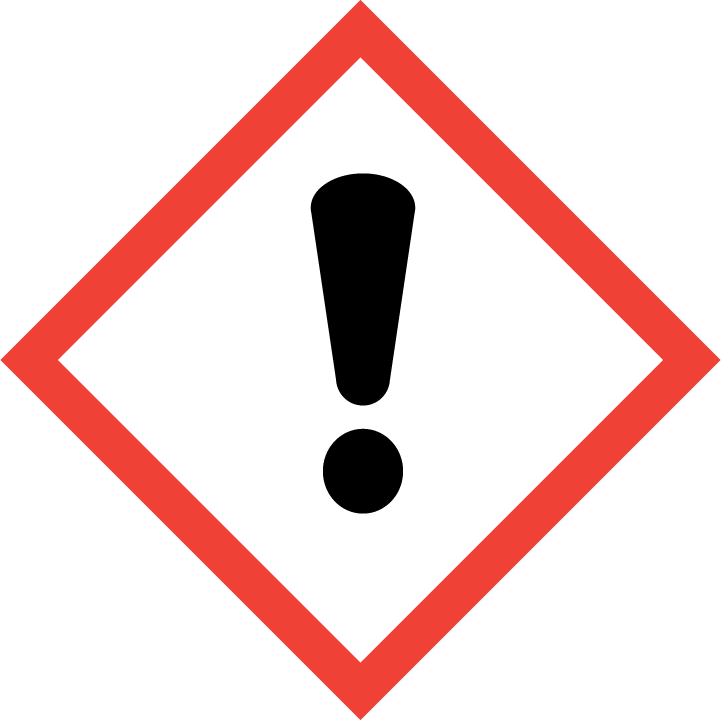 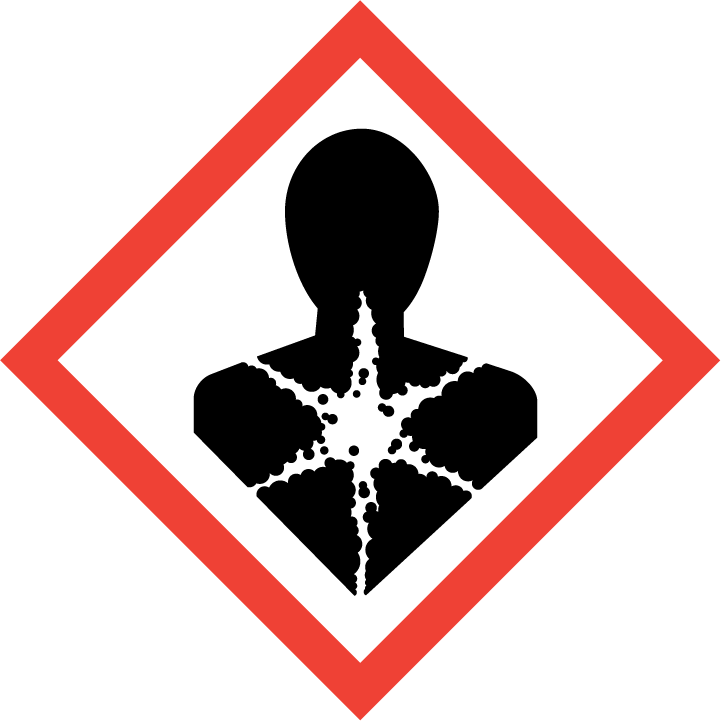 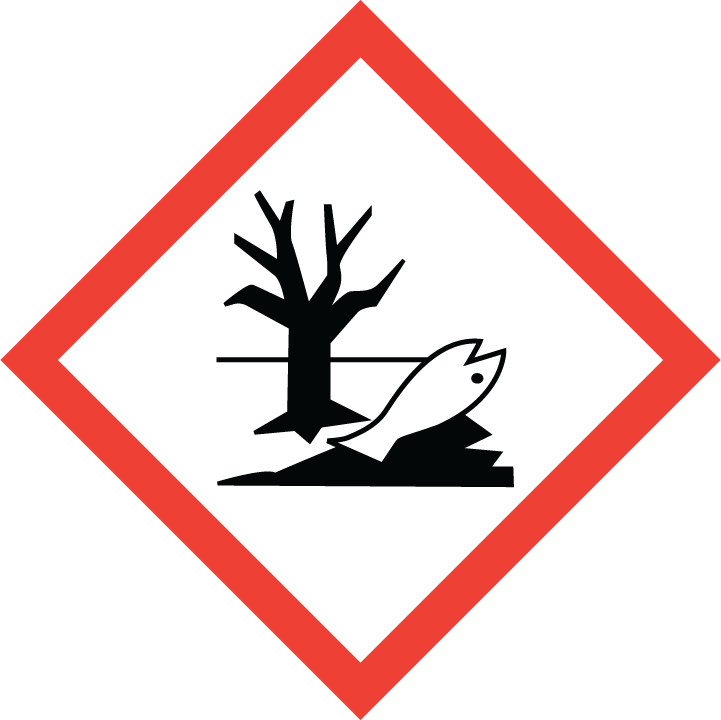 Pictograms (Cont.)
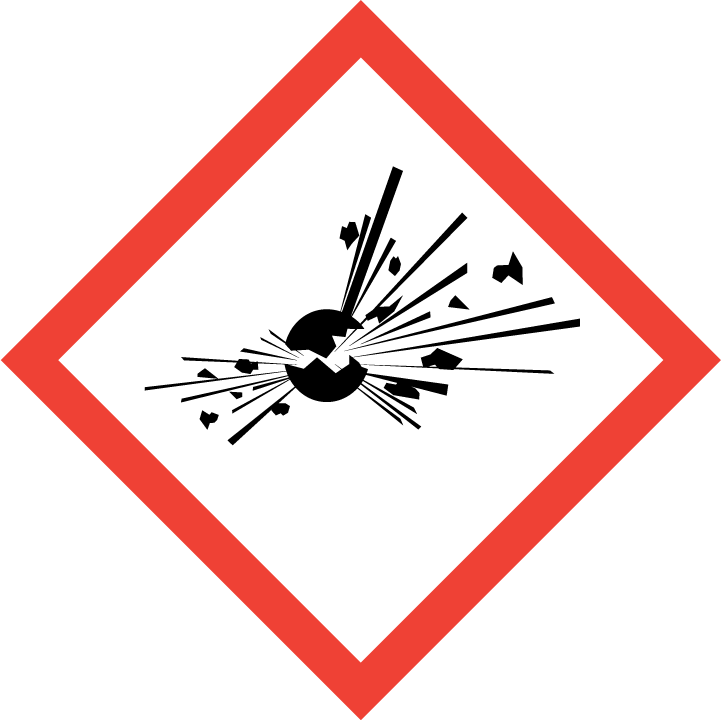 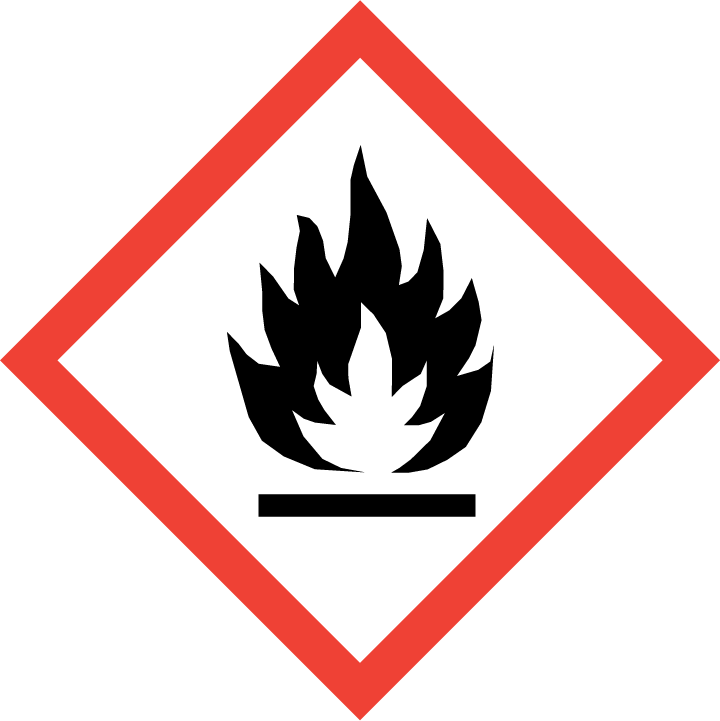 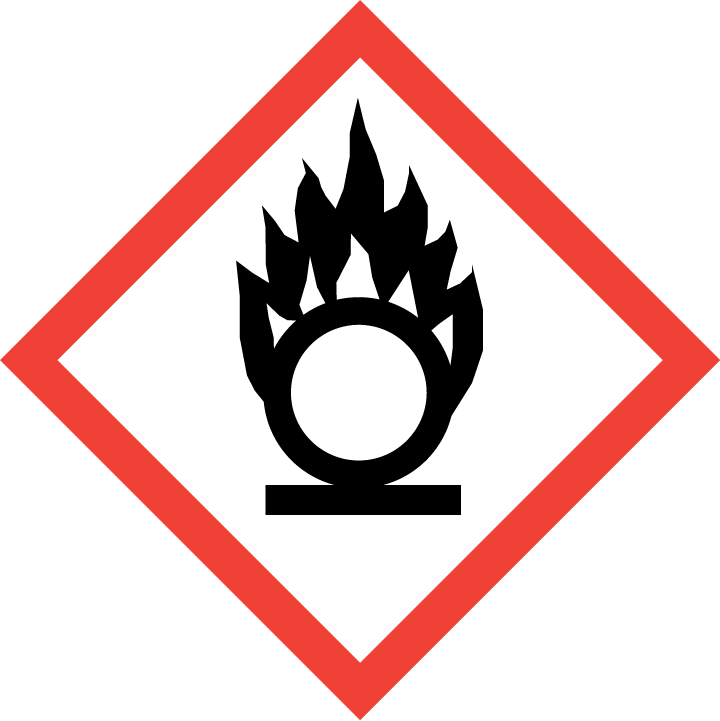 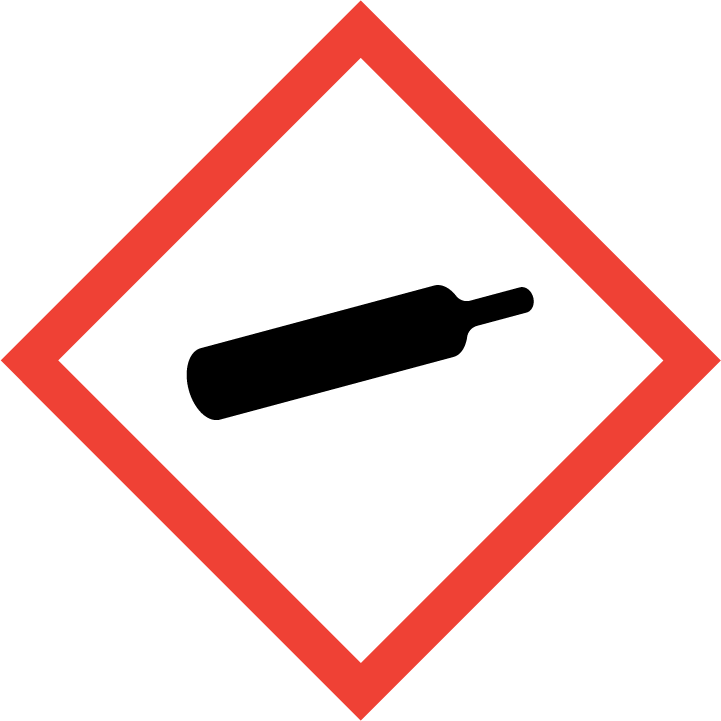 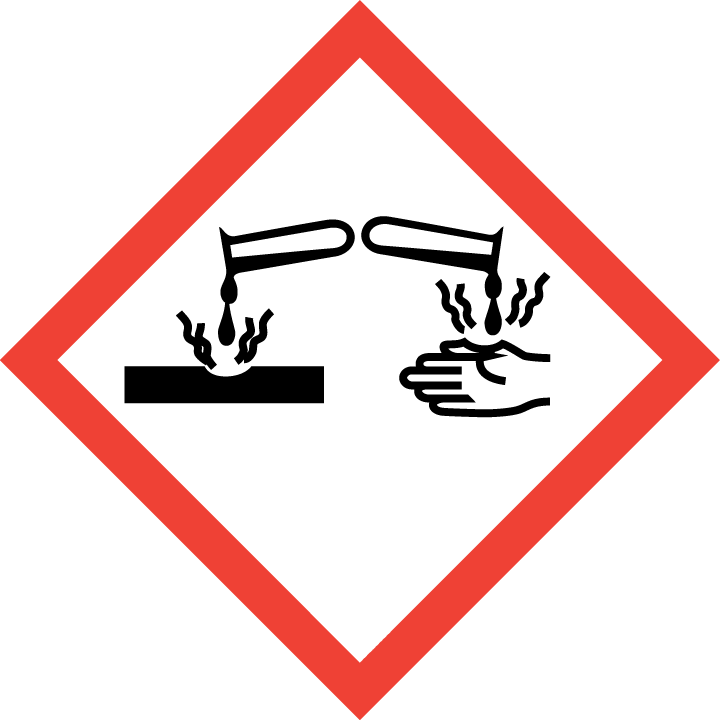 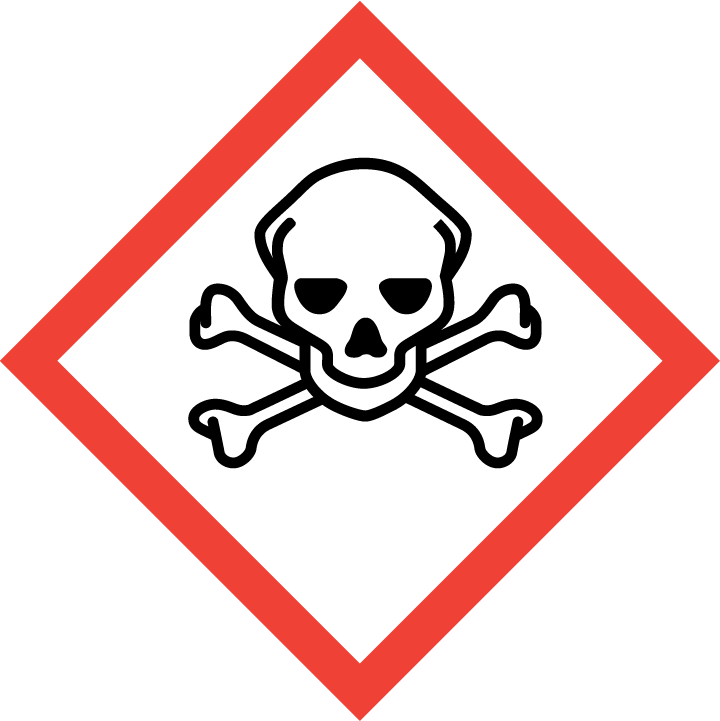 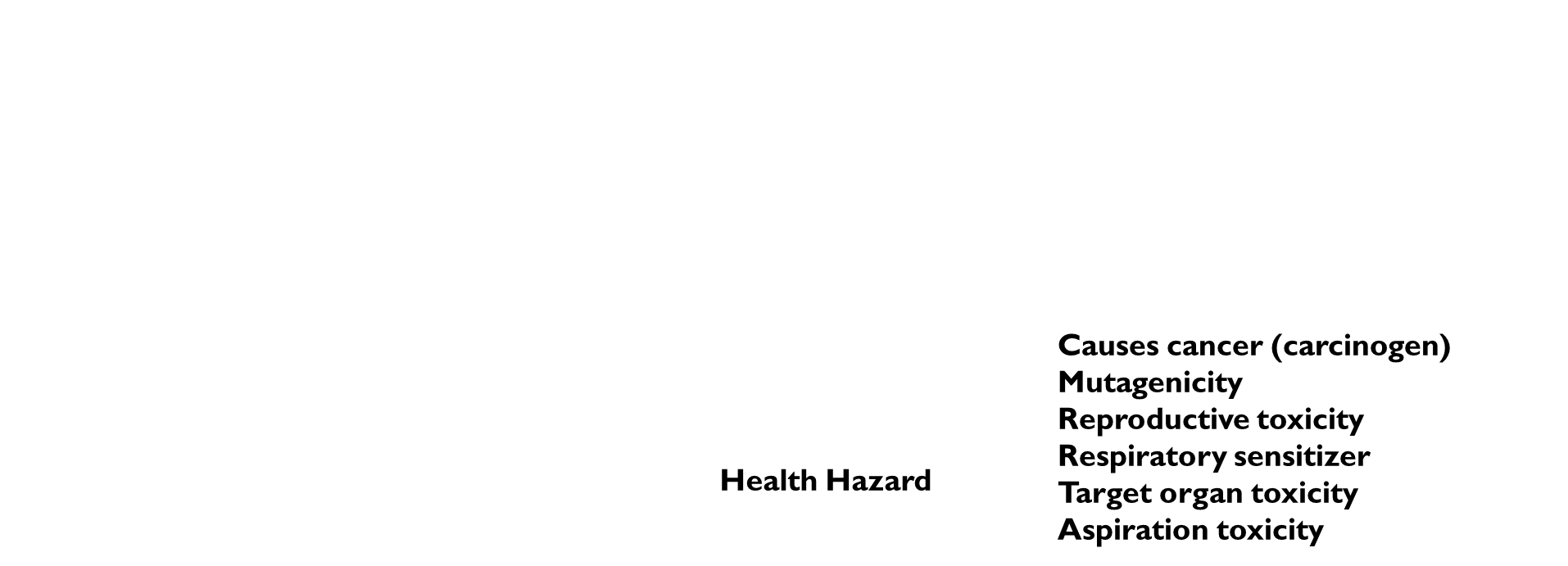 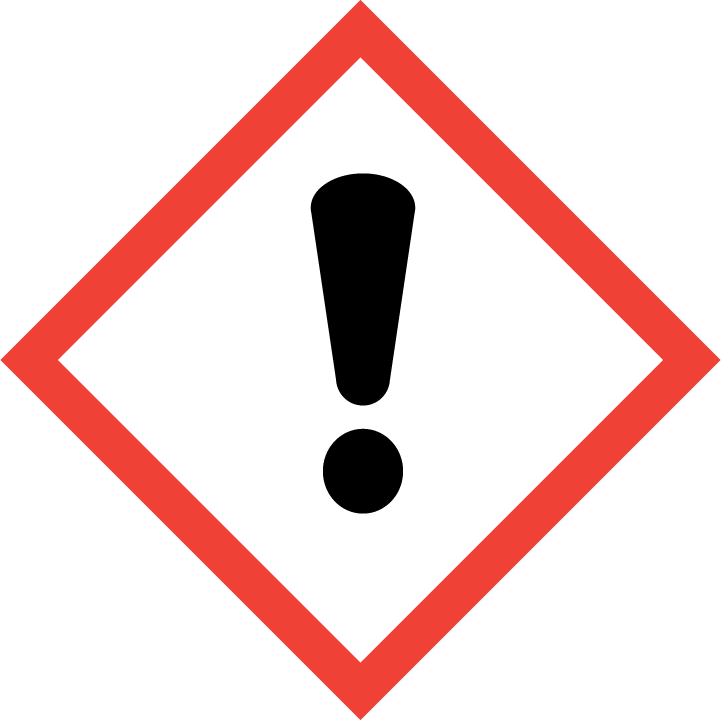 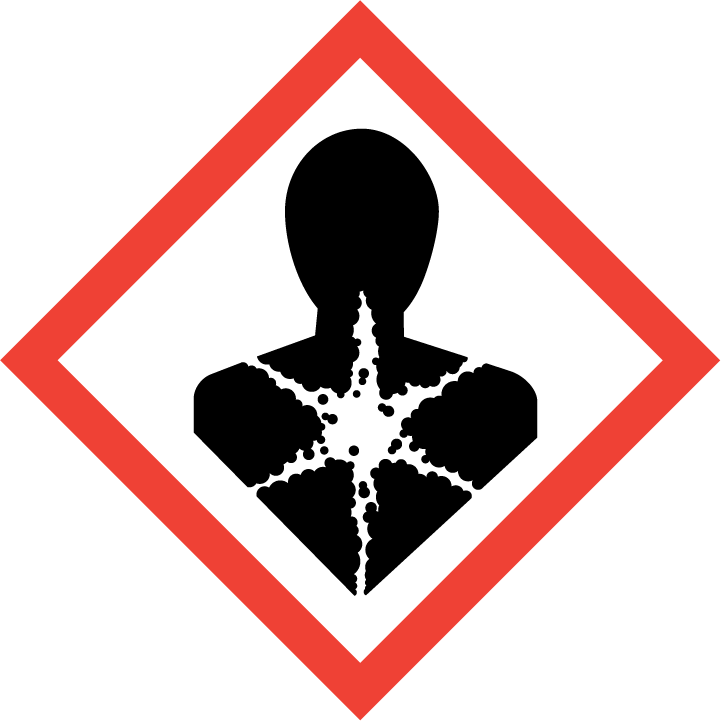 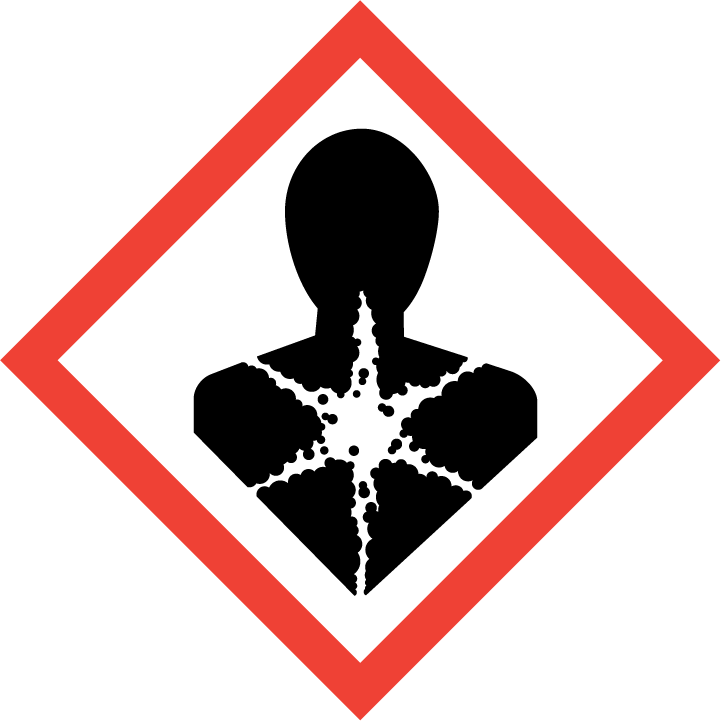 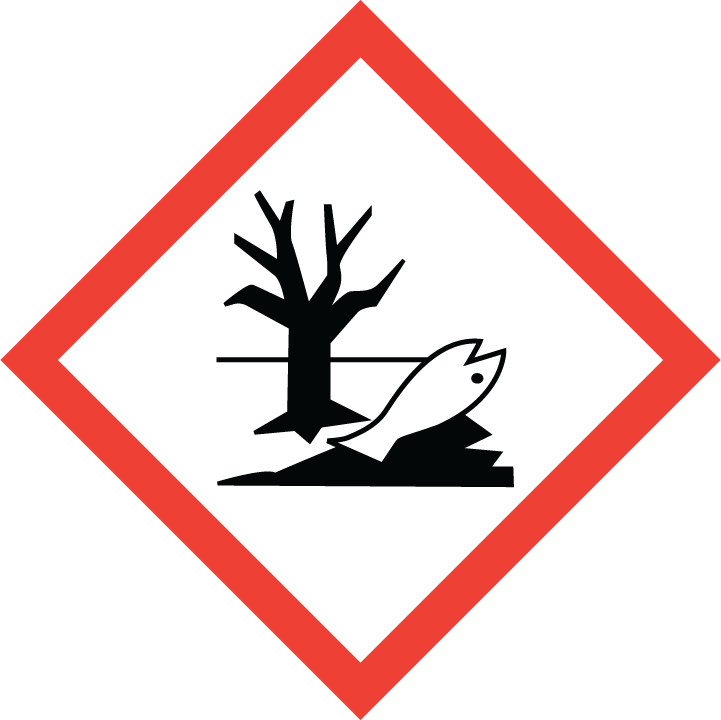 Pictograms (Cont.)
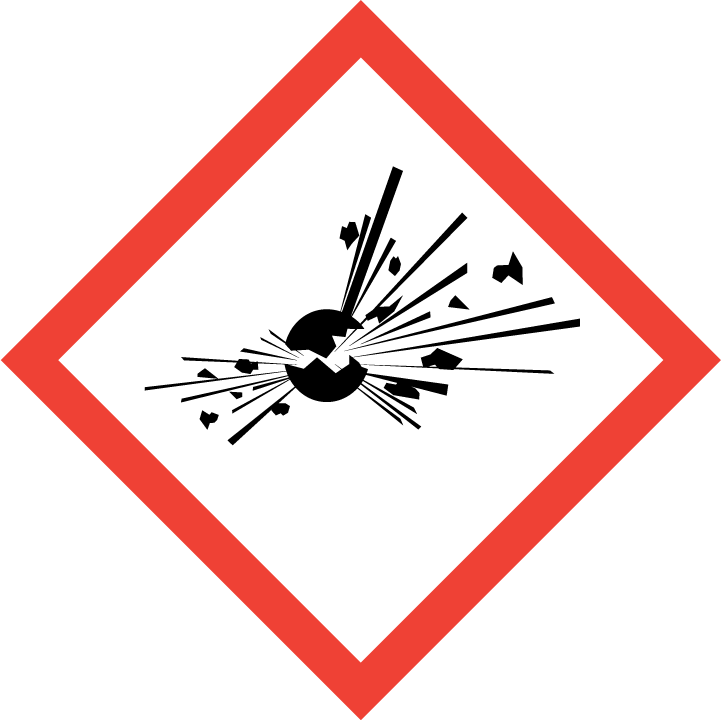 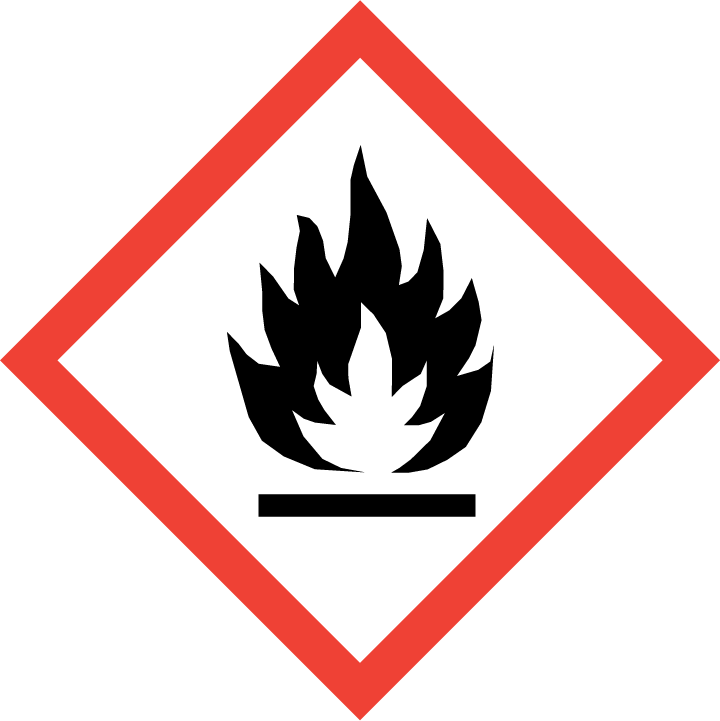 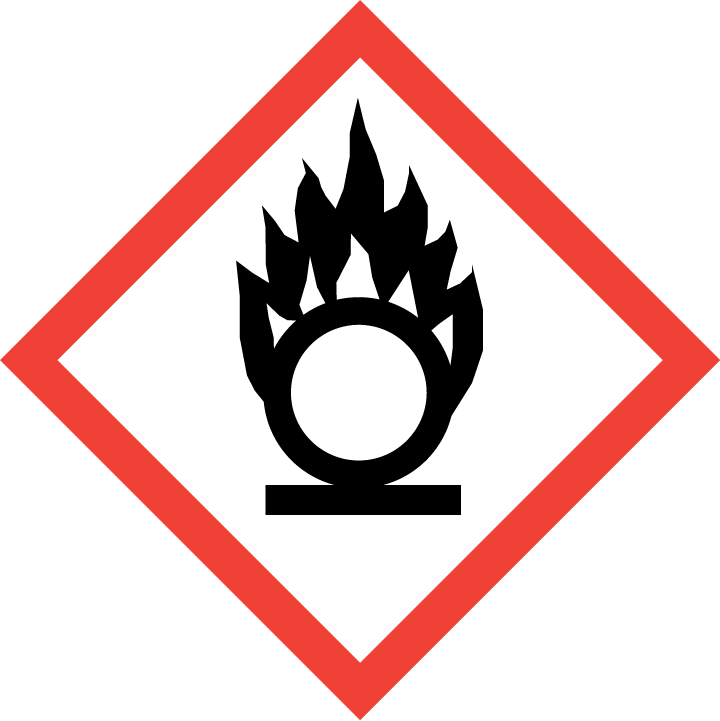 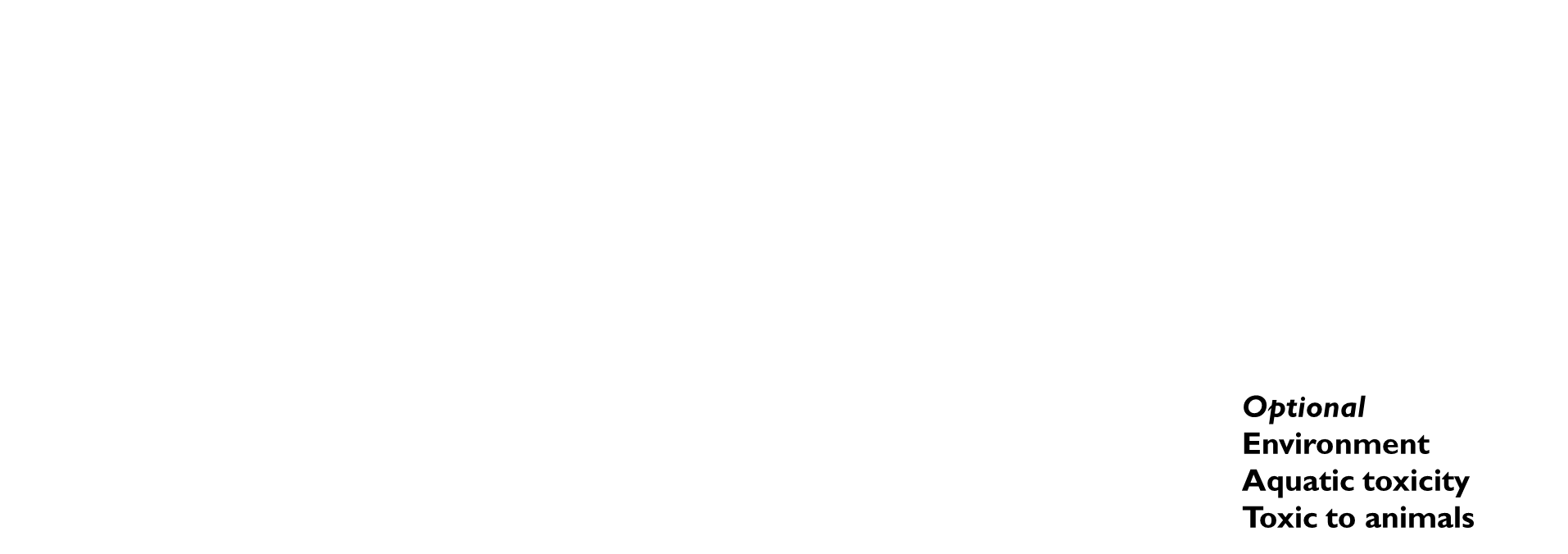 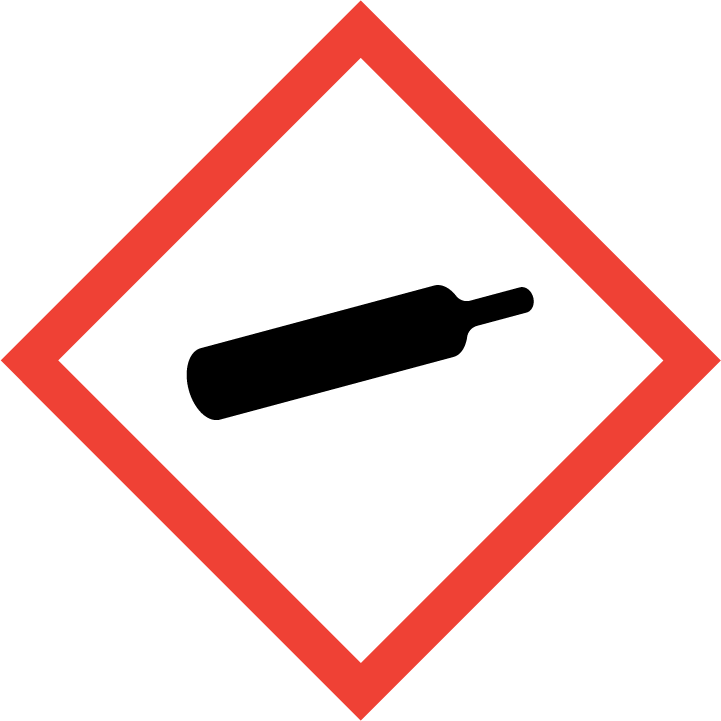 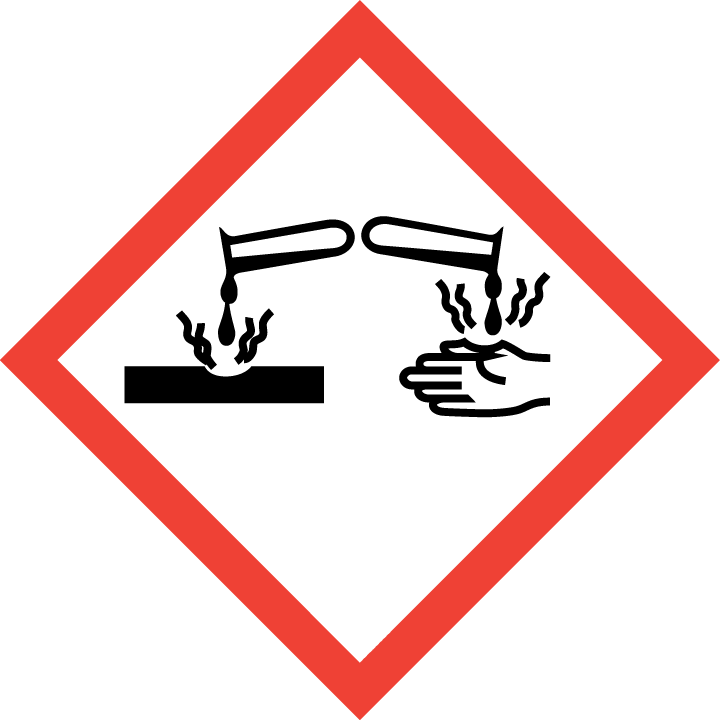 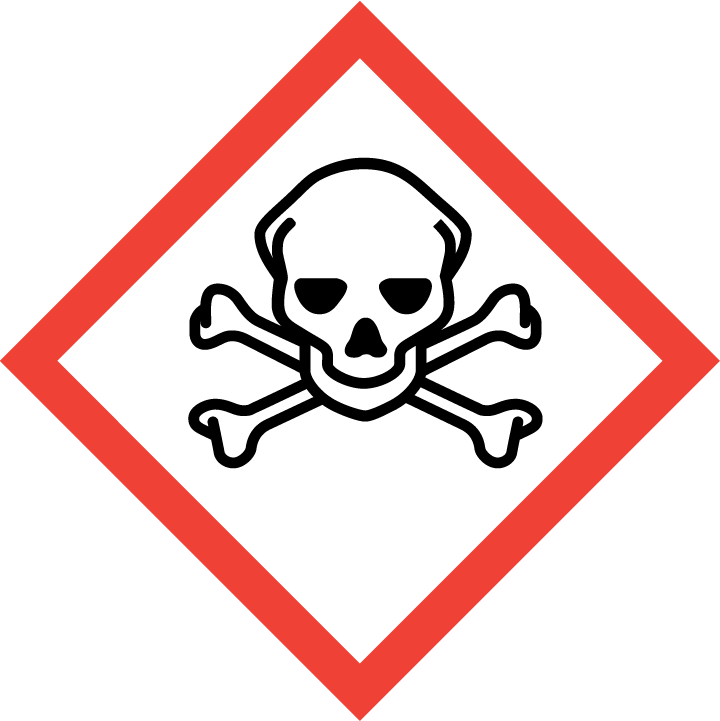 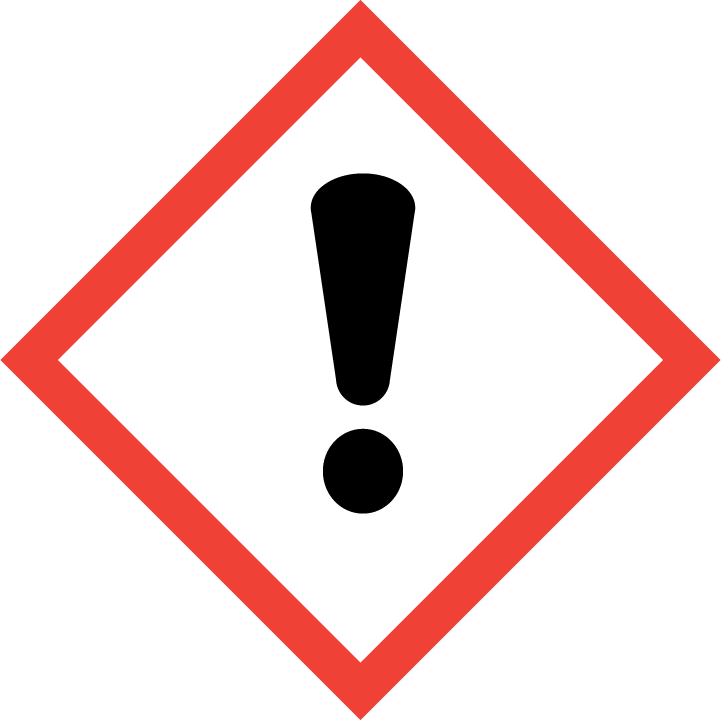 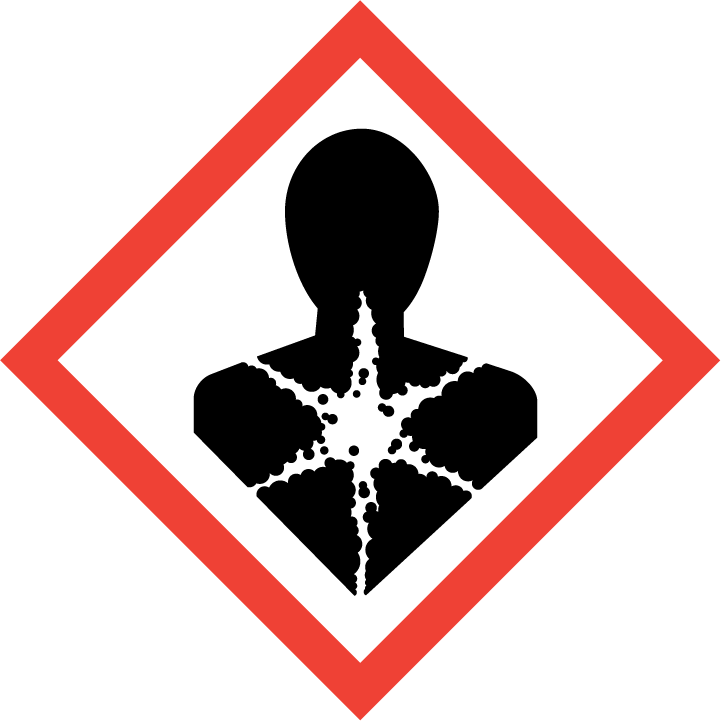 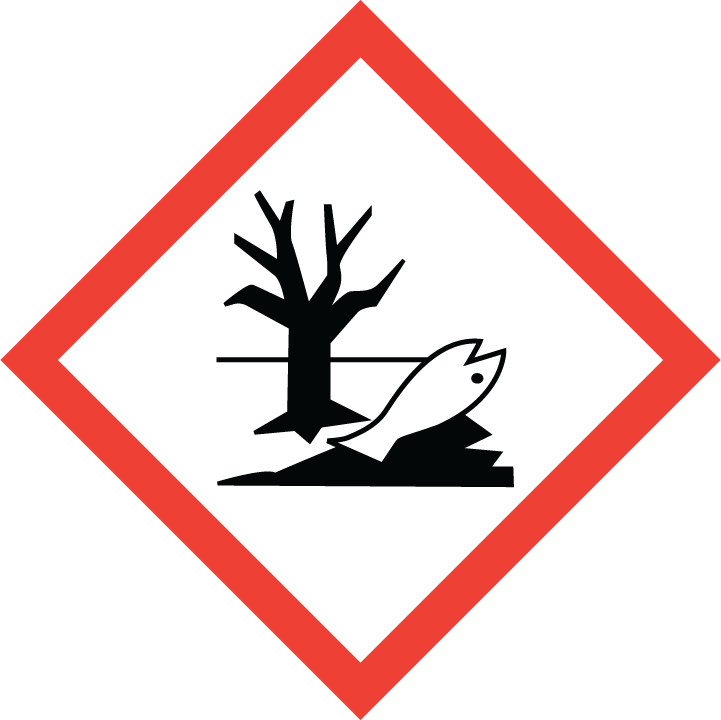 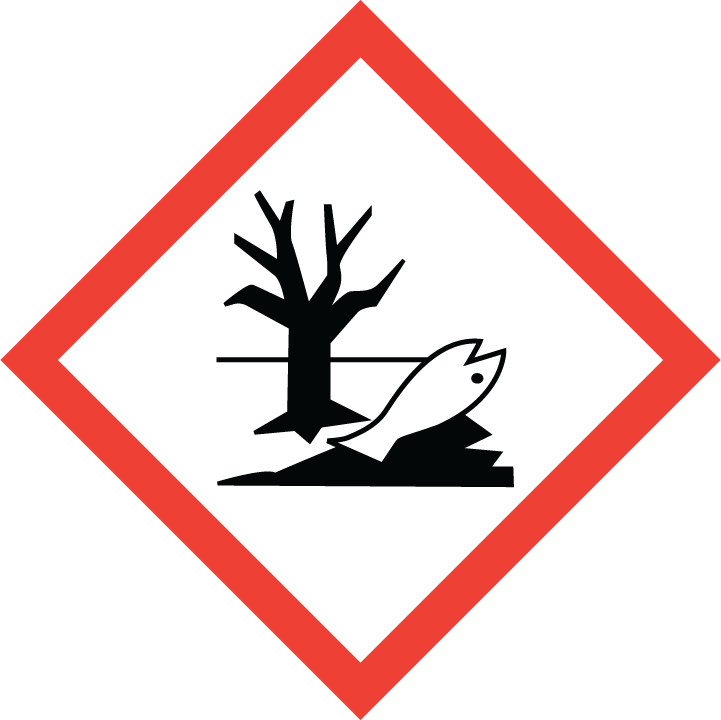 Question  /  Response 3
14
Which of the following pictograms means health hazard?
A
B
C
D
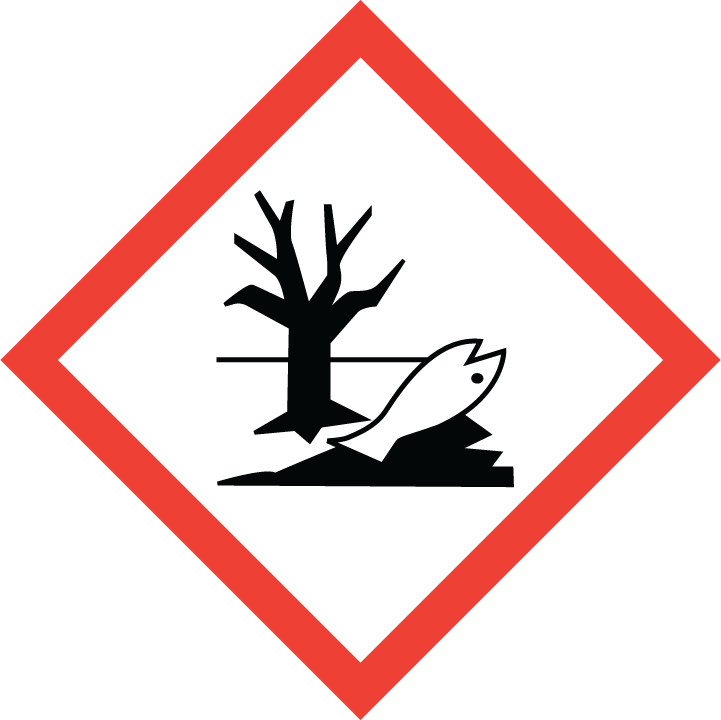 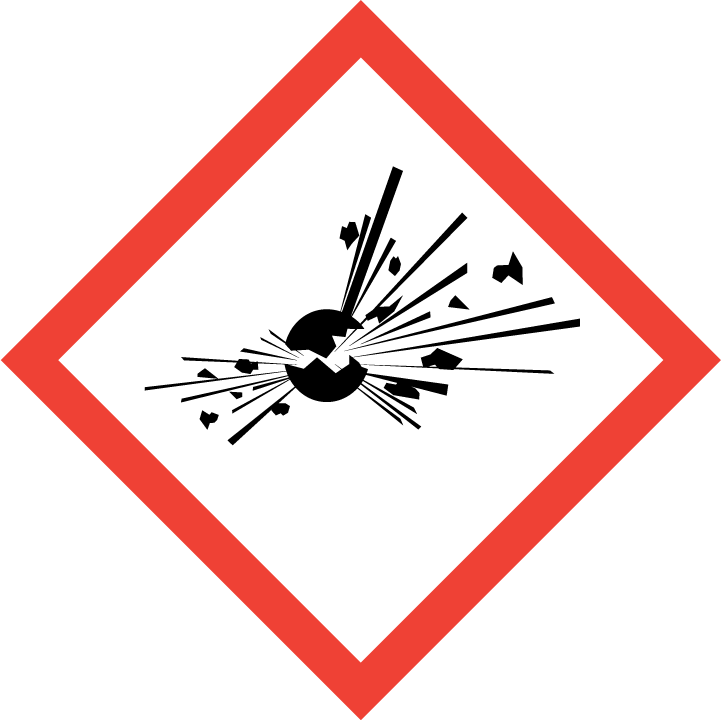 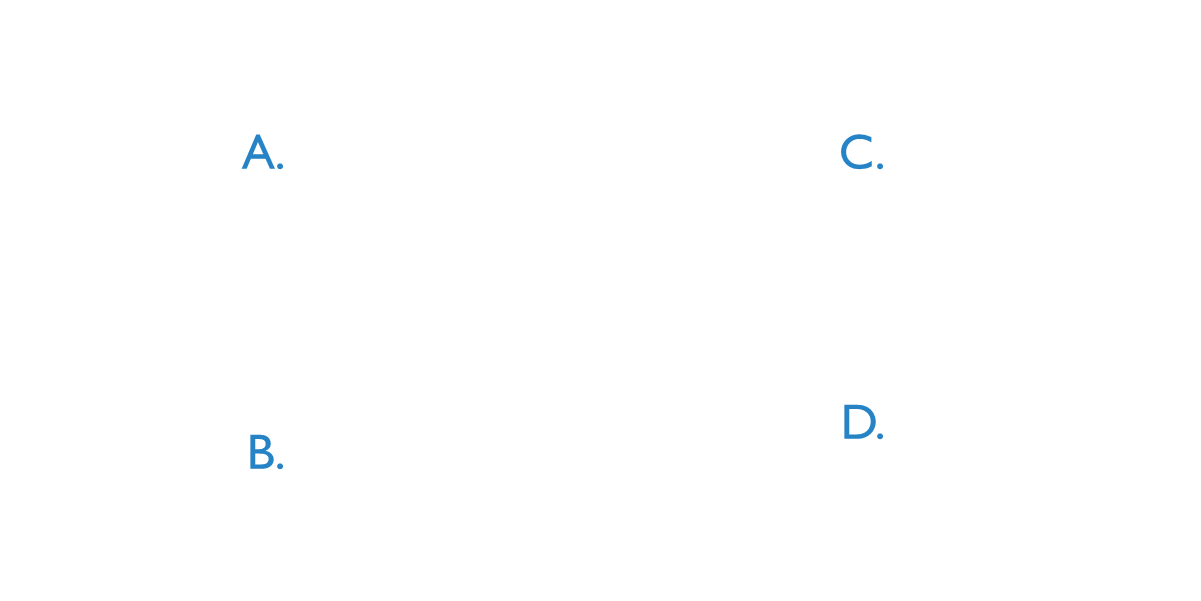 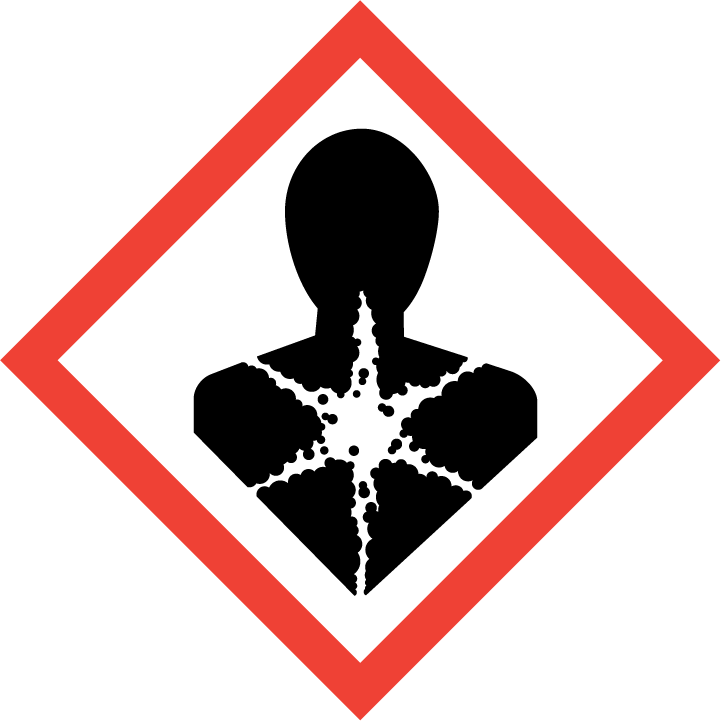 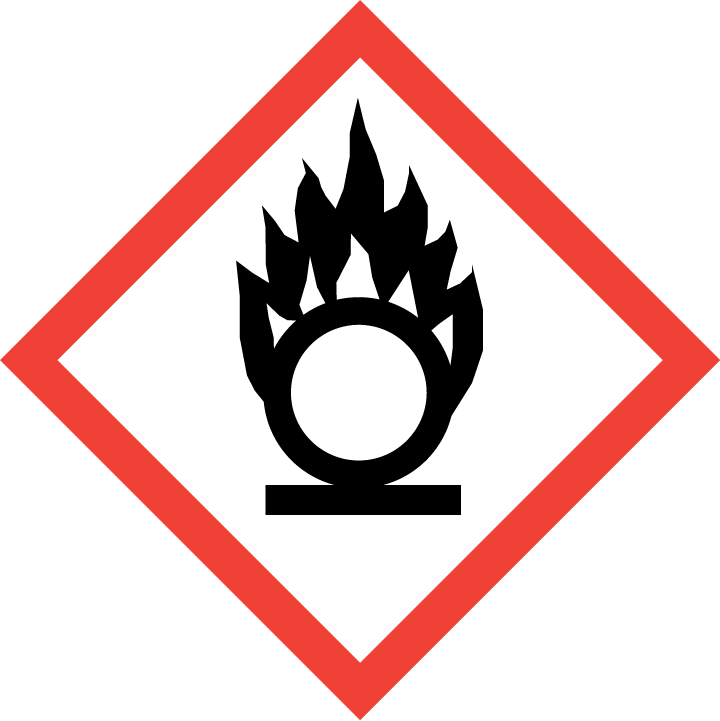 10
Answer 3
signal word
Only one signal word on label
Picked based upon the most serious hazard
Danger
More serious hazards
Warning
Less serious hazards
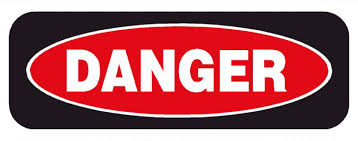 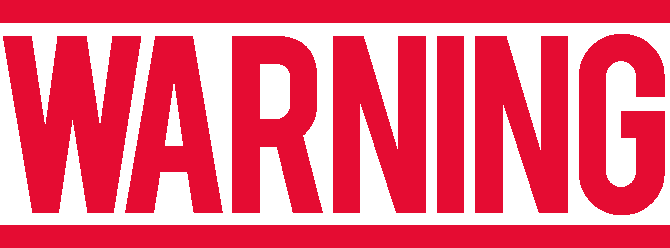 statements
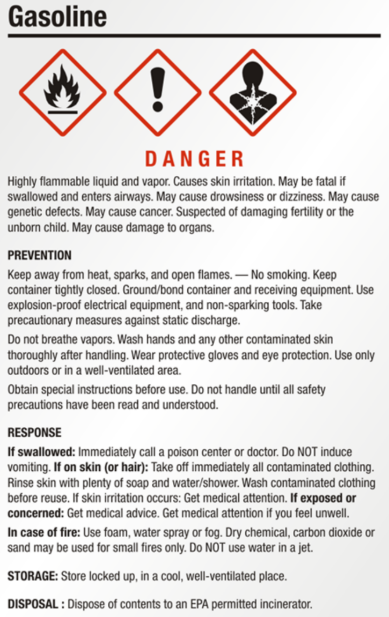 Hazard Statement(s)
Type of hazard from chemical
Level of hazard
Precautionary Statement(s)
Prevention 
Ways to minimize exposure
Ways to minimize hazards  
Response
Spills, first-aid
Storage
Disposal
Product Safety Data Sheets (SDS) Required & optional sections
Identification
Hazard identification
Information on ingredients
First-aid measures
Fire-fighting measures
Accidental release measures
Handling & storage
Exposure controls/Personal protection
Physical & chemical properties
Stability & reactivity
Toxicological information
Ecological information (Optional)
Disposal considerations (Optional)
Transport information (Optional)
Regulatory information (Optional)
Other information
How can you use an SDS?
Ingredients: Section 3
What chemicals are in the product
How much of each chemical is there
Chemical Hazards: Section 2
Hazards associated with the chemical(s)
Safe Handling of Chemicals: Sections 7-8
What Personal Protective Equipment (PPE) you should wear
Other instructions on how to protect yourself
Question
Which of the following pieces of information are found in an SDS?
Ingredients
Chemical hazards
Safe handling of chemicals
First-aid measures
All of the above
Question  /  Response 4
Question  /  Response 4
Which of the following pieces of information are found in an SDS?
Ingredients
Chemical hazards
Safe handling of chemicals
First-aid measures
All of the above
10
Answer 4
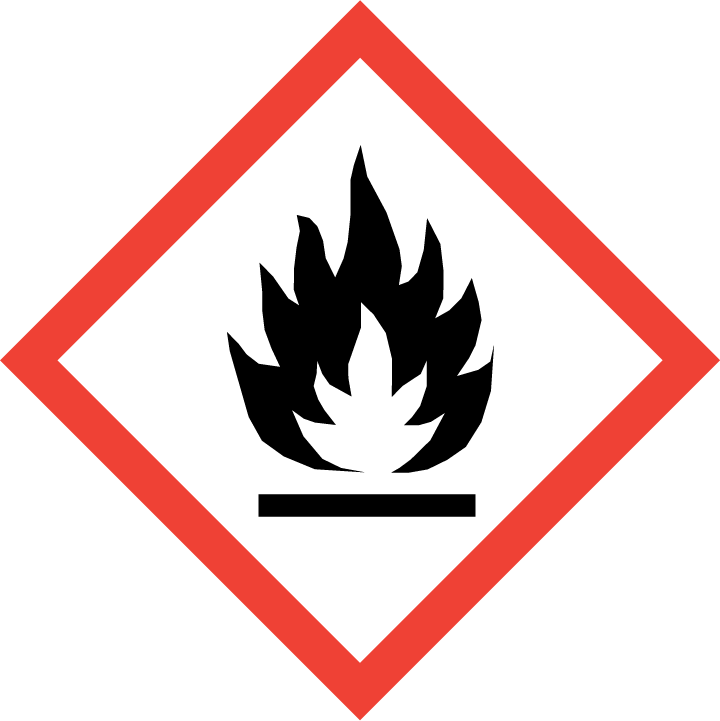 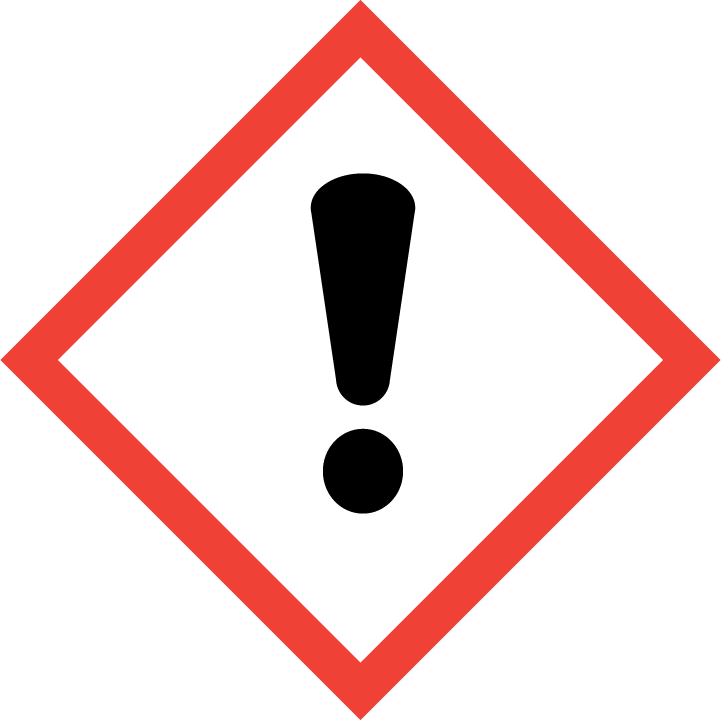 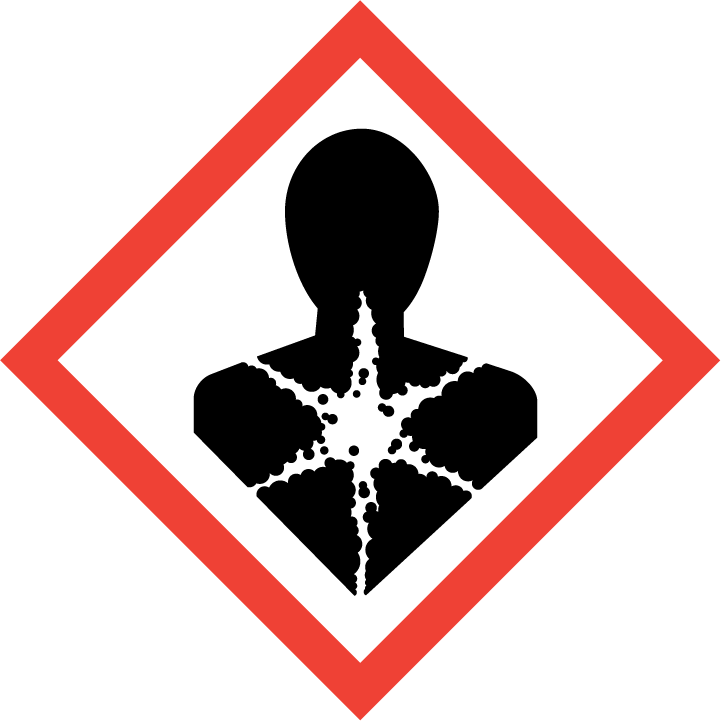 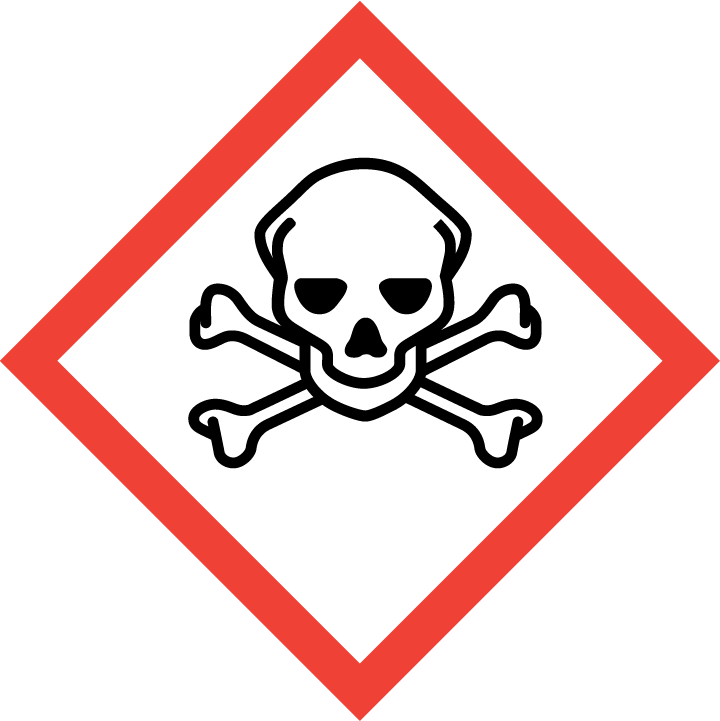 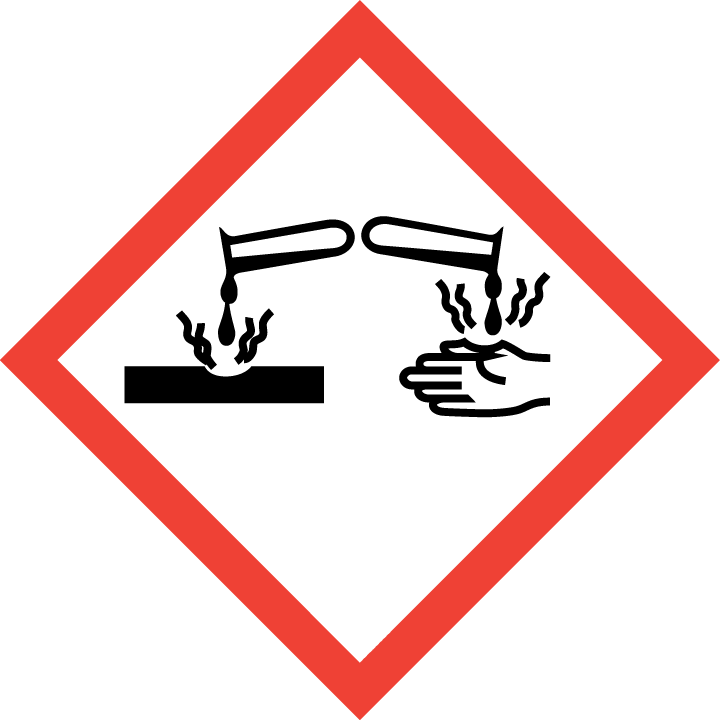 Chemical hazards & GHS in oil & Gas
types of Hazardous chemicals in oil & Gas
Acids
Volatile Organic Carbons (VOCs)
Condensate, produced water, benzene
Toxic Gases
Hydrogen sulfide
Naturally Occurring Radioactive Material (NORM)
Other Chemicals
Silica 
Methanol
Glycols (ethylene glycol, triethylene glycol)
Heavy metals
Acids
Corrosive/caustic chemicals
Irritants
Ways to protect yourself
Skin protection – gloves & protective clothing
Eye protection – goggles or face shield
Example: 
Hydrochloric Acid (HCl)
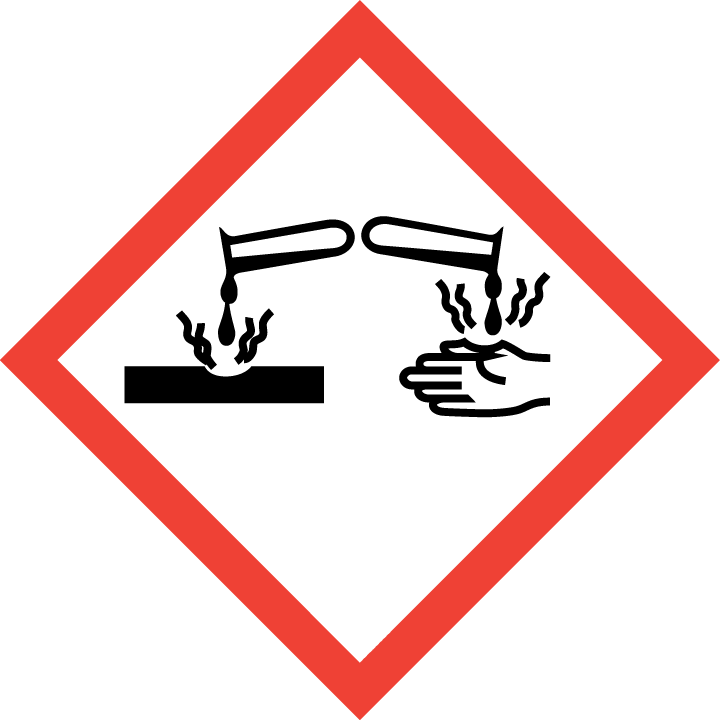 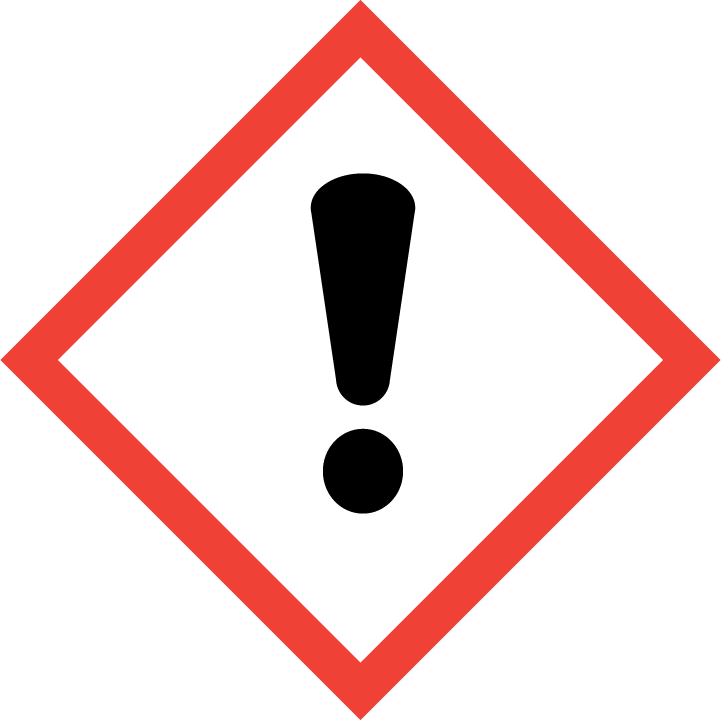 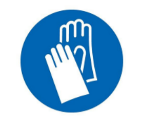 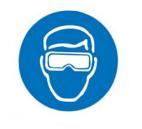 Volatile organic compounds (VOCs)
Usually are flammable
Can cause acute and chronic health effects
Ways to protect yourself
Skin protection – gloves & protective clothing
Eye protection – goggles or face shield
Respiratory protection – ventilation &/or respirator (chemical specific) 
Examples: 
Produced water
BTEX: benzene, toluene, ethylbenzene, xylene
Petroleum distillates & condensate
Petrochemicals
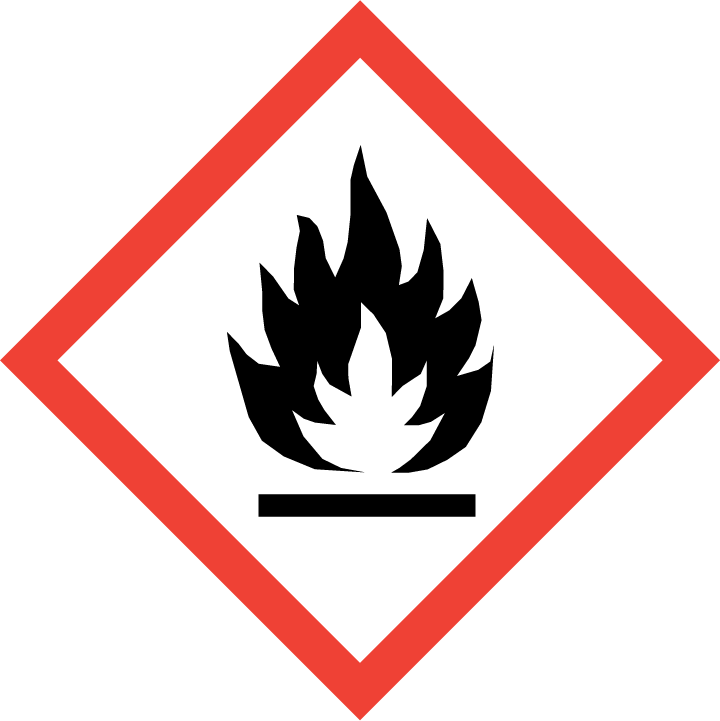 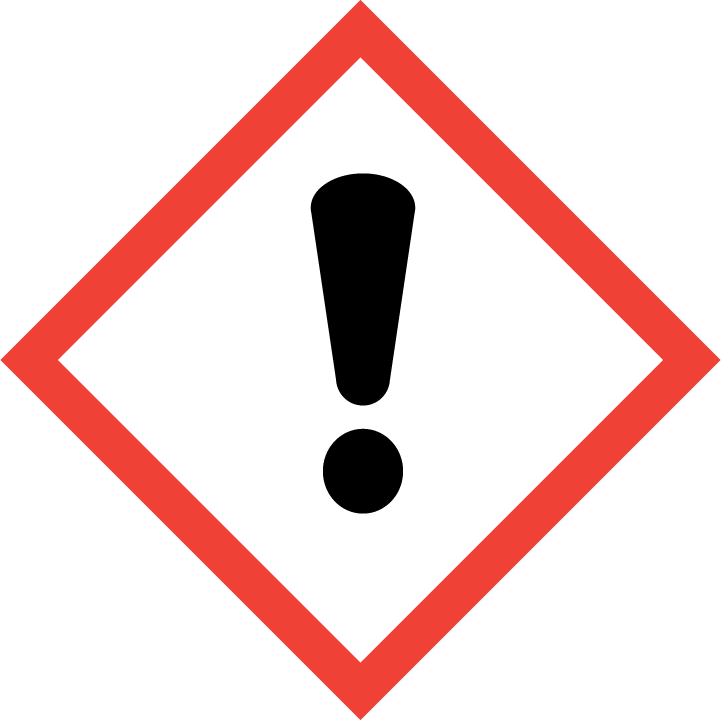 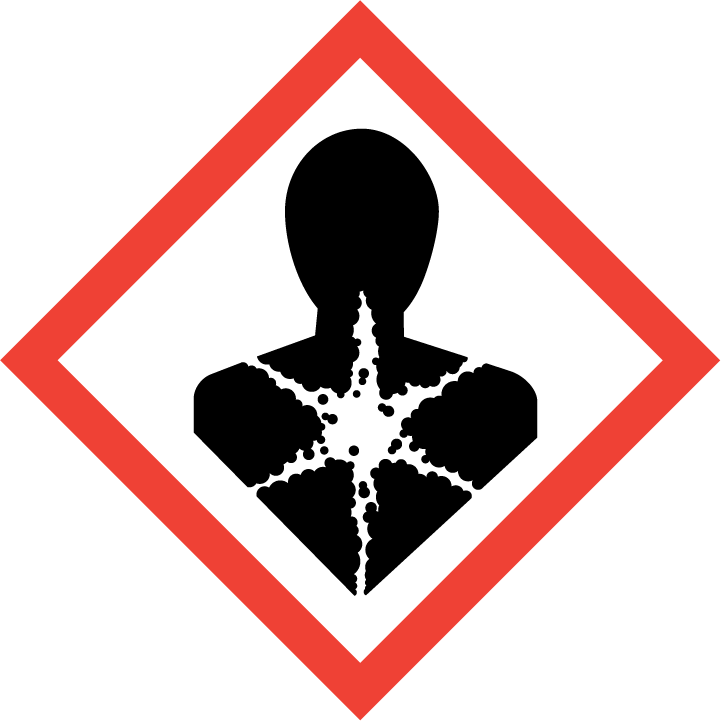 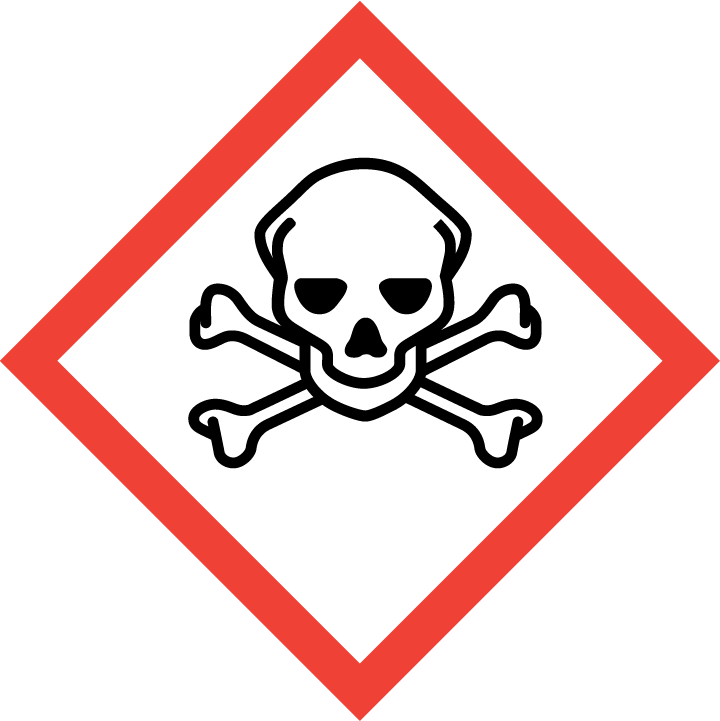 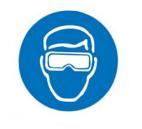 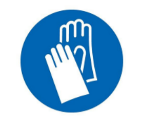 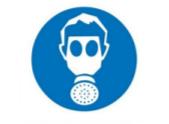 Toxic gases
Can be flammable
Can cause acute health effects
Ways to protect yourself
Monitor for gas (multi-gas meter)
Ventilate area
Respiratory protection – chemical specific respirator 
Example: 
Hydrogen sulfide (sour gas) or benzene (sweet gas)
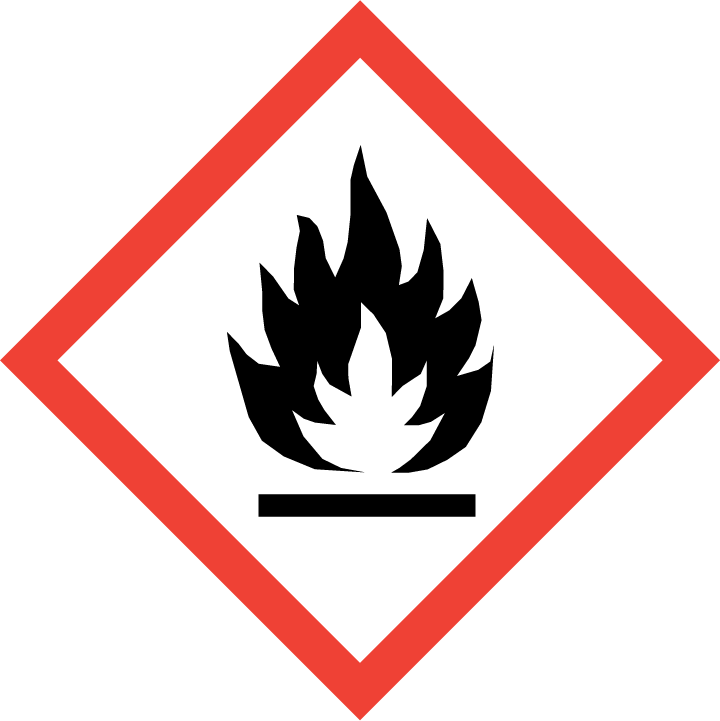 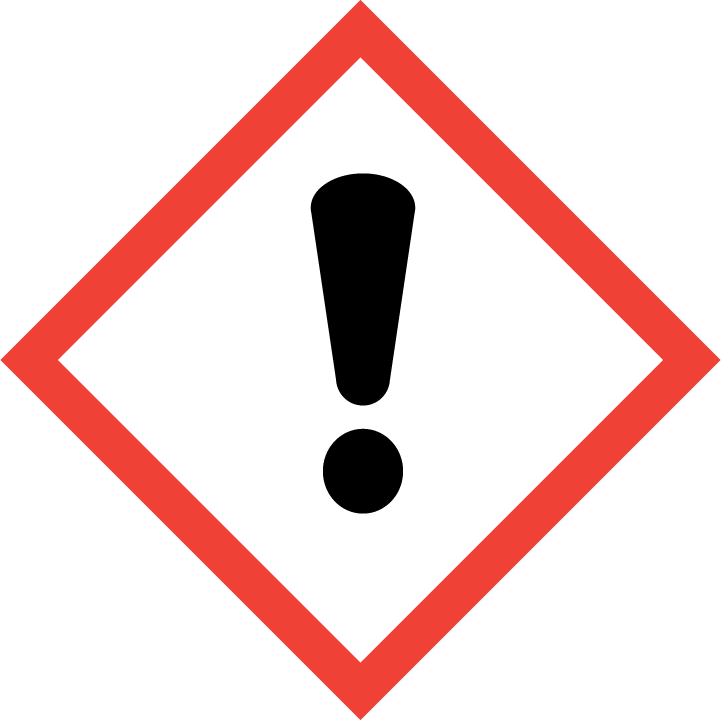 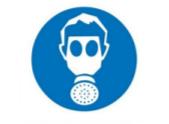 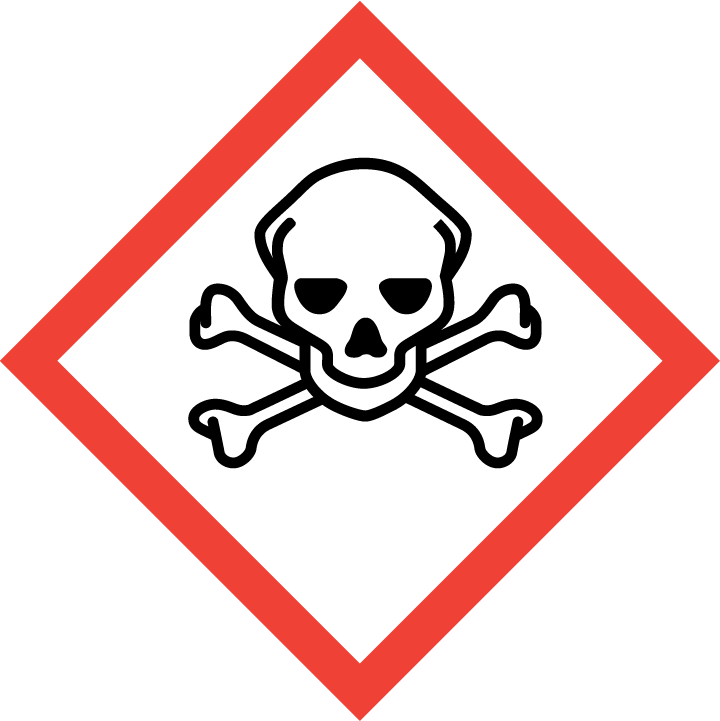 Naturally Occurring Radioactive Material (NORM)
Potential for carcinogenic health effects
Inhaled or ingested particles
Can be released from oil & gas formations
At-risk activities:
Handling pipes or equipment contaminated with sludge, drilling mud, and pipe scale
Cutting and reaming oilfield pipe
Removing solids from tanks and pits
Refurbishing gas processing equipment
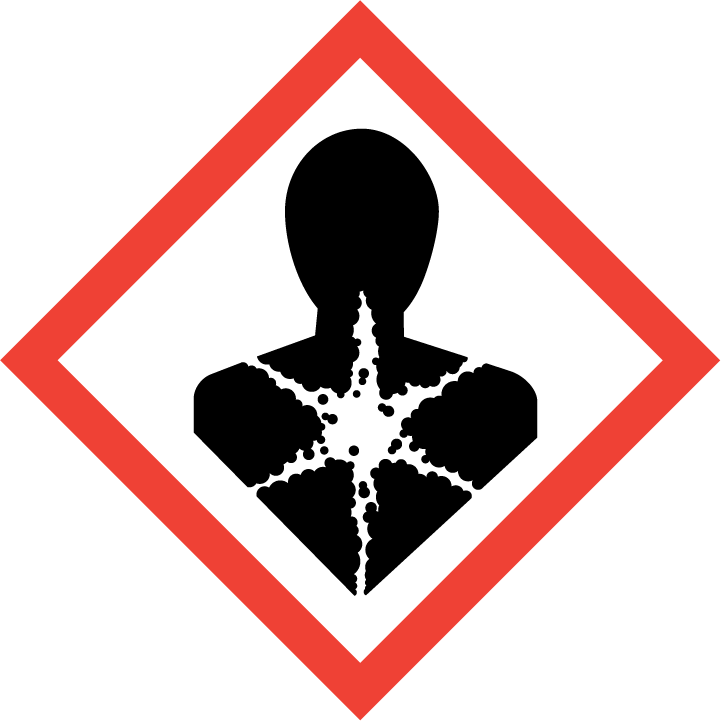 Other Chemicals – silica
Health hazards
Cancer, lung, and kidney damage
Ways to protect yourself
Ventilate area
Respiratory protection – respirator (high efficiency particulate)
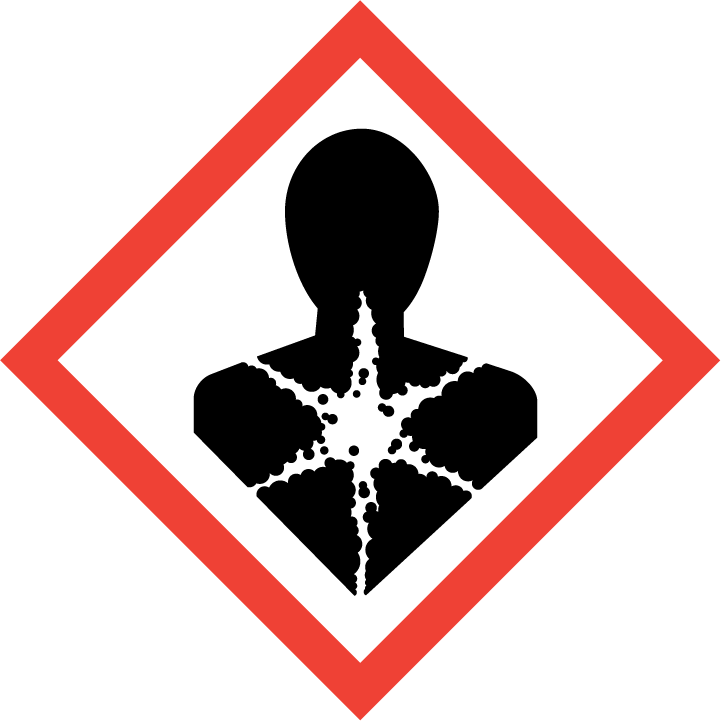 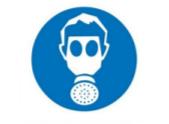 Other Chemicals: Heavy Metals
Can be flammable in some forms
Can cause acute & chronic health effects
Ways to protect yourself
Respiratory protection – ventilation &/or respirator (high efficiency dust, fume, mist)
Practice good hygiene – wash hands & face before eating 
or drinking
Examples:
Barium
Cadmium
Chromium
Lead
Mercury
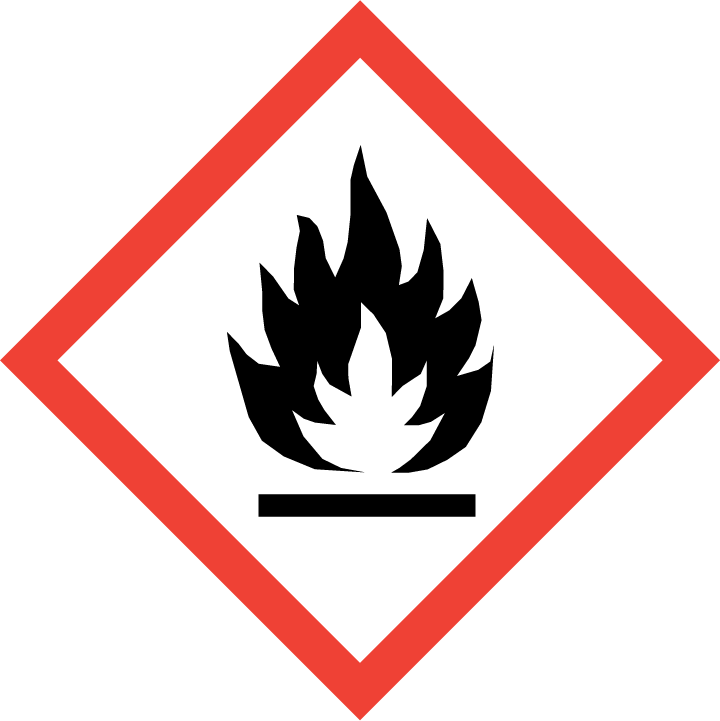 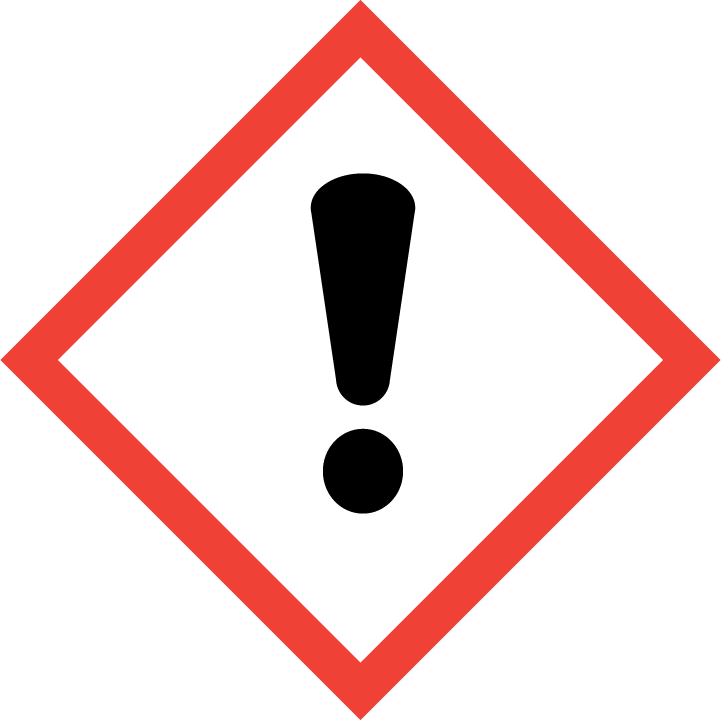 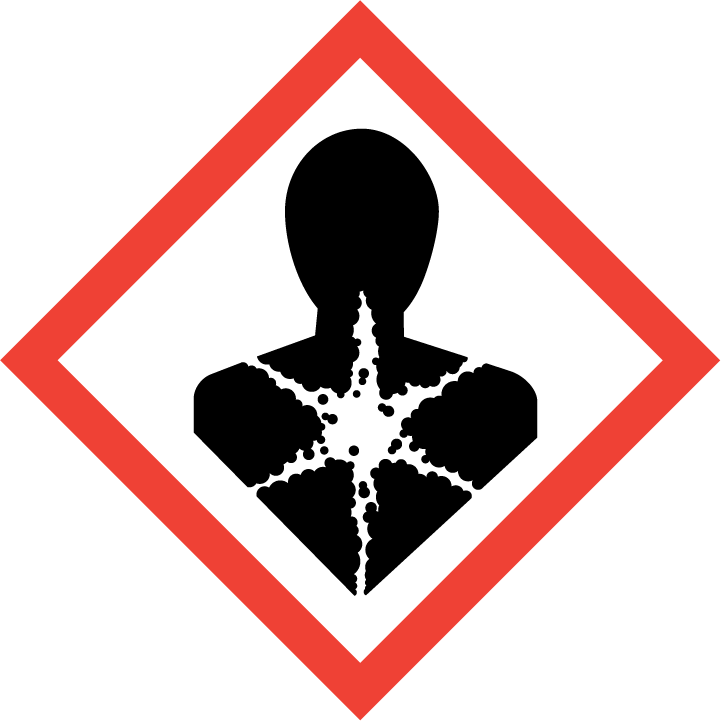 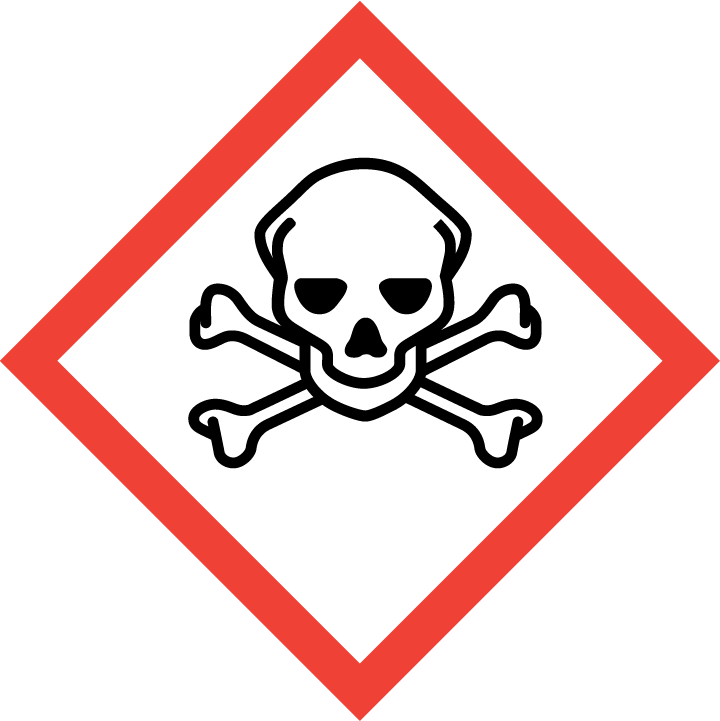 Other Chemicals: Methanol & Glycols
Can be flammable
Can cause acute and chronic health effects
Ways to protect yourself
Skin protection – gloves & protective clothing
Eye protection – goggles or face shield
Respiratory protection – ventilation &/or respirator (chemical specific)
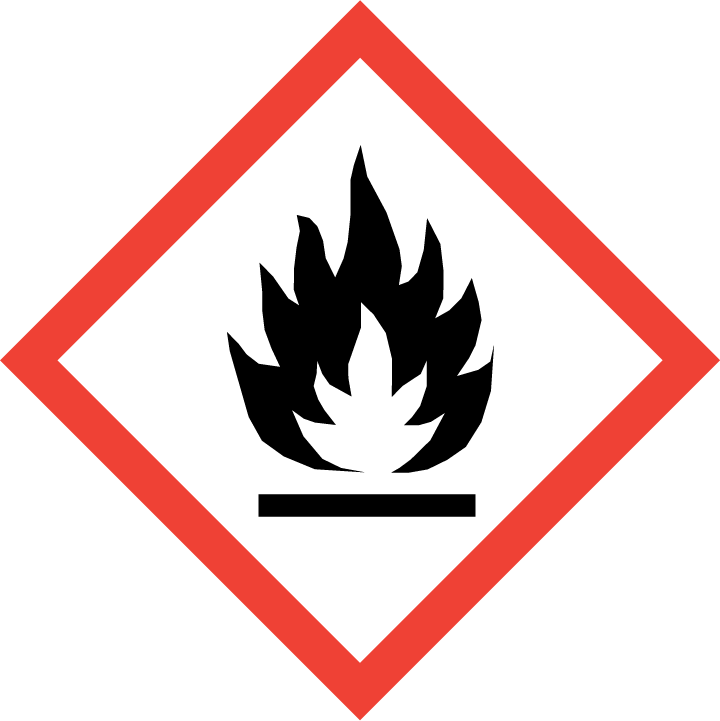 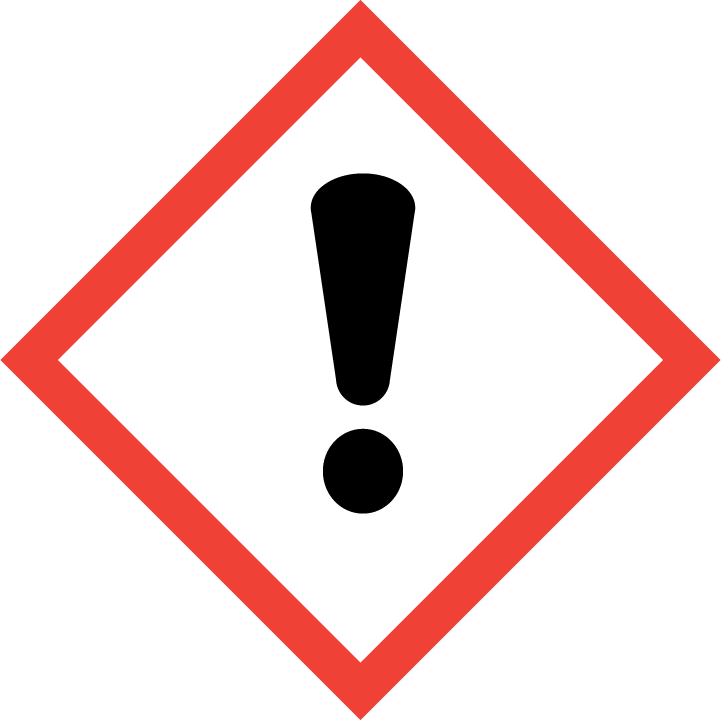 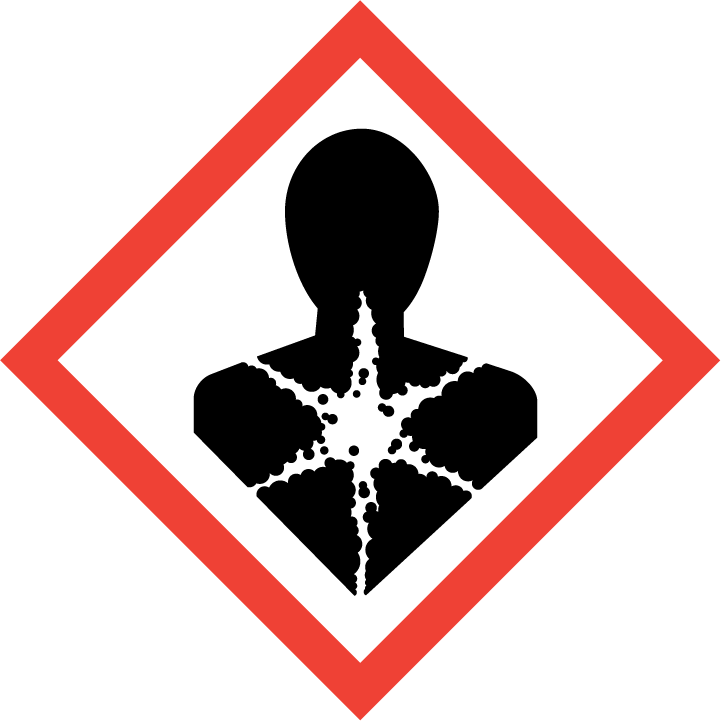 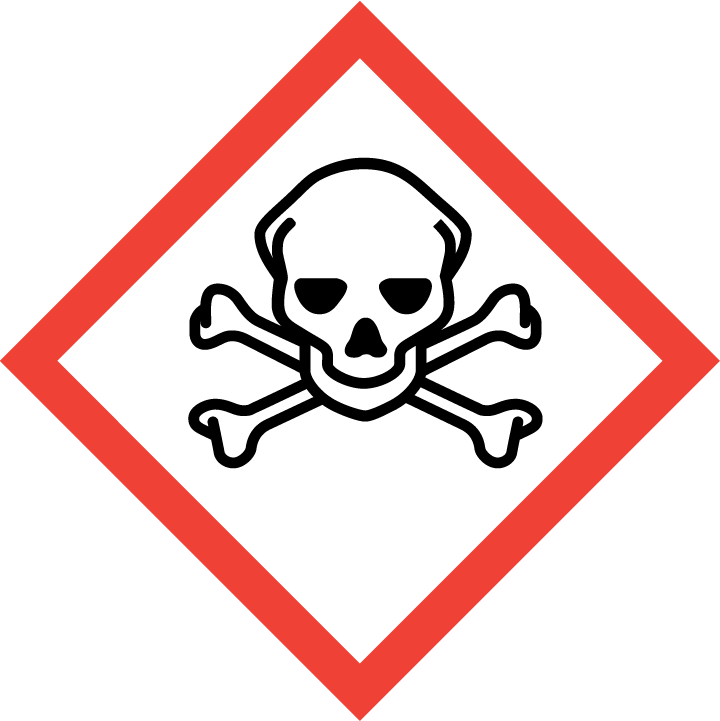 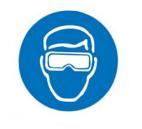 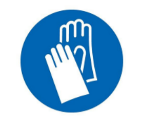 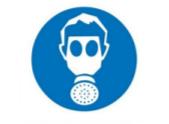 Question  /  Response 5
Question  /  Response 5
You are working around a new chemical that can be inhaled.  Which of the following pictograms would make you think about using a respirator?
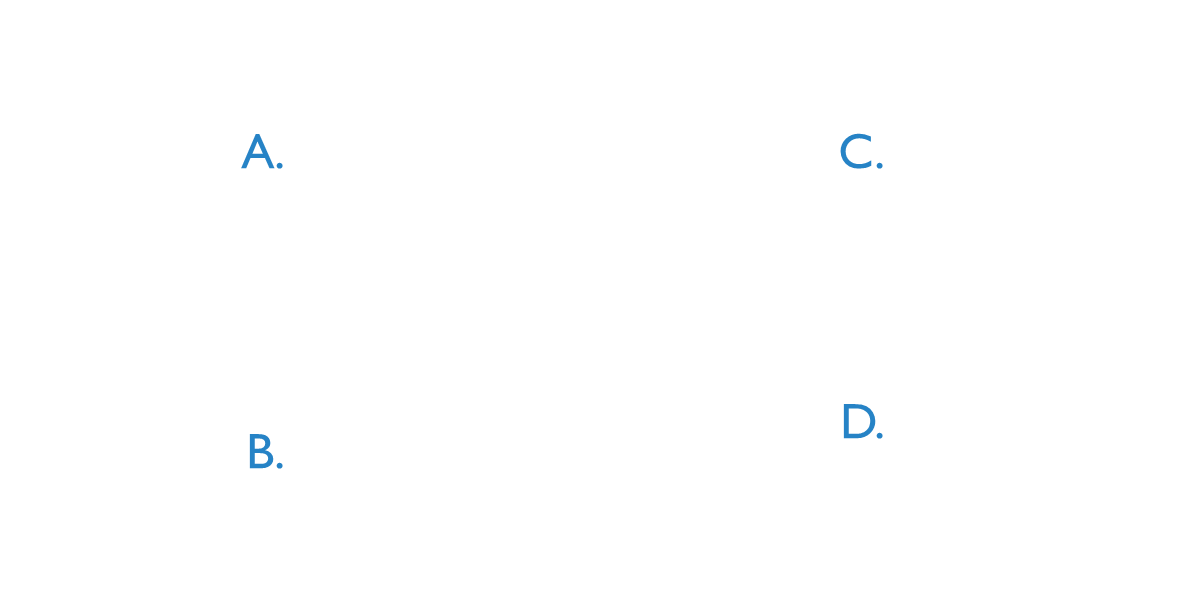 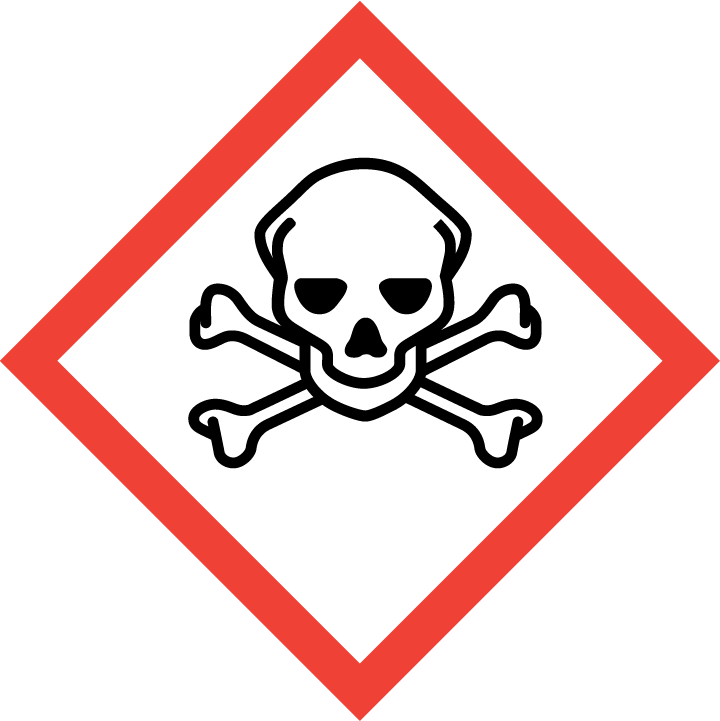 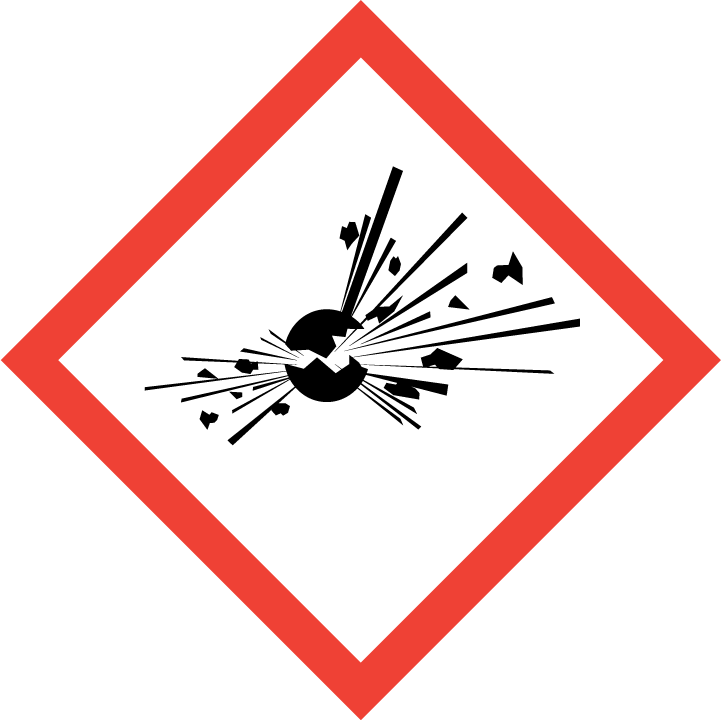 A
B
C
D
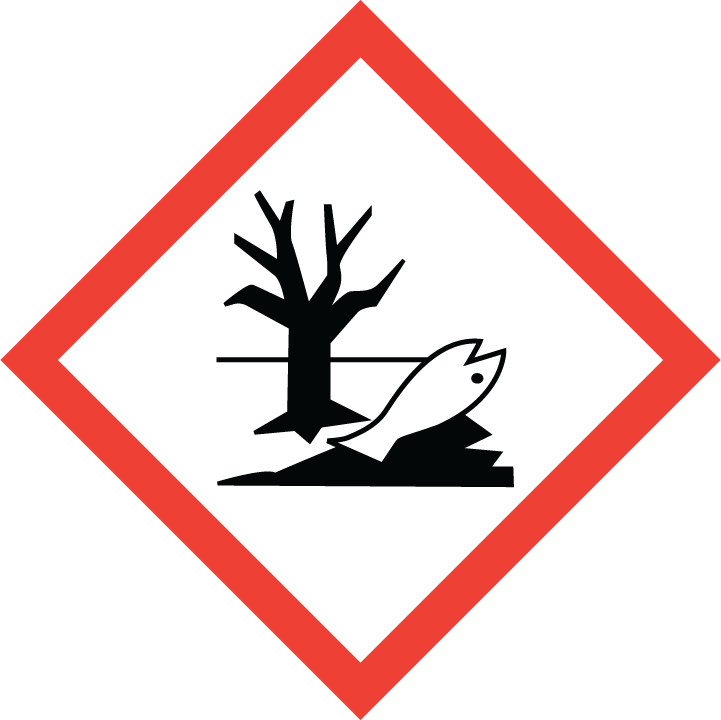 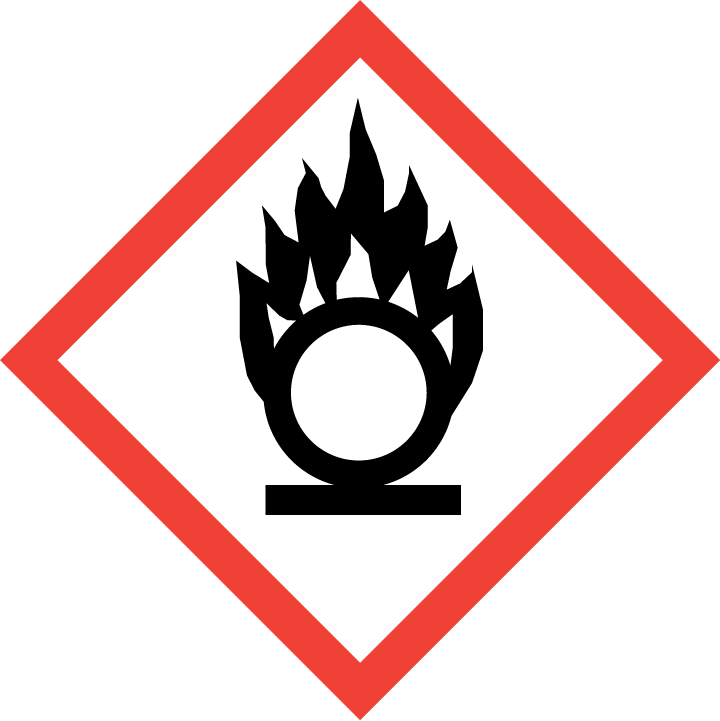 10
Answer 5
Questions?
References & Resources
Oil & Gas Industry:
OSHA.  Oil and Gas Extraction.  Accessed November 2017.  Available at: https://www.osha.gov/SLTC/oilgaswelldrilling/index.html
OSHA.  Oil and Gas Well Drilling, Servicing and Storage—Storage Tanks.  Accessed November 2017.  Available at: https://www.osha.gov/SLTC/storagetank/index.html 
GHS:
UNECE.  Globally harmonized System of Classification and Labelling of Chemicals (GHS).  Seventh revised edition.  Accessed November 2017.  Available at: https://pubchem.ncbi.nlm.nih.gov/ghs/
OSHA.  Hazard Communication.  Accessed November 2017.  Available at: https://www.osha.gov/SLTC/oilgaswelldrilling/safetyhazards.html
Training Post-assessment
How much do you already know about chemical hazards?
True or False:
Hazard communication programs tell you about chemical hazards in your workplace.
Hazard communication only tells about health hazards for a chemical.
GHS is a system for classifying & labeling chemicals.
What are the ways a chemical can enter your body?
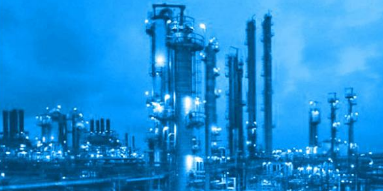